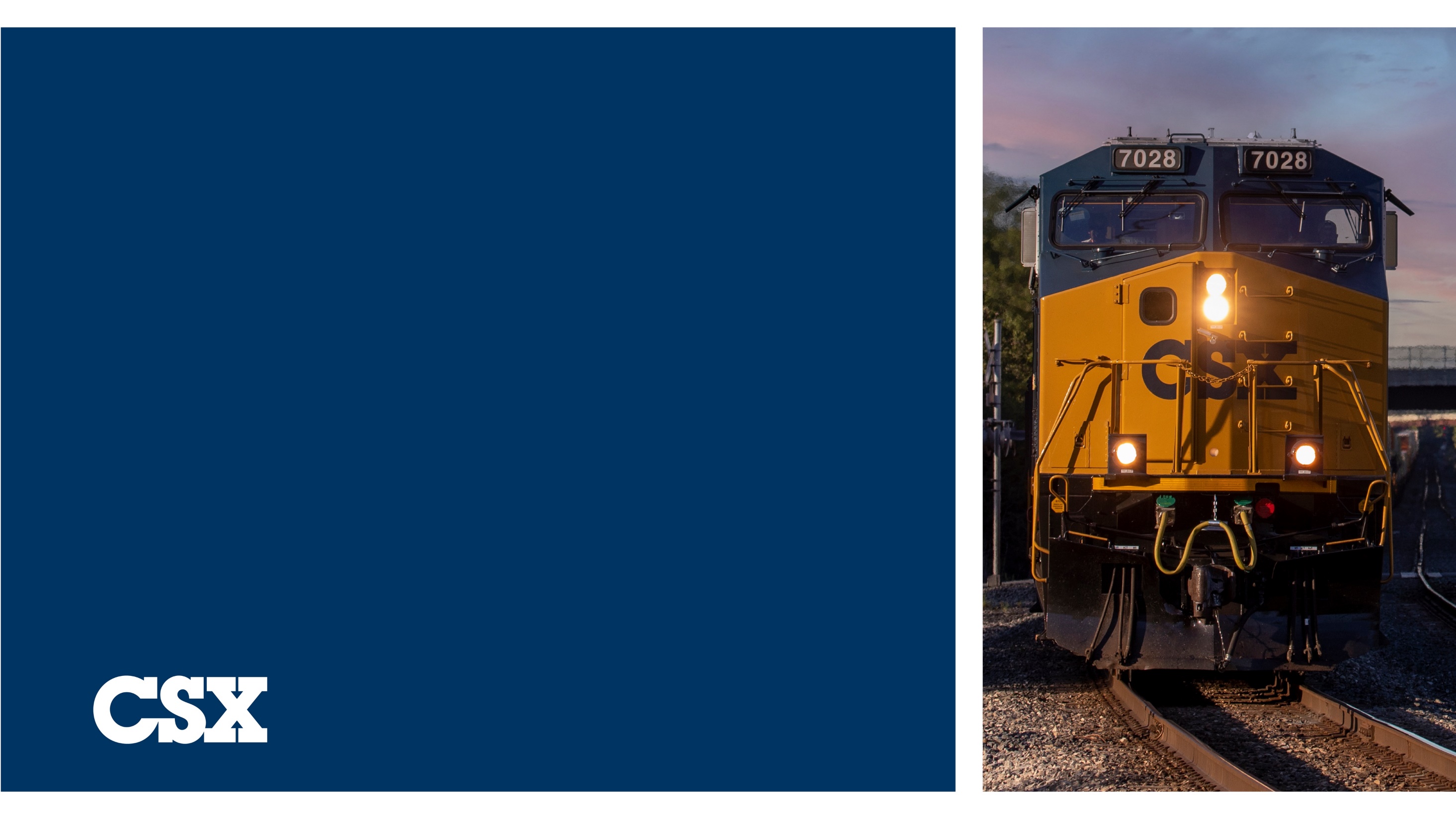 CSX HazmatResponse
2023
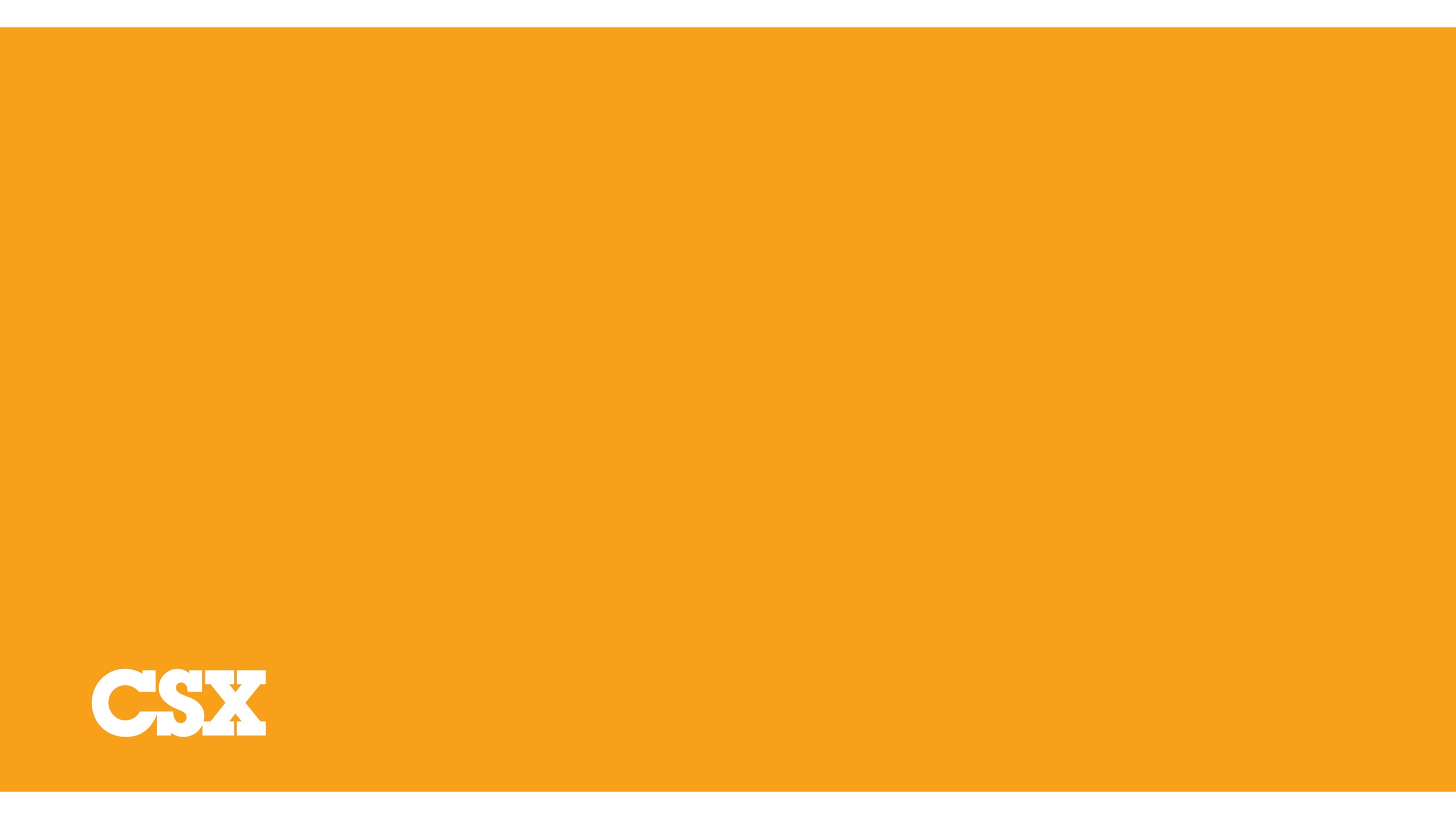 Introduction
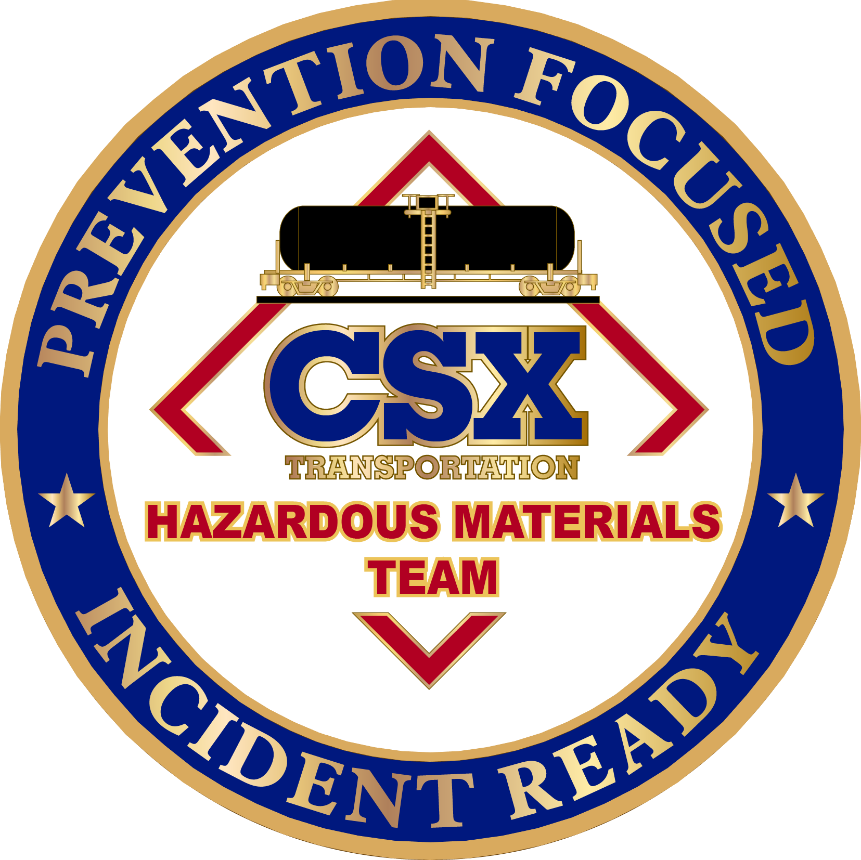 Presenter
Ryan Godsey / James Courtney
CSX Network
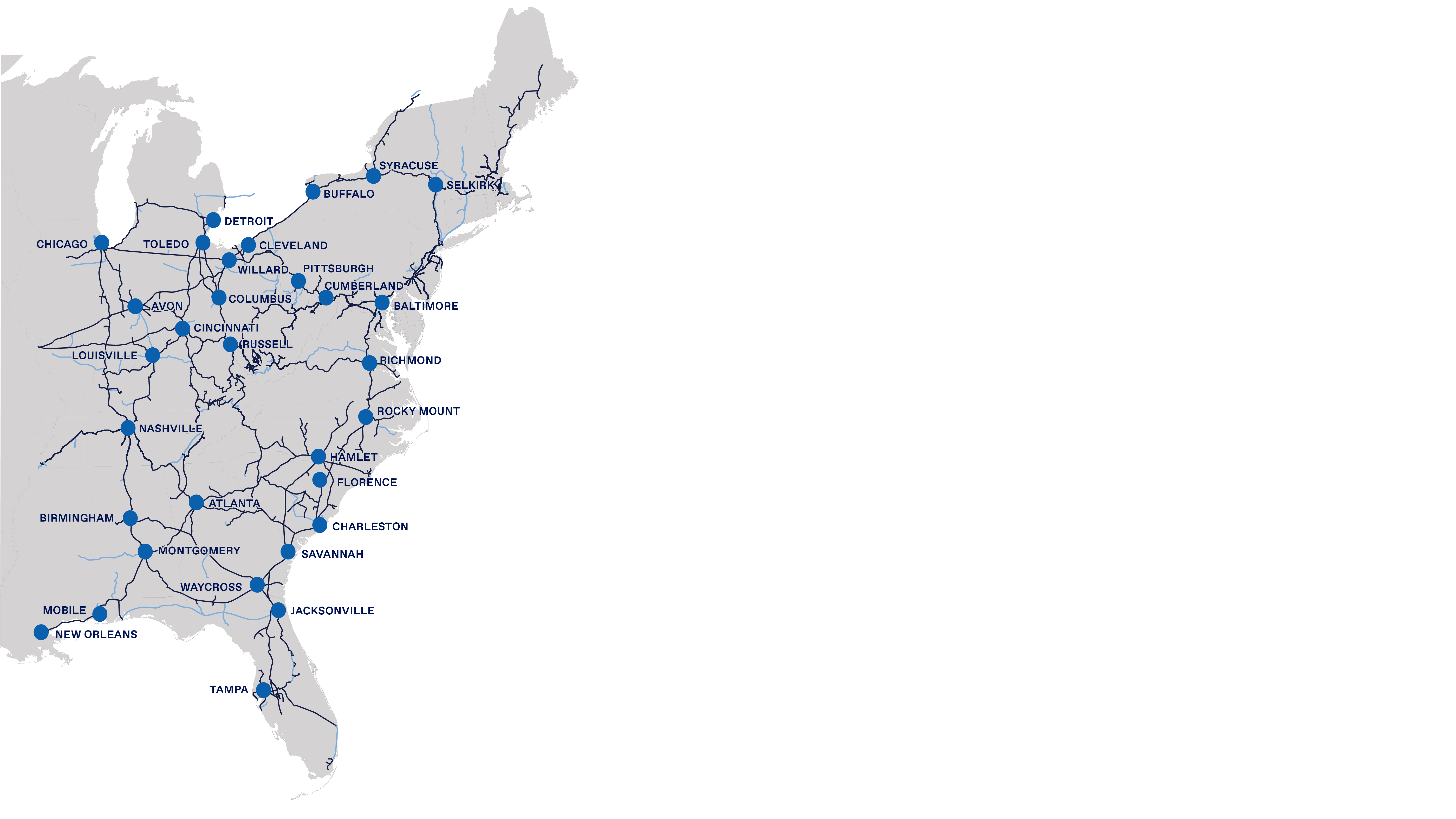 CSX Network Reaches Nearly Two-thirds of the U.S. Population
Approximately 21,000 route miles across 26 states, including the District of Columbia
Most advanced intermodal terminals in North America
Connection to 240+ short line partners and 70+ port terminals
Reliable service with transparency through Trip Plans
# OF EMPLOYEES
CARLOADS
CAPITALINVESTMENT
22,500+
3.3M
~$1.8B
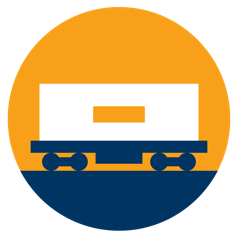 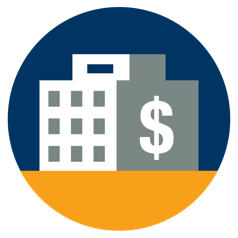 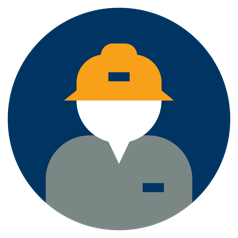 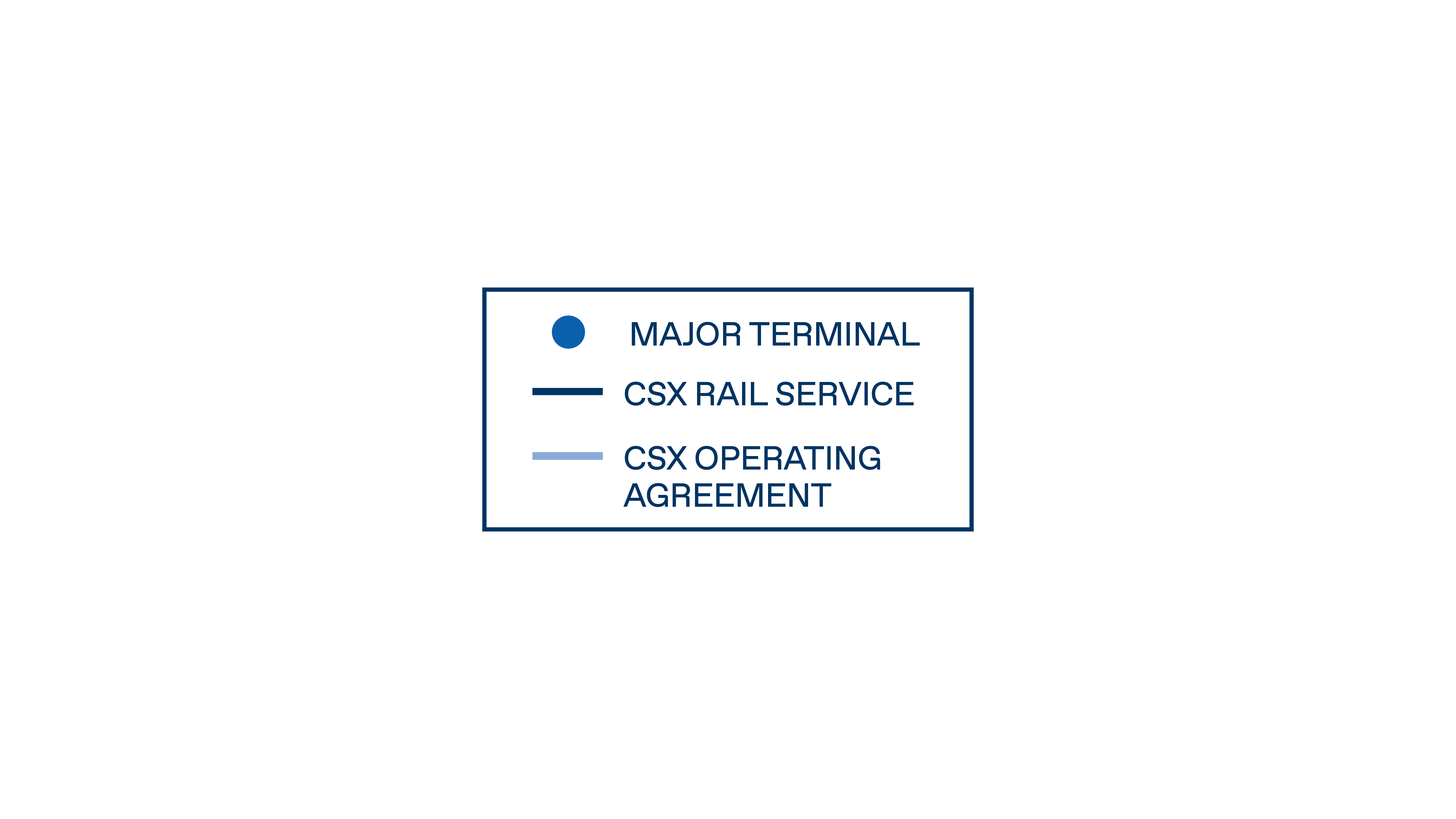 Common carrier Obligation
Key Takeaways
The safest way to move hazmat over land, freight railroads are legally required to transport this commodity under a common carrier obligation  
Safety efforts have significantly decreased the hazmat accident rate
Railroads have limited control over hazmat transportation decisions
True costs and risks are not fully reflected in shipping rates
Railroads move large quantities of Hazmat, including fertilizers, ethanol, crude oil, refined petroleum and chlorine
Railroad has invested enormous resources to ensure the movement is safe
Aspirations to eliminate accidents and incidents altogether
More than 99.9% of all hazmat reaches its destination without incident.

Source:  Association of American Railroads
[Speaker Notes: Loads of Chlorine and Ammonia  are fewer and fewer each yard 
94% of accidents involving hazardous material are on the highway]
Top 20 Hazmat Materials Moved on CSX Network
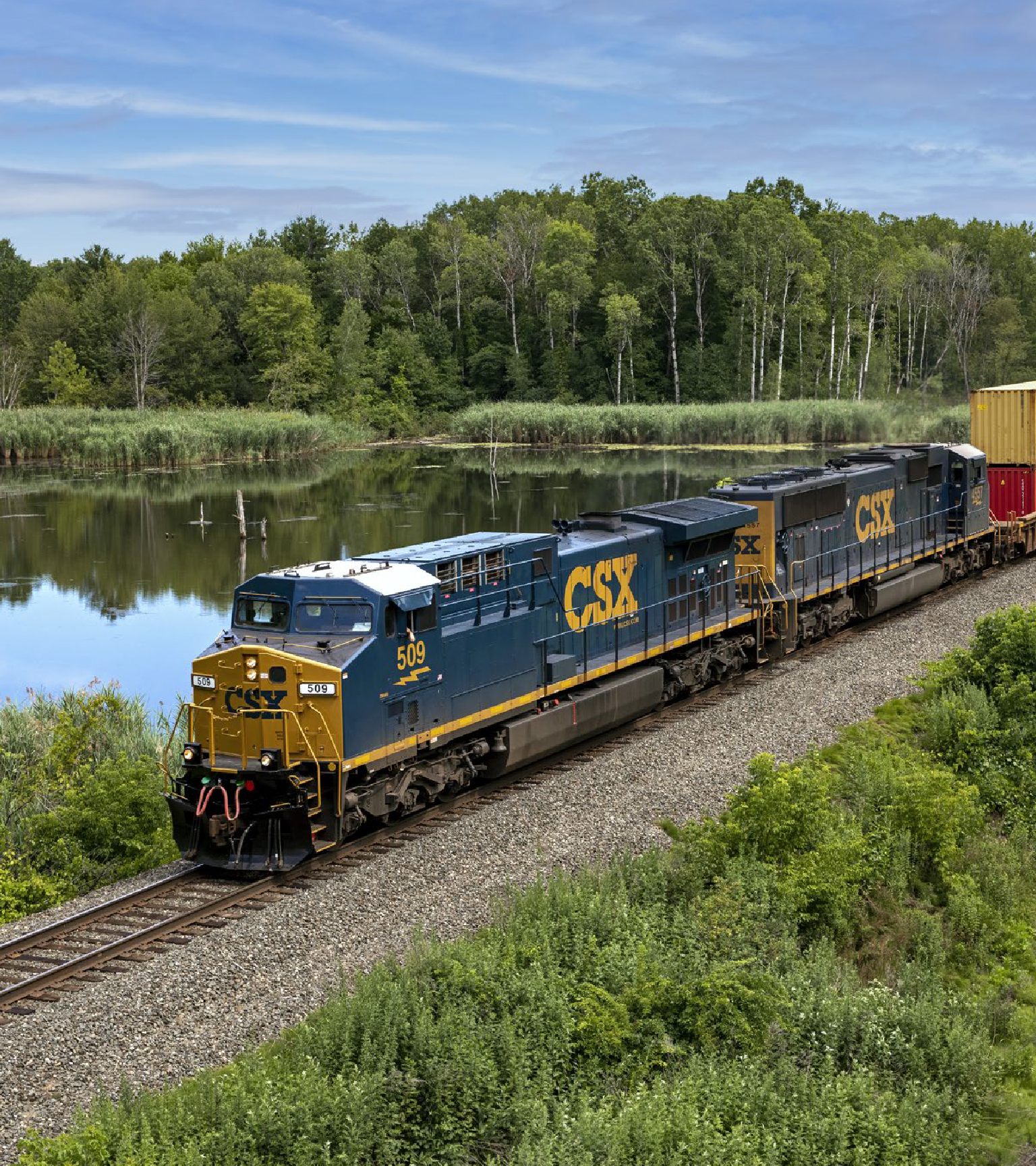 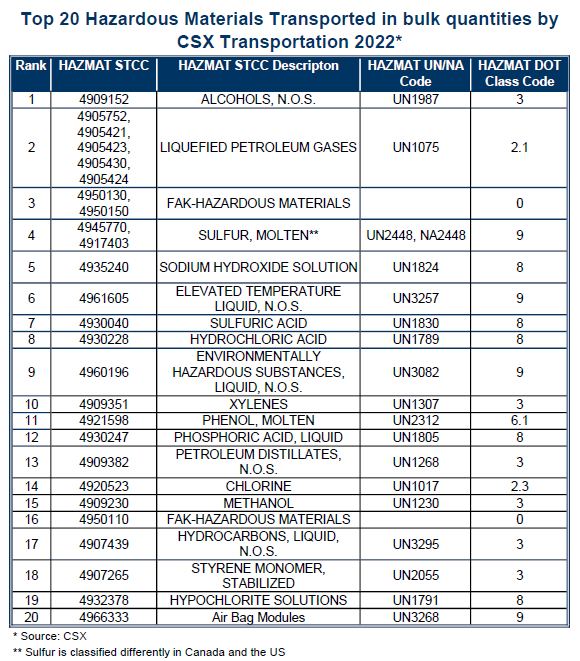 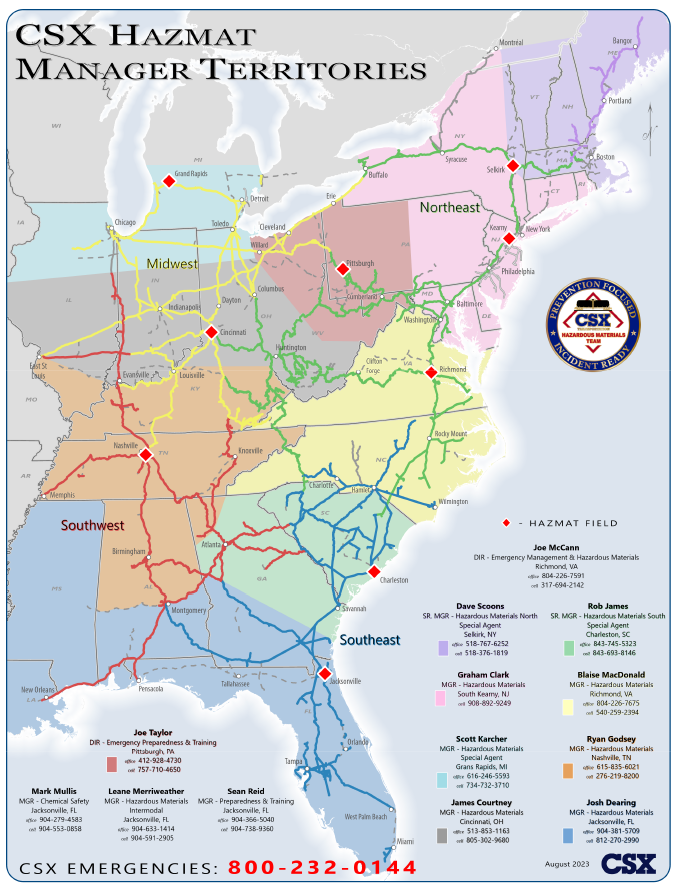 Preparedness
Hazardous Materials Team
11 Hazardous Materials Managers
Actively engages with first responders, emergency managers, and regulatory authorities to perform training & outreach
Respond to incidents
Hazmat railcar compliance
Engage with customers
3 Chemical Safety and Preparedness & Training Managers
“Behind-the-scenes”
Support field-managers
Manage training assets and programs
Regulatory compliance
[Speaker Notes: Photo is of Lynchburg, VA 2015]
Preparedness
Industrial Hygiene Team
Work with Hazmat Team for TestNet Air Monitoring and Tech Support
Annual training with TestNet contractors
Team is designed to be scalable 
Under ICS – Safety Officer (can work parallel with Coast Guard)
Work in tandem with Site Safety Officers
Manages Health and Safety Plans
Prepared to deploy and manage 3rd party Air Monitoring / Toxicology support
Monitor the worksite and community, when needed
Preparedness
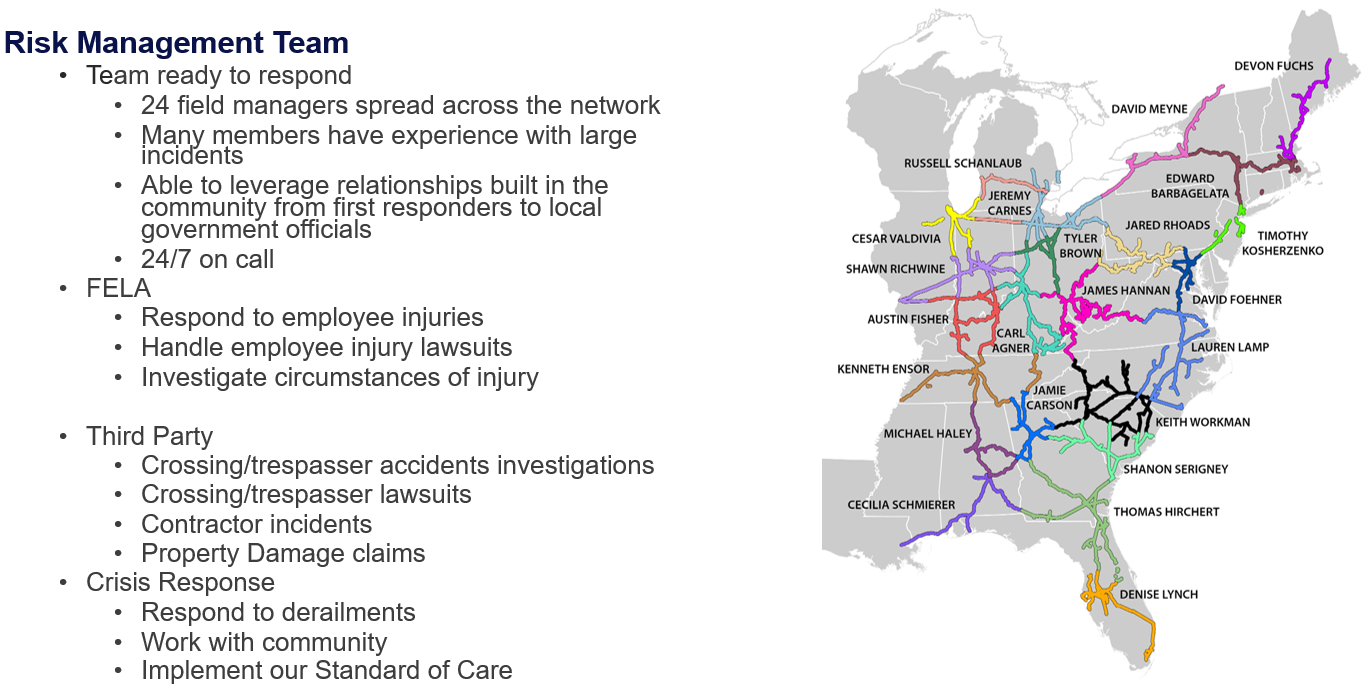 Risk Management Team
24 Field Managers 
On-call 24/7
Respond to:
Crossing accidents
Trespasser strikes
Derailments and crisis situations
[Speaker Notes: Photo is of Lynchburg, VA 2015]
Response
Public Safety Coordination Center (PSCC)
800-232-0144 x1 (emergencies)
Initial POC for all railroad personnel & First Responders
Can shut down tracks / Alert Train Dispatchers
Coordinates information sharing among:
Train Dispatchers
911 Operators
First On-scene Personnel
CSX Hazmat Team
CSX Risk Management Team
CSX Corporate Communications
Can provide Train Consist & Car info
Response
Local First Responders
CSX PSCC / Local 911
Will typically get notified first by train dispatchers or citizens 
Local 9-1-1
Initiates local responders
Notifies the railroad
PSCC
Gathers any available train information / documentation
Notifies Local 9-1-1 
Can provide train consist / standing order
Makes initial internal notifications
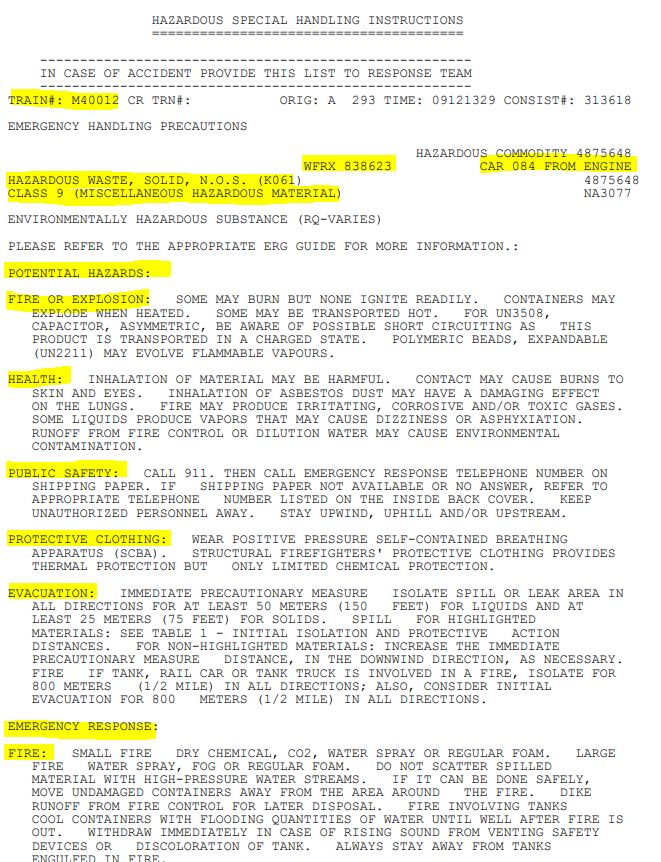 Response
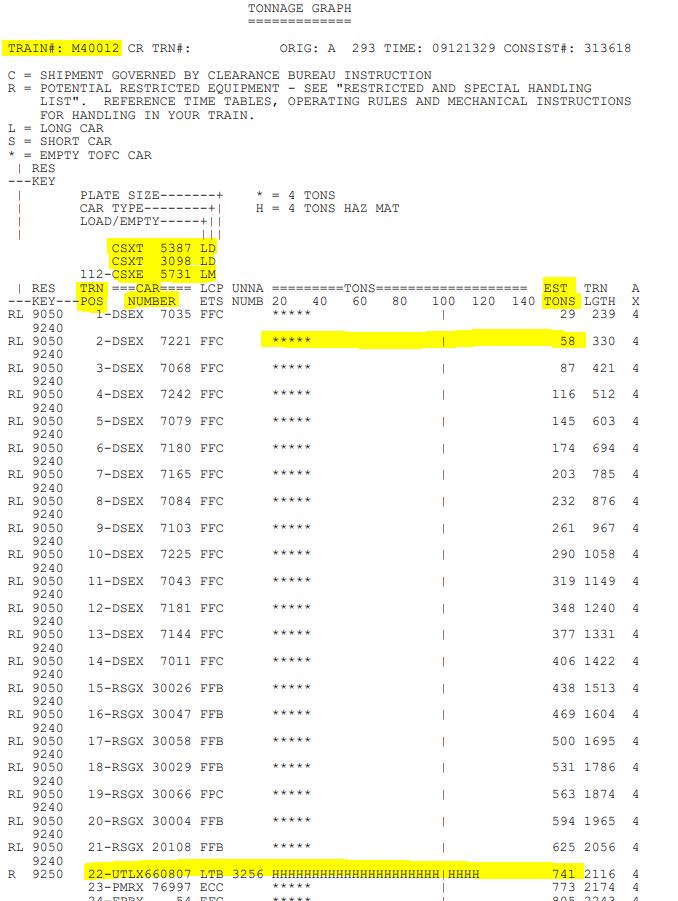 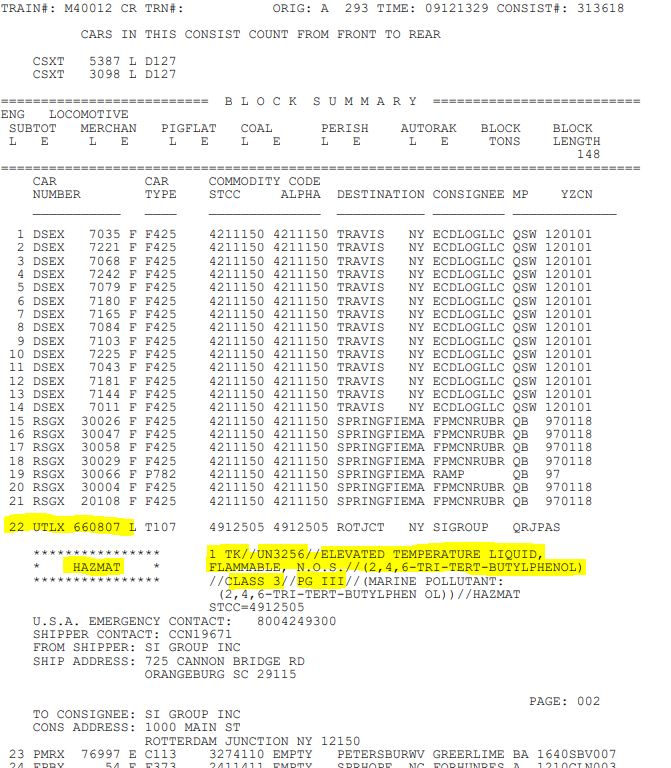 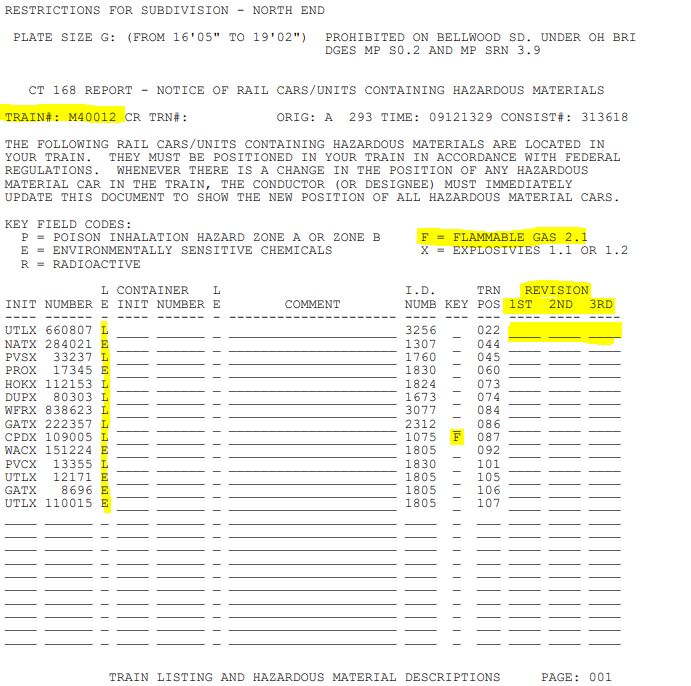 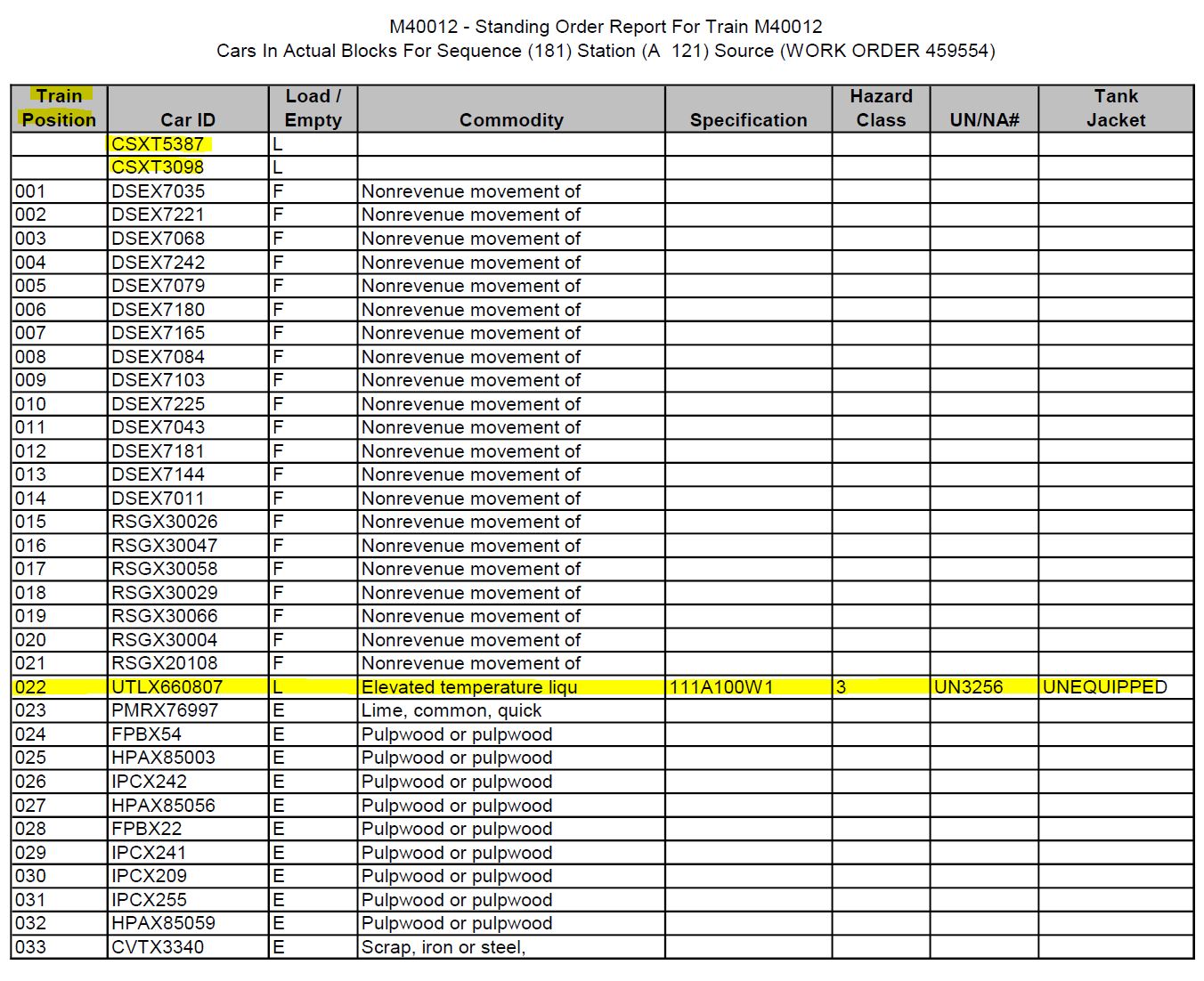 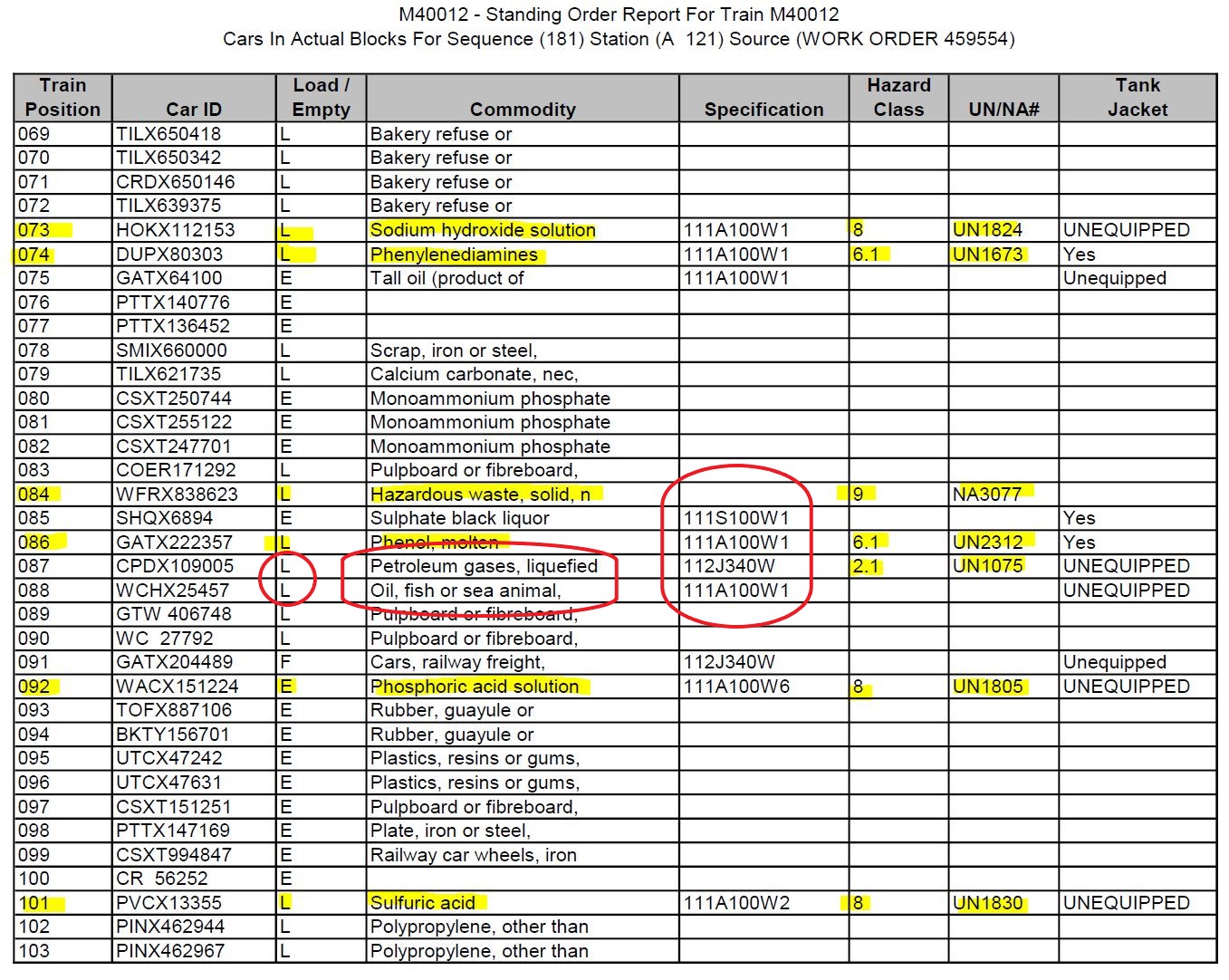 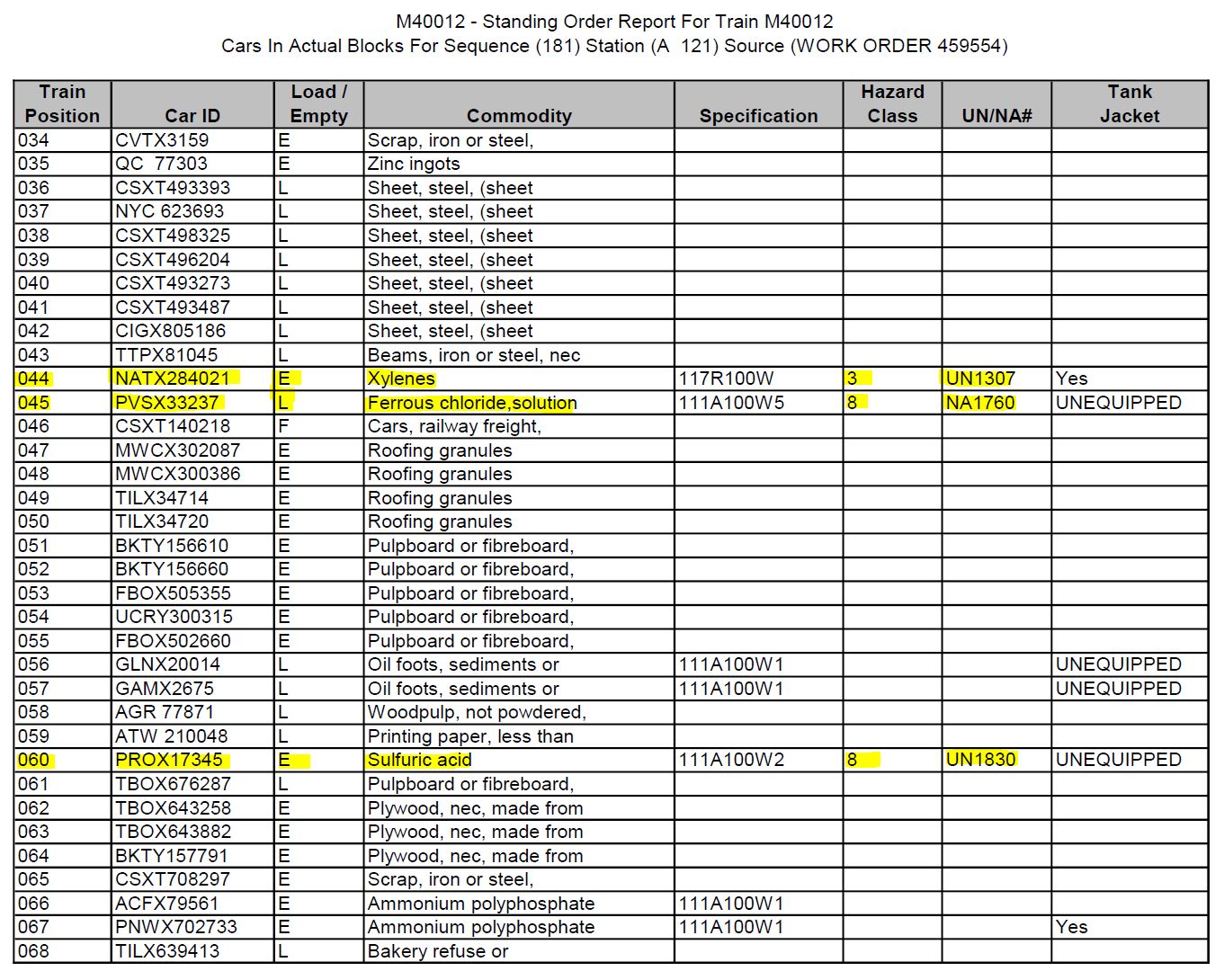 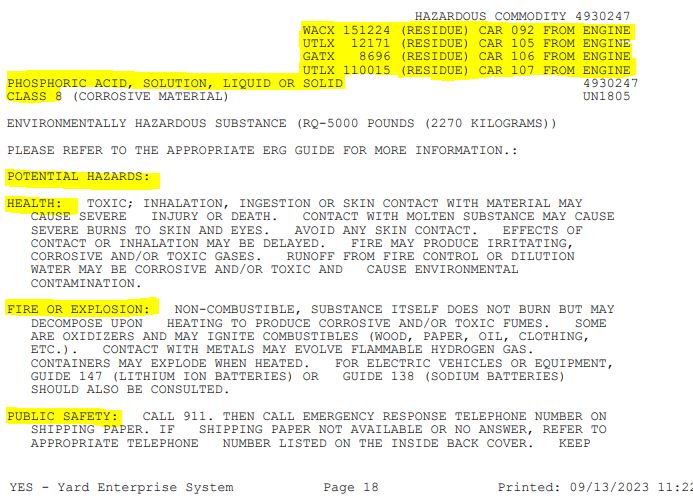 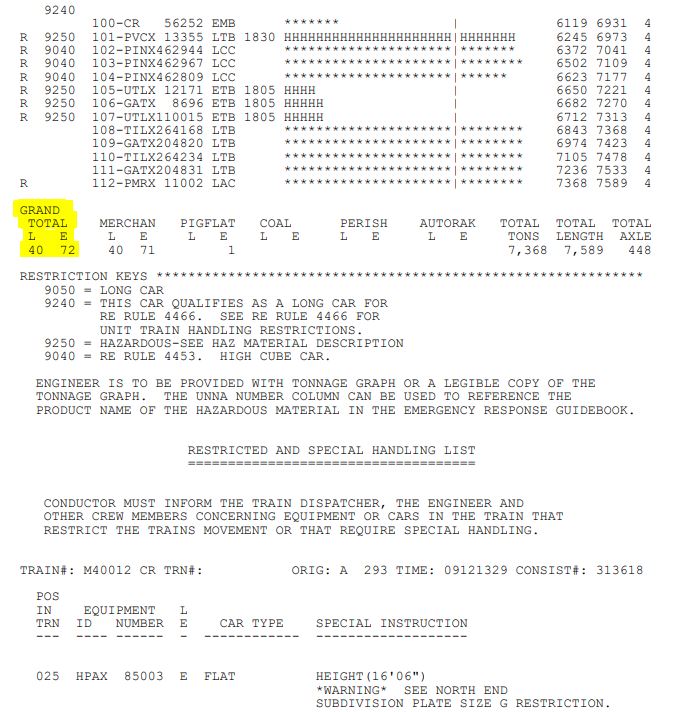 Train Documents
CSX PSCC can provide 911 dispatch with train and car info
Can be Emailed or Faxed
Consist
Electronic record, most recent wheel report of cars & positions in train
Identifies HazMat and safety info
Standing Order
Easy to read list of what is on the train
Lacks HazMat details provided in the consist
[Speaker Notes: Consist: 
Page 1 – Introduces Train ID, Locomotive ID’s, with DP Loco at position 112, How to tell if loaded/empty, how to identify HM cars
Page 2 – Shows again how to tell if cars are loaded/empty and HM or not. How many loaded/empty cars in consist, and total cars in train
Page 3 – CT 168 report, Key field codes, and shows every HM car and location on the train.  Review position revision area
Page 4 – Block summary with Hazmat commodity info for each car
Page 5 – Hazmat Special Handling Instructions for each type of hazmat on the train
Page 6 – Illustrates how there is more than one car carrying the same commodity, and it’s position in train.

Standing Order
Page 1 – Shows basic info in a spreadsheet form
Page 2 – How to identify Hazmat cars among all the others
Page 3 – How to identify a non-haz tank car]
Response
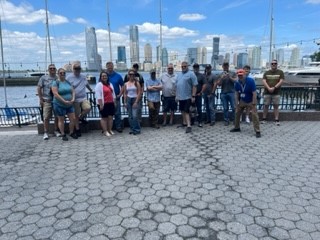 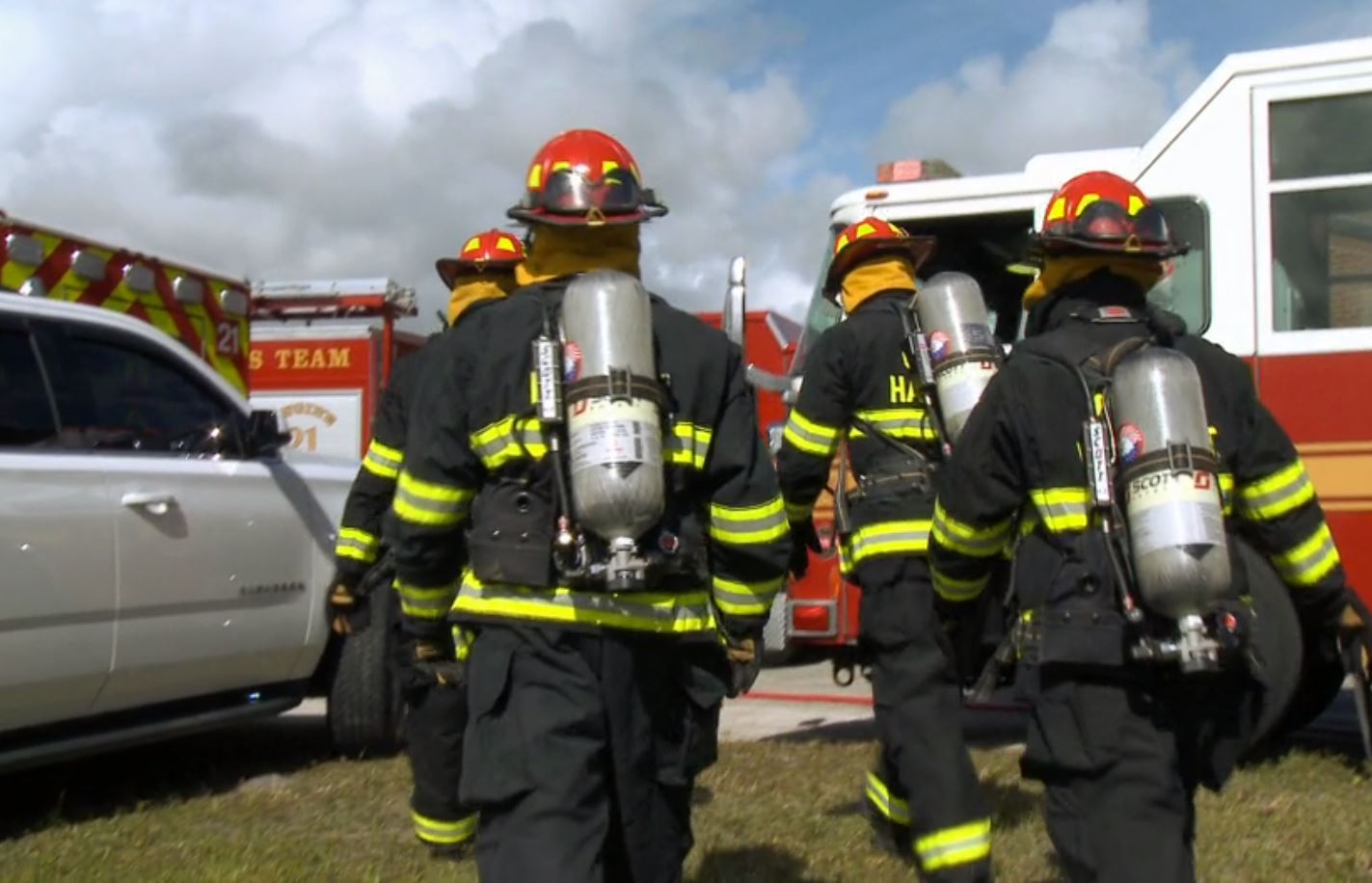 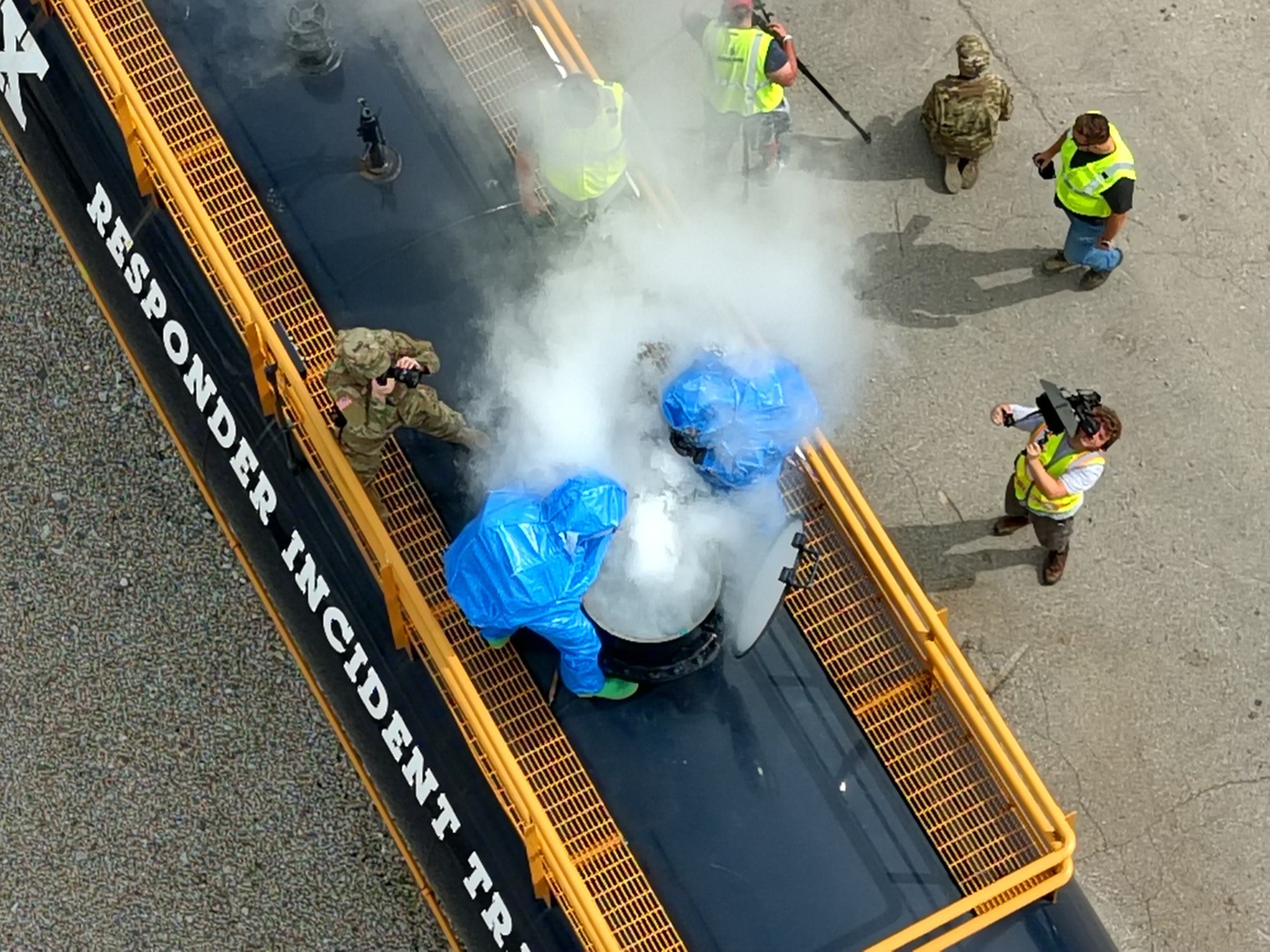 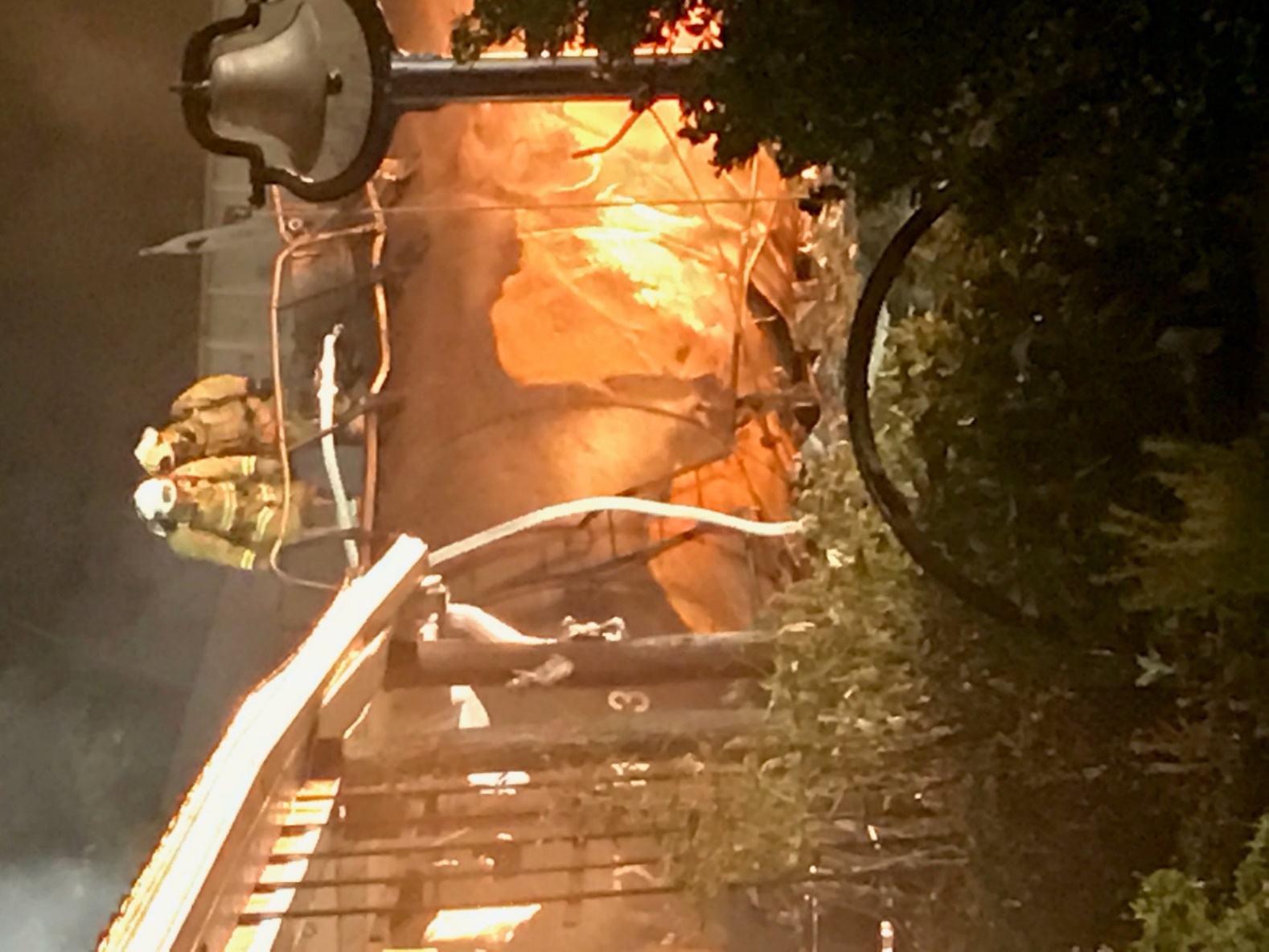 CSX Hazardous Materials Team
Training Qualifications
Minimum of Hazmat Technician
Chemical Specific Training
Chemistry of Hazmat Materials (VDEM)
Advanced Leak and Spill (VDEM)
Tank-Car Specialists
Field Managers
Respond to emergencies
Provide Training
Participate in an LEPC
Assist with pre-planning and checklists
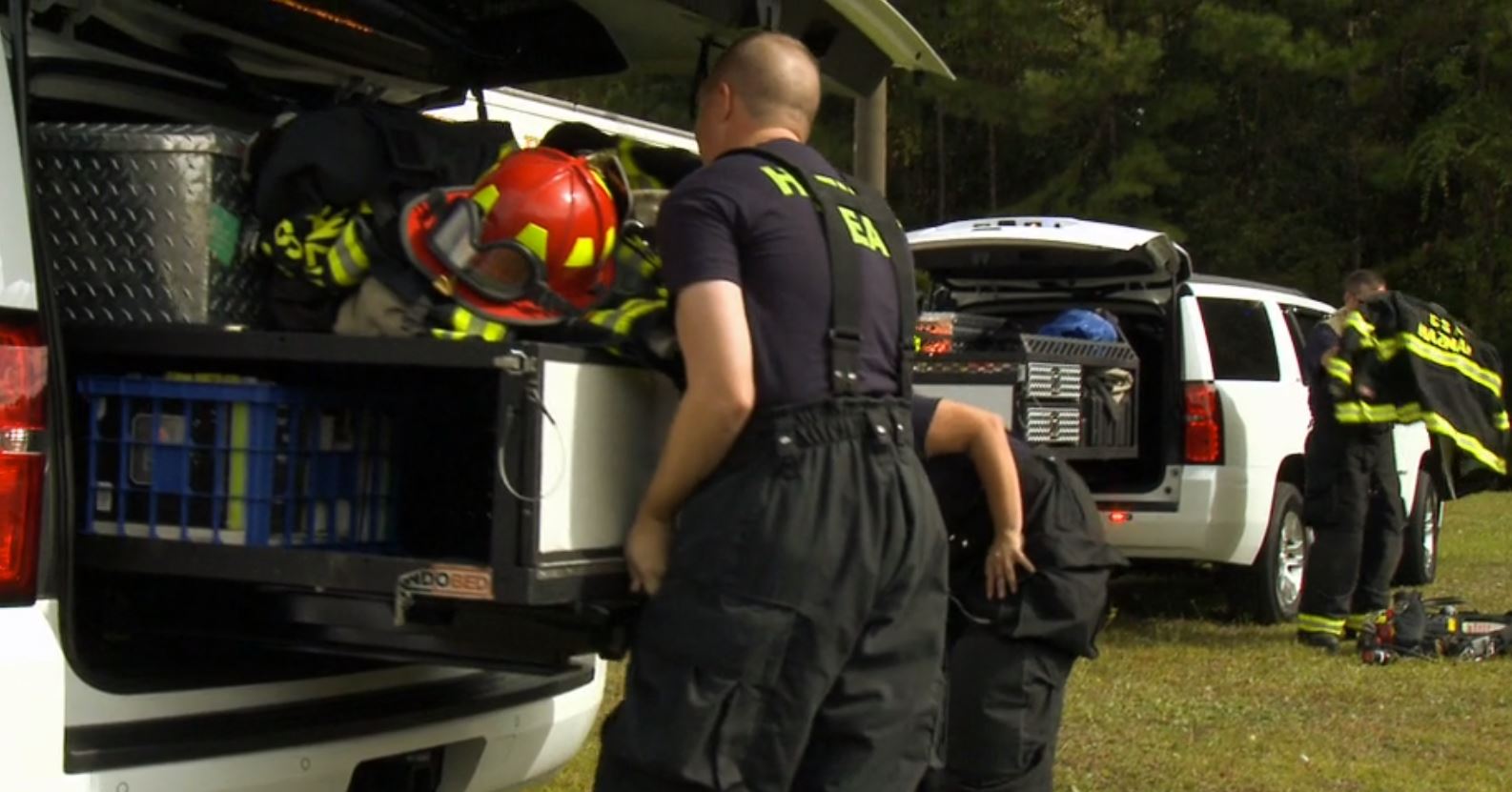 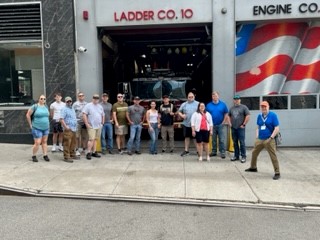 Response
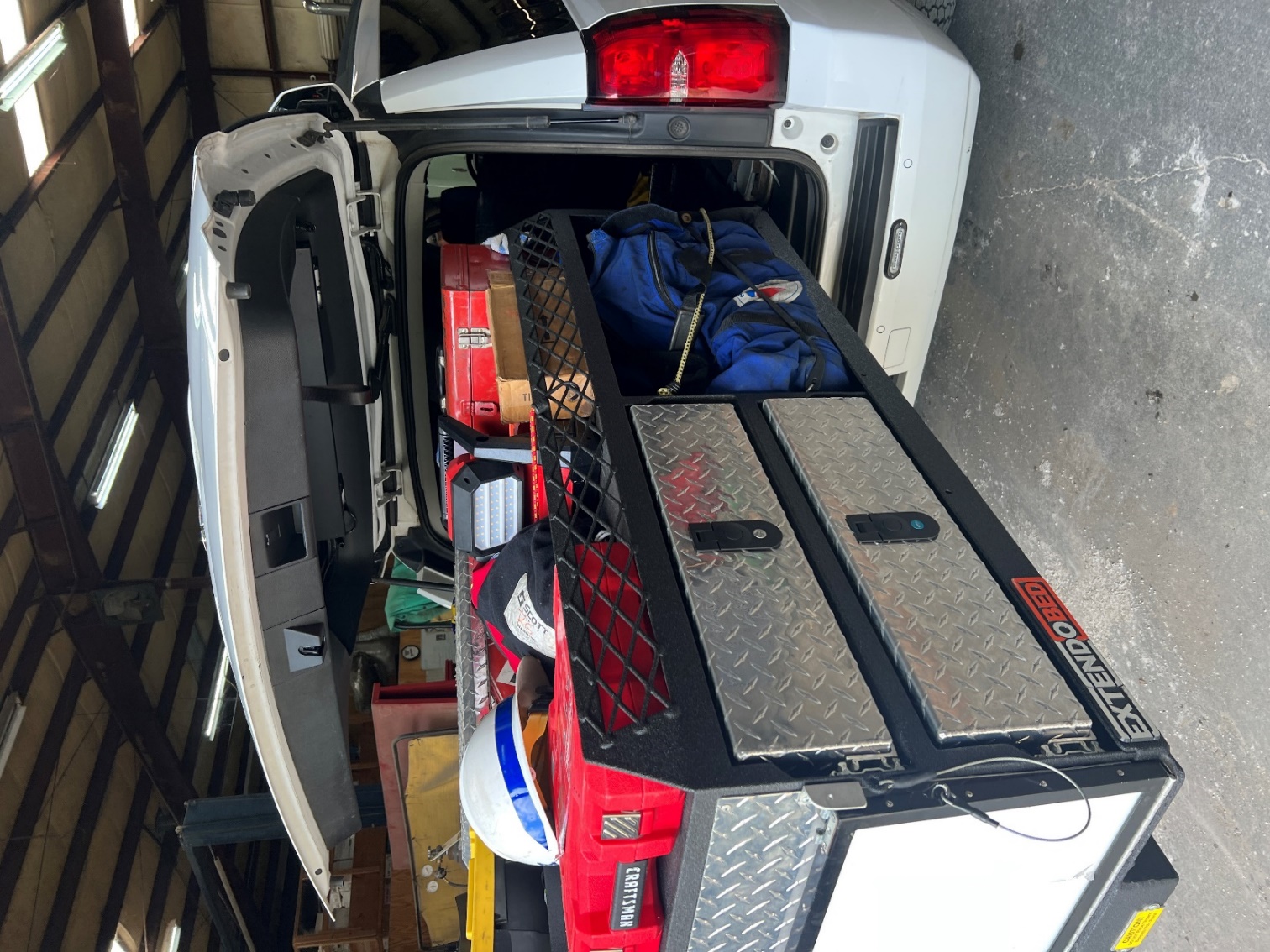 CSX Hazardous Materials Team
Equipment carried on-hand
Responder Vehicles
Turnout Gear, SCBA, other PPE
Thermal Imaging Cameras, Radiation Detectors, 4-gas meters w/ PID, & Color Metric Tubes
Tank Car Manway Gaskets
Partial Midland Kits
Various Tank Car Tools and Materials
MoCC (Mobile Coordination Center)
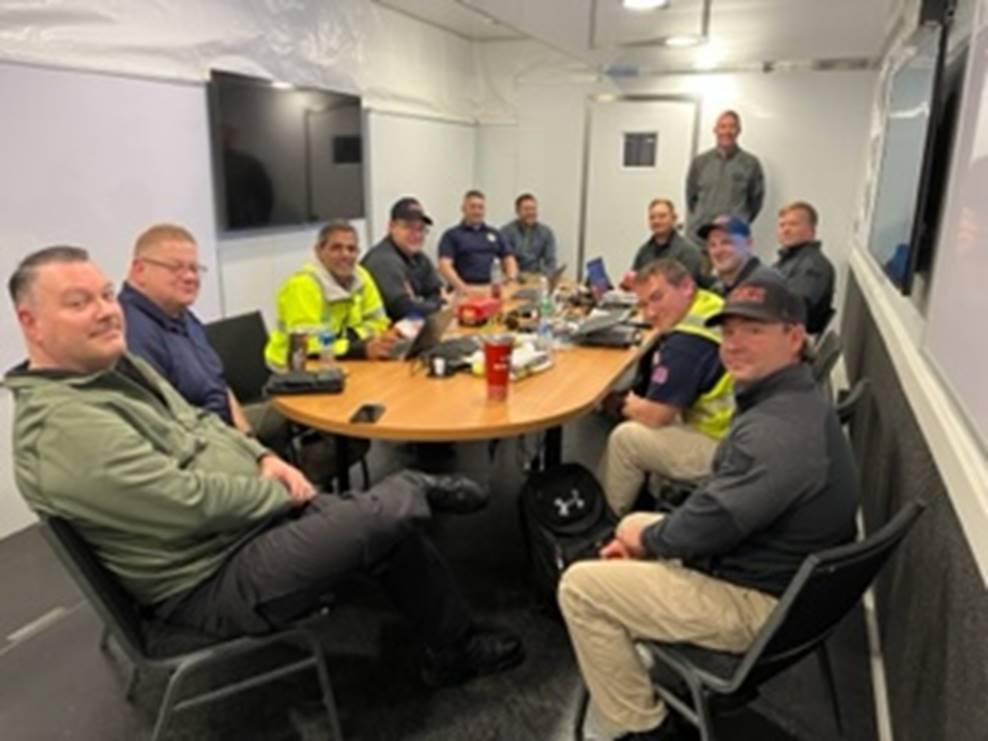 Response
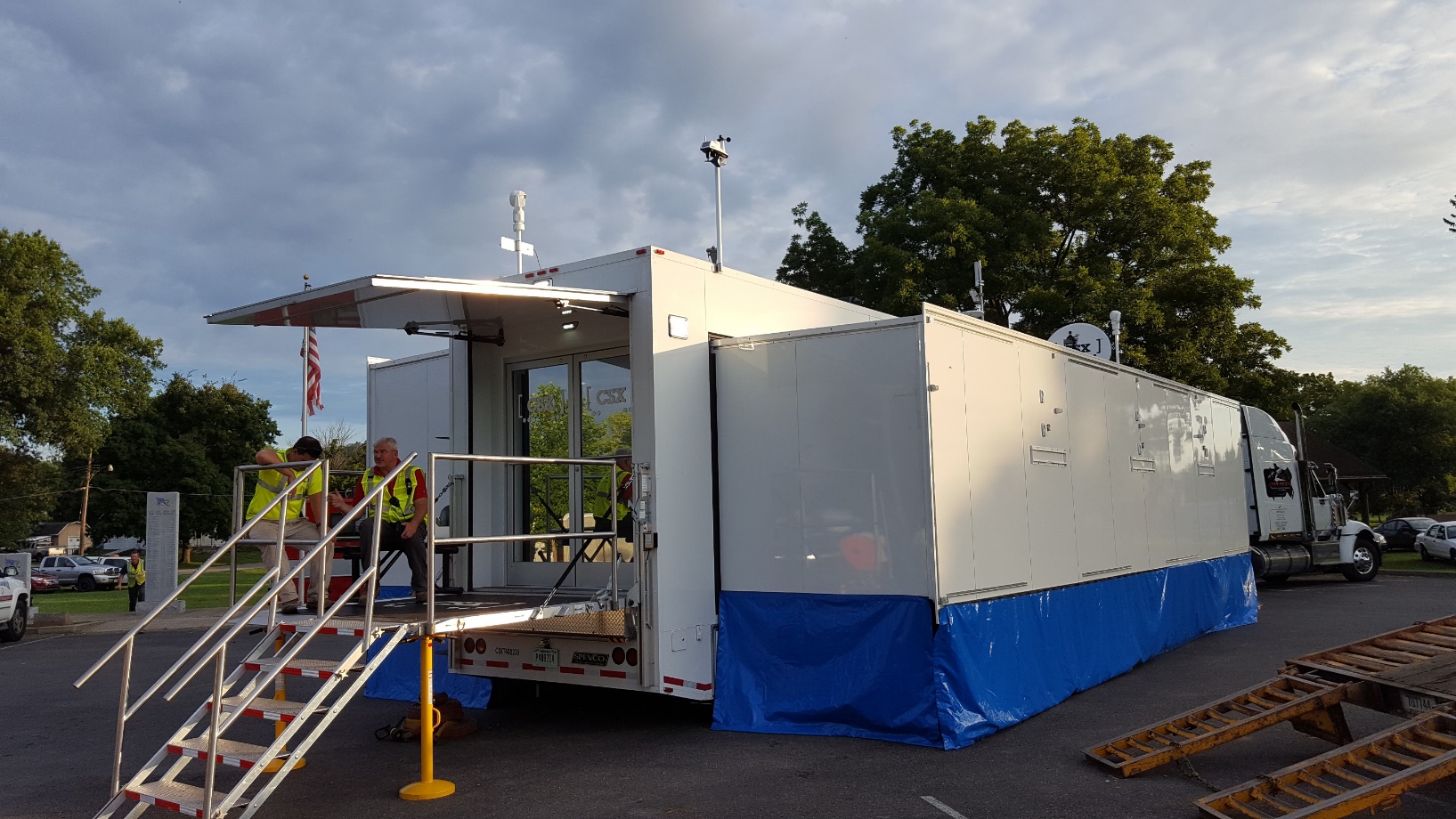 CSX Hazardous Materials Team
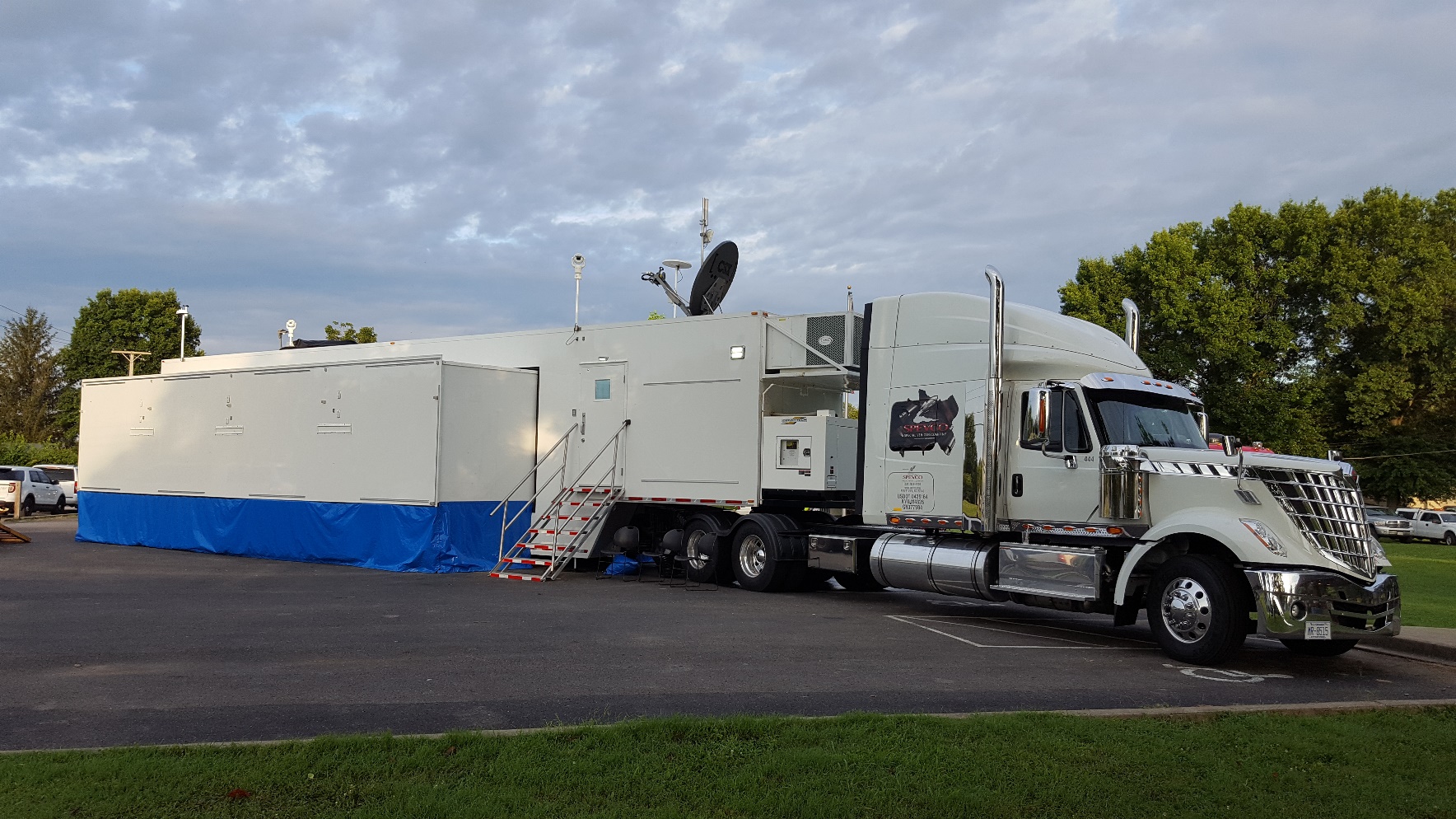 MoCC (Mobile Coordination Center)
2 Conference Rooms, 
18 Individual Work Areas
Mapping Printer
Radio Bays
Satellite and Cell Internet & Communications Suite
Housed in Winston-Salem, NC
Can be mobilized in under 4 hours
Never had to wait that long
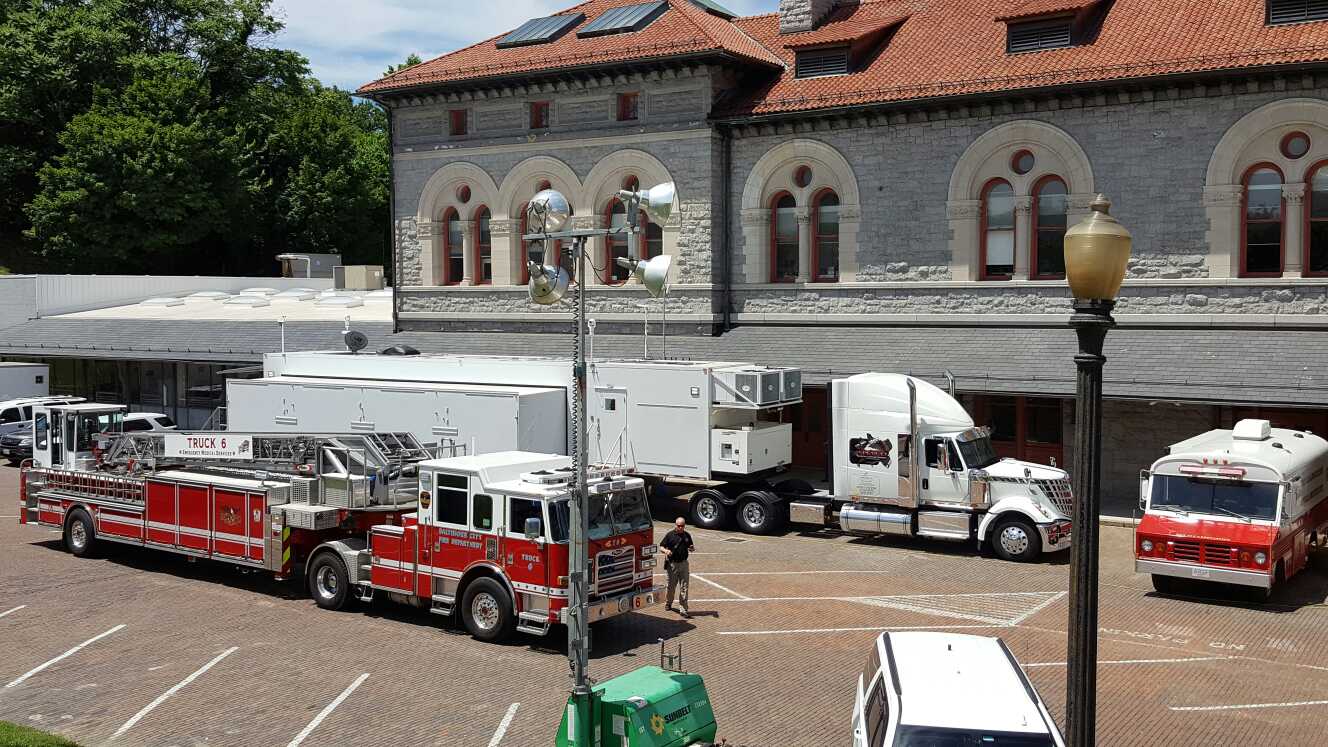 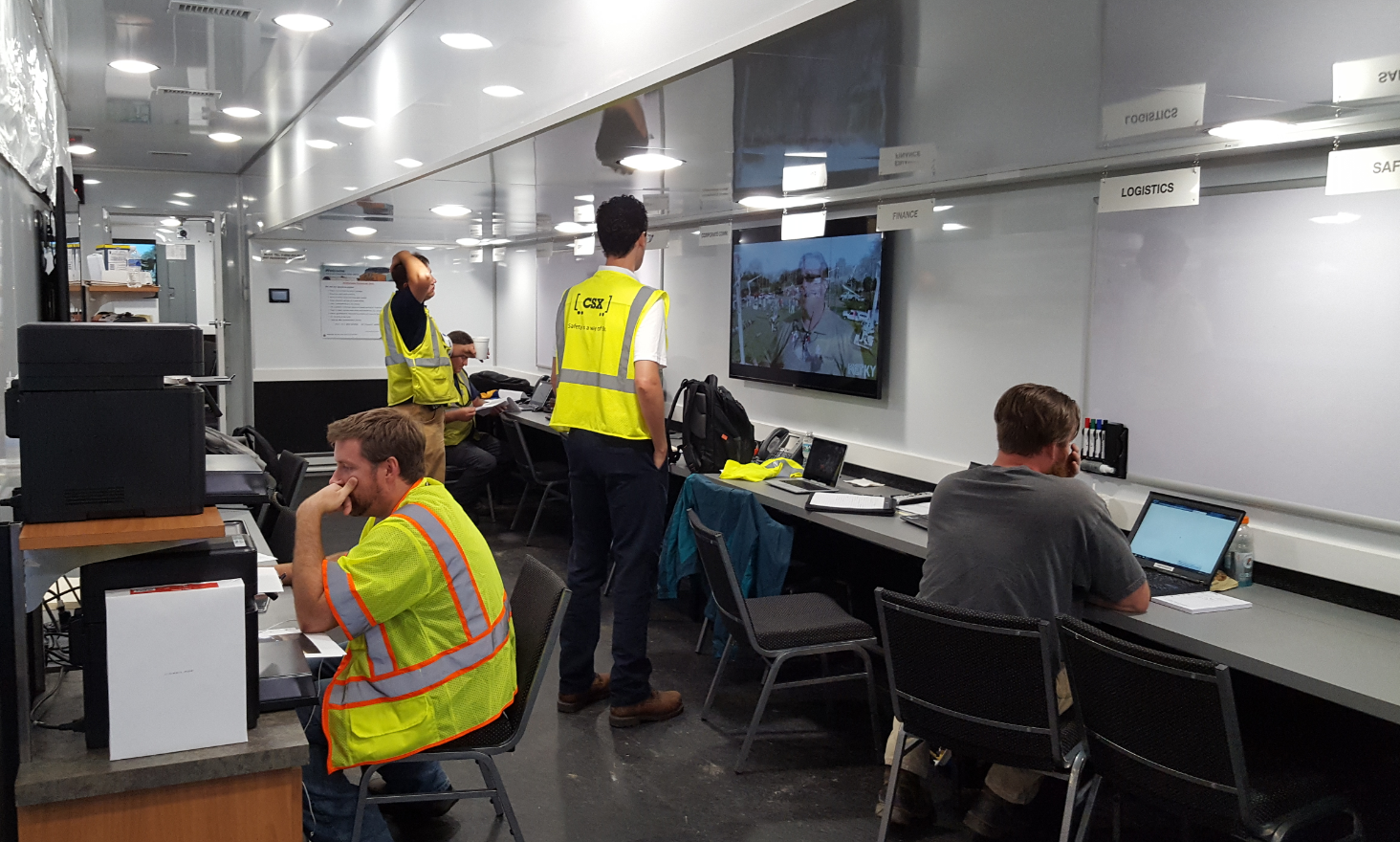 Response
CSX Industrial Hygiene Team
Training Qualifications
Minimum of Hazmat Technician
Air Monitoring / Air Sampling
Certified Industrial Hygienists & Health and Safety Professionals
Equipment carried on-hand
Hand-held direct reading instruments 
AreaRae direct reading instrument
FTIR (“Gasmet” brand Google image), 
Various air monitoring & sampling capabilities available
Immediately gather SDS for any involved chemicals
For use and development of Health & Safety Plan and Air Monitoring Plan
Avg Response Times, 4< hours
Response
CSX Industrial Hygiene Team
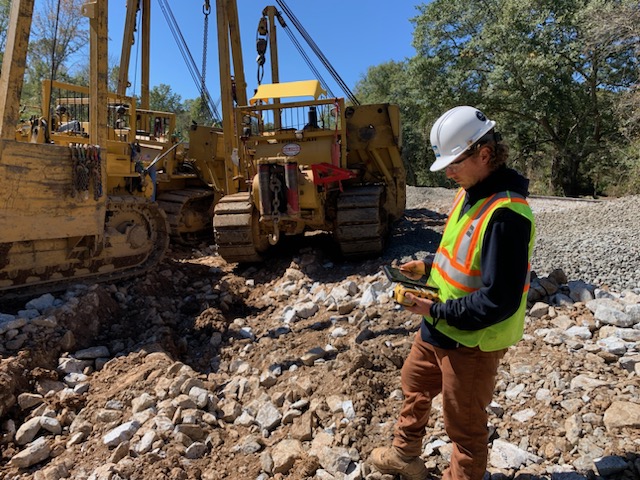 Response
CSX Environmental Remediation Team
Training Qualifications
OSHA 40 hr Hazwoper
RCRA Hazardous Waste Training
Equipment carried on-hand
Water Quality Monitoring Equip.
Field Screening Equip. (PID)
Sample Kits and Containers
Avg Response Times, 4< hours
Evaluate risks to human health and environment
Identify sensitive receptors & Env. Impacts
Develop plans to mitigate, sample, and remediate 
Soil, sediment, surface water, & ground water
Response
CSX Hazmat Contractors
Training Qualifications
FOST
Insured, financially stable, safety record, RRW Training, audit compliance, 40-hour Trained, Hazmat physicals, etc.
Equipment carried on-hand
ER Trailers
Vac Trucks
Heavy Equipment
Other info
Response
CSX Hazmat Contractors
Avg Response Times 4< hours
Capabilities
Varies by contractor/consultant
Wrecking
Transfers
Air/soil/water monitoring
Works side-by-side with CSX Hazmat Team and Responders
Response
Other CSX Contractors
Crane Companies
Animal Experts/Biologists
Bee Keepers
Ornithologist
River Restoration Specialists
Barge Companies
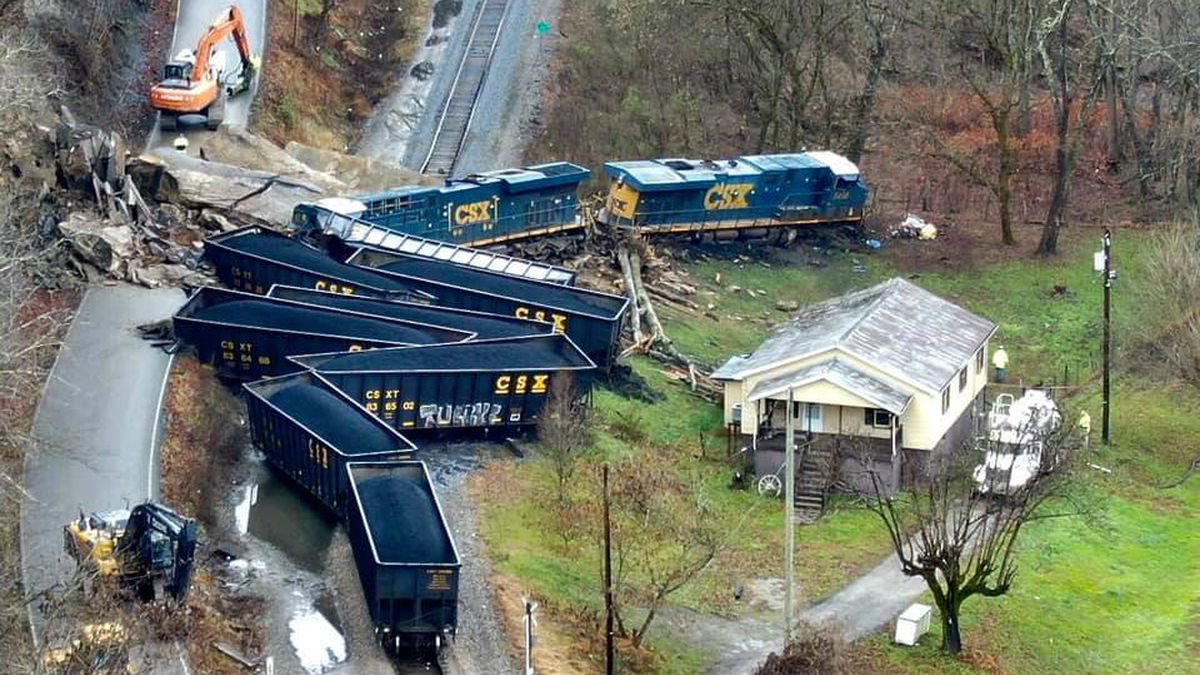 Response
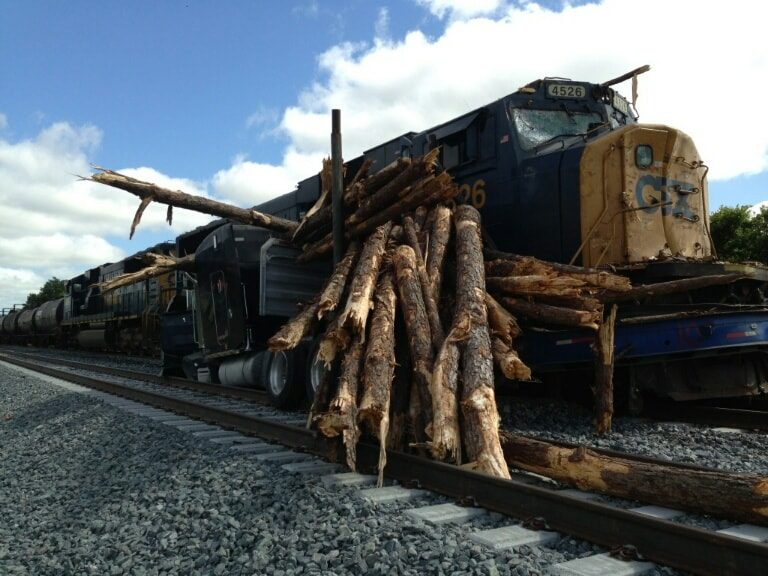 CSX Risk Management Team
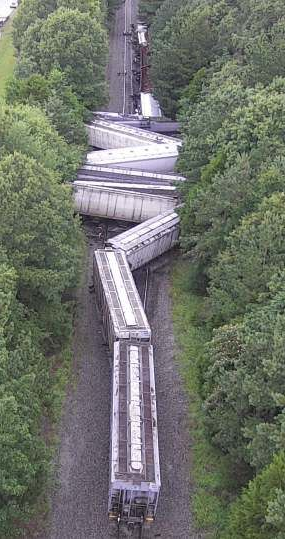 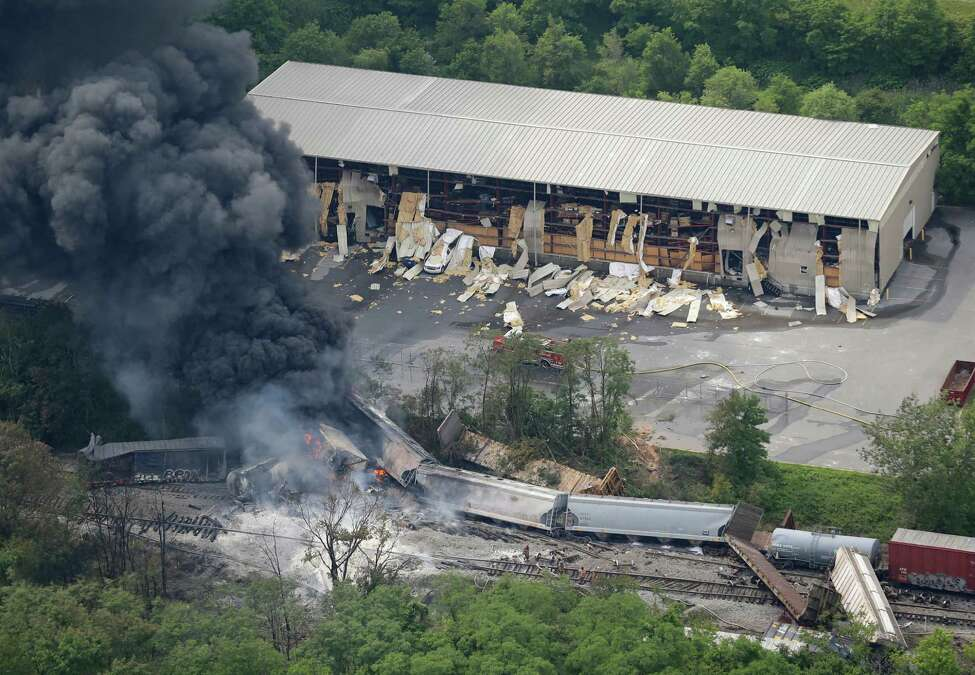 Mission:
Address the needs of anyone negatively impacted by CSX operations with diligence, integrity and respect
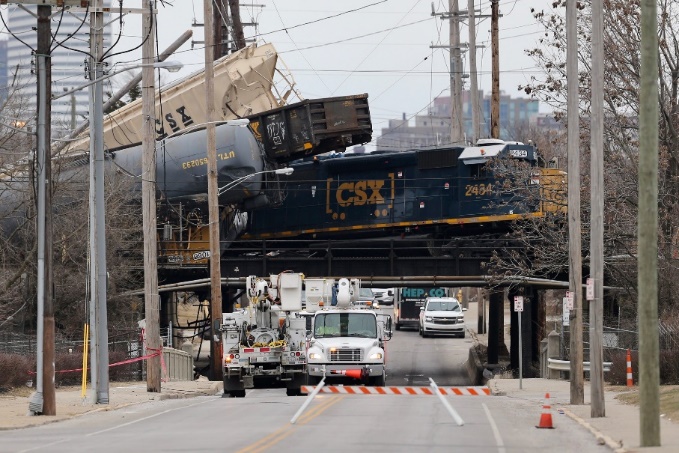 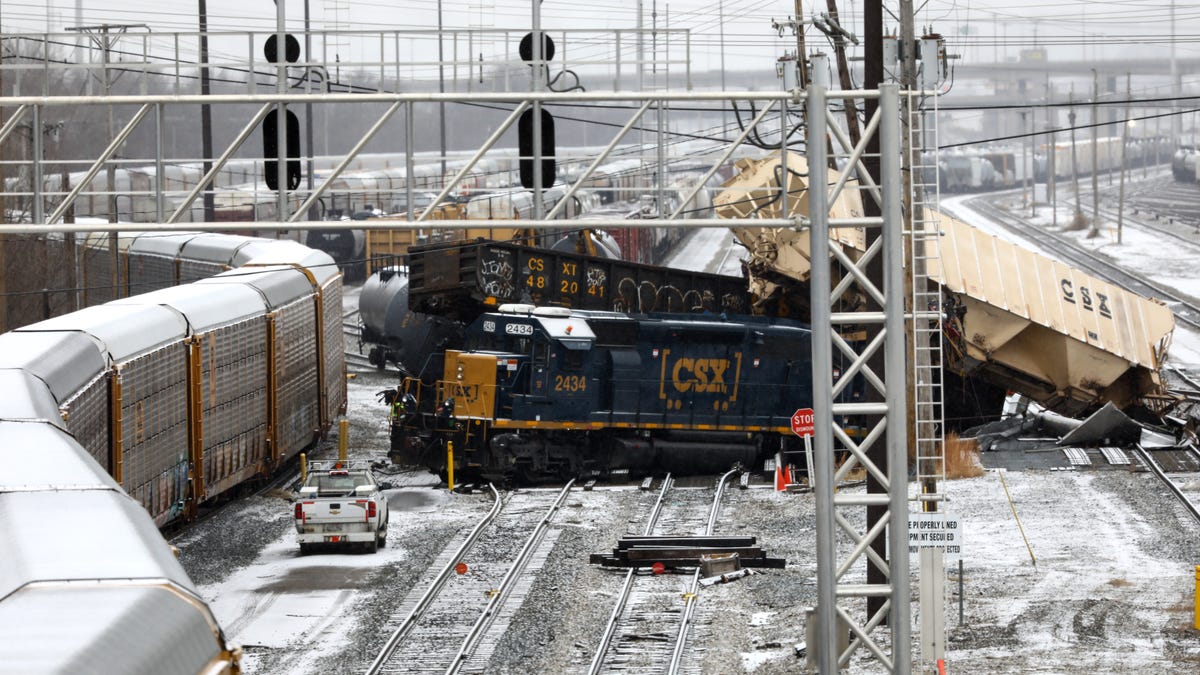 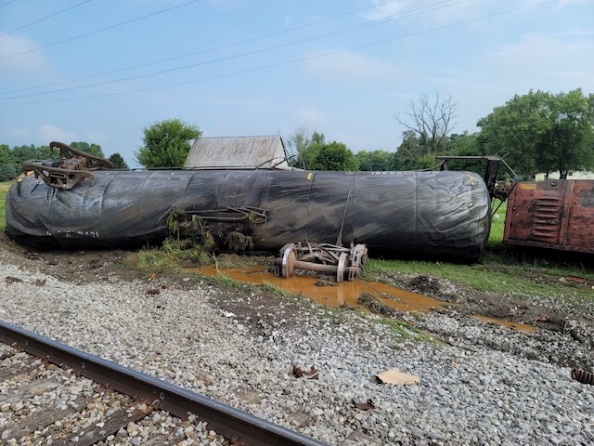 Response
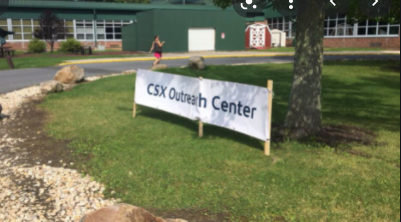 CSX Risk Management Team
Crisis Response
Evacuations can be 10 homes to 1000’s
Secure hotels, restaurants, pharmacies, clothing, etc.
Set up direct billings at hospital for decontamination/chemical exposure complaints, etc.
Animal shelters, boarding, vet care, feeding, etc.
Set up Community Outreach Center
Inconvenience payments, expenses, Property Damage (PD), Right of Entry, personal injury (PI), etc.
Expand response with CSX employee volunteers
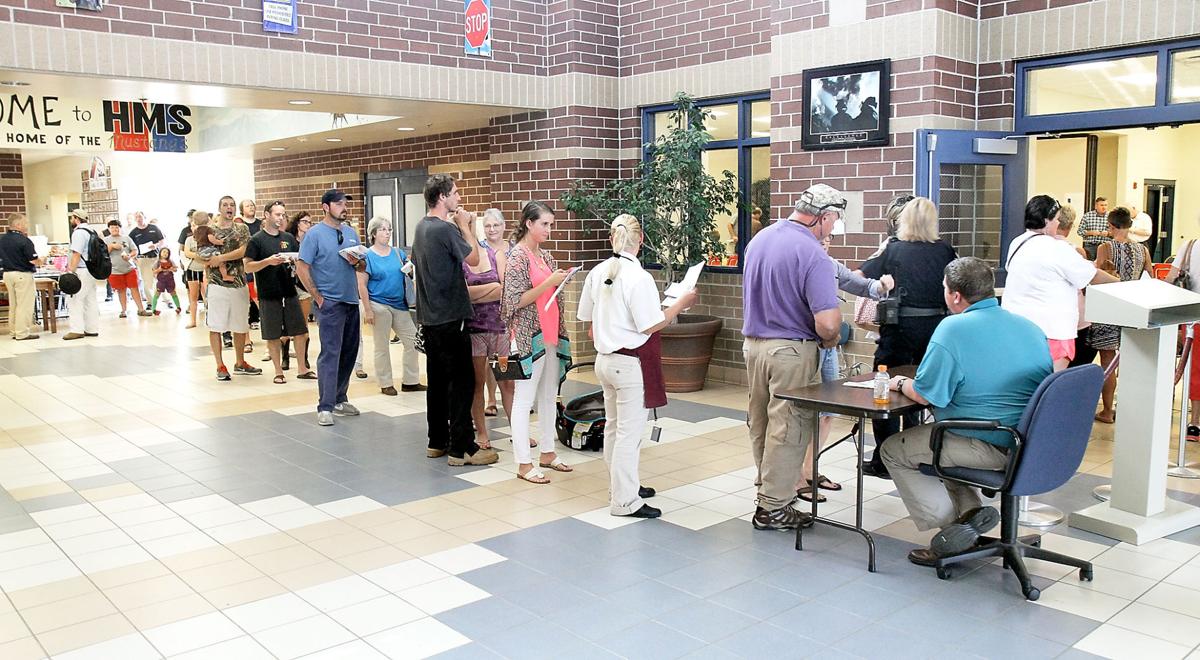 Response
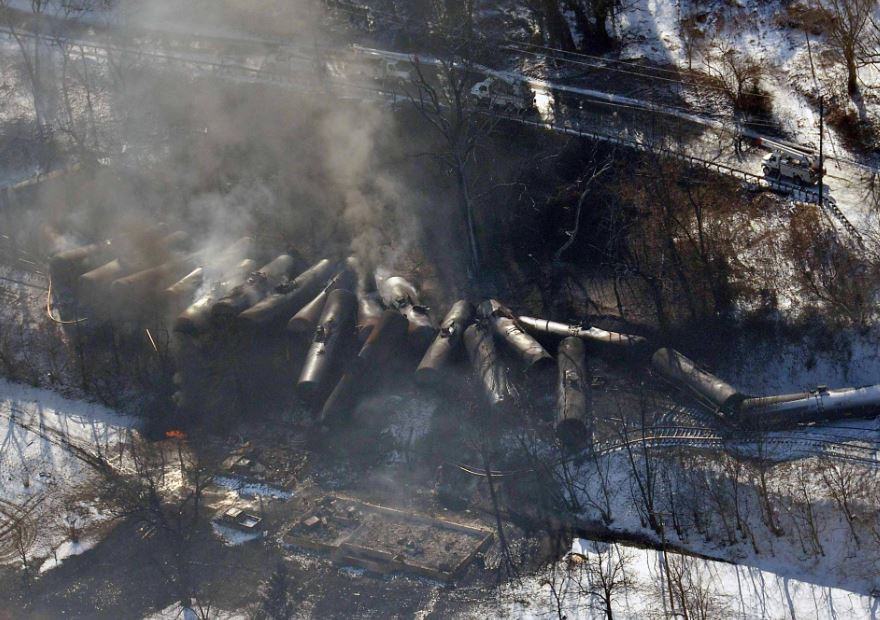 CSX Risk Management Team
Past Incidents
Mt. Carbon, WV – February 16, 2015
Derailment, broken rail, 27 cars, crude oil fire
Only injury to Morris Bounds, house that burned to the ground
Evacuated approximately 1,1000 residents
Most people were out of their homes for 5 days, except for the Bounds Family
Community Outreach Center (COC) open for 2 weeks, then mail-in forms
Inconvenience payments, expenses, PD, Right of Entry, PI
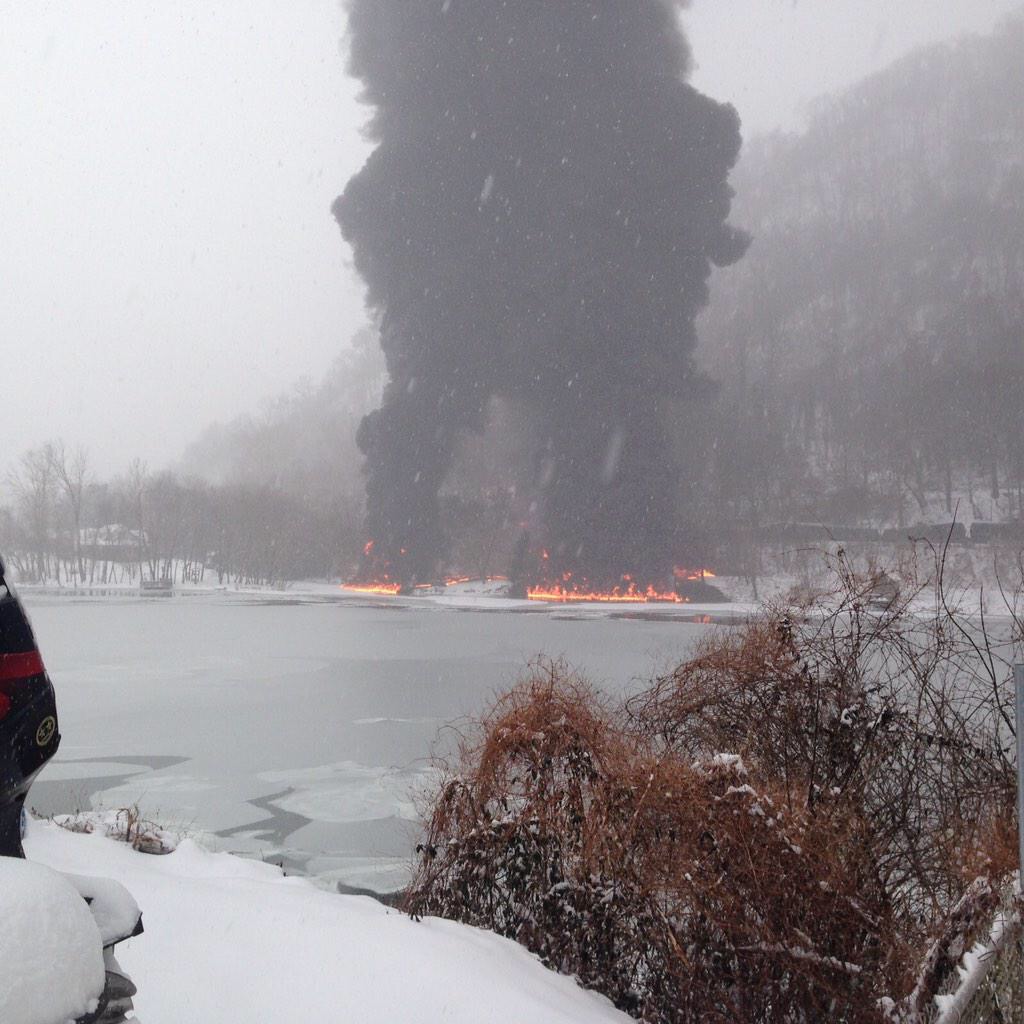 Response
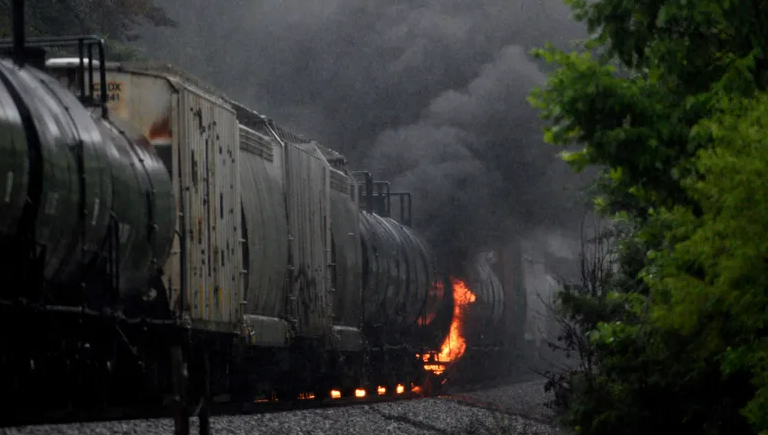 CSX Risk Management Team
Past Incidents
Maryville, TN – July 1, 2015
Derailment, tank car journal fire, acrylonitrile fire
Evacuated approx. 5,000 residents
Significant number of hotels & rooms
Many people sent to hospital for decontamination, burning eyes and respiratory complaints
Early contact with hospital, coordination & direct billing to CSX
COC open for 10 days, then mail-in forms
Inconvenience payments, expenses, PD, Right-of-Entry, PI
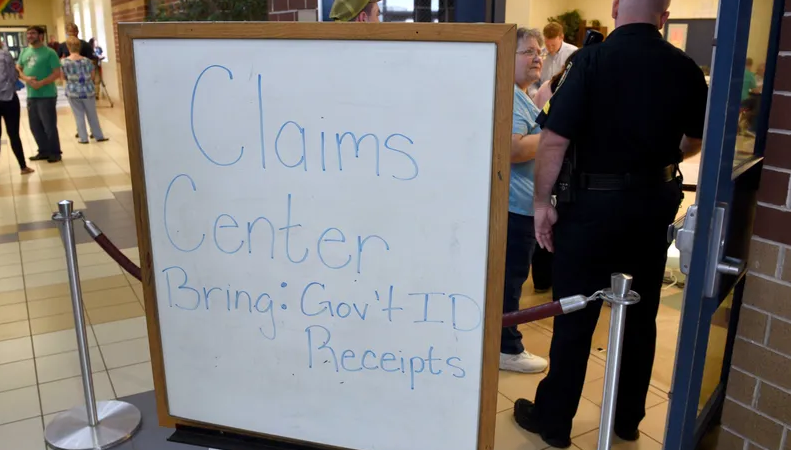 Response
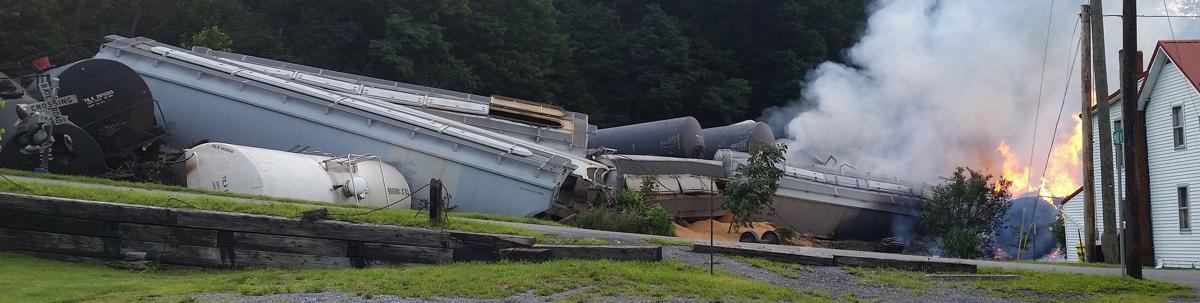 CSX Risk Management Team
Past Incidents
Hyndman, PA – August 2, 2017
Derailment, flat spots / build up on rail car from handbrake, 32 cars derailed, fire
Evacuated 1,000 for 3 days, 25 households for 10 days and 2 households for 3 months
Two Homes destoyed and CSX purchased those properties
One legitimate PI, 4 claimed injuries, right-of-entry, PD, inconvenience
COC open for 2 weeks, then mail-in forms
Response
CSX Risk Management Team
Past Incidents
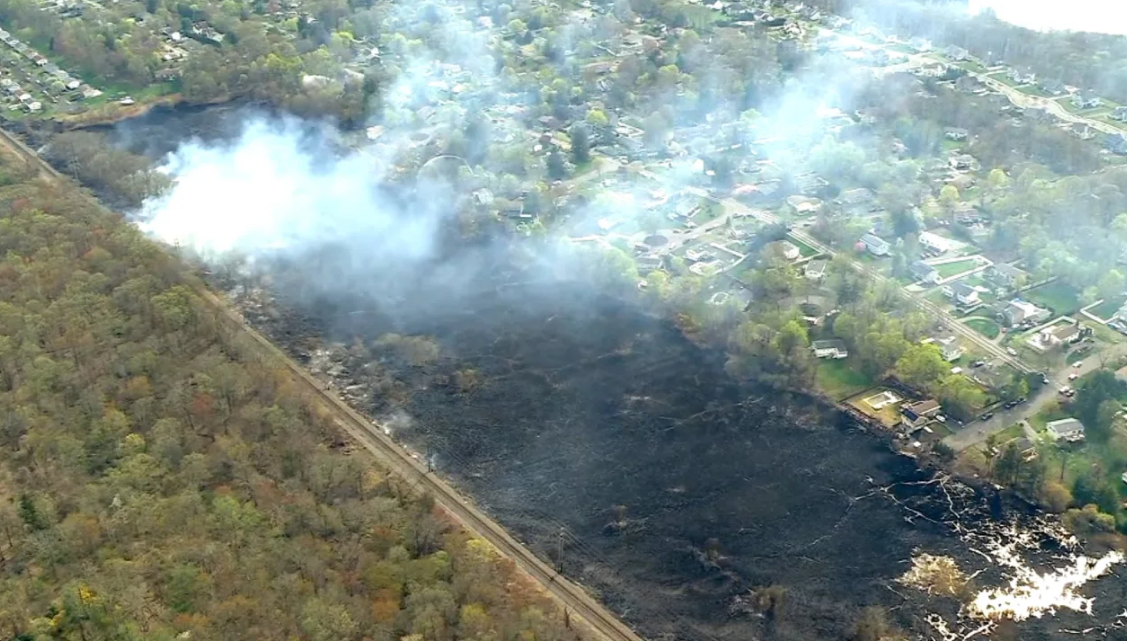 Haverstraw, NY – April 14, 2023
Sparks from CSX train started brush fires
No injuries
Evacuated 25 homes for a few hours
No major structural Damage
PD claims – fence, outbuilding and damaged tree claims
Response
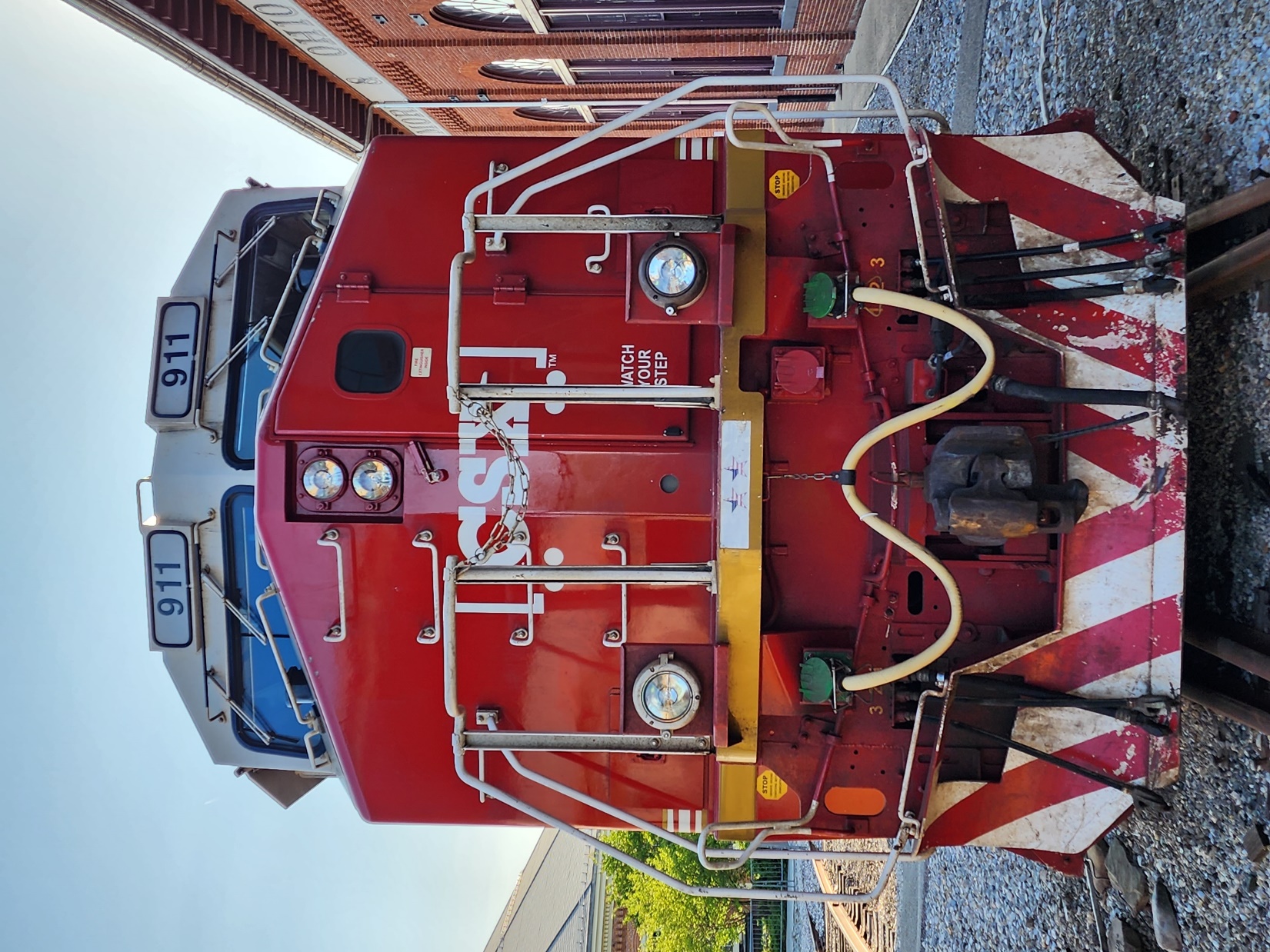 CSX Corporate Communications
Serves as CSX PIO
Handles media inquiries 
Contacted by :
1-855-955-NEWS (6397)
MediaTeam@csx.com
Response
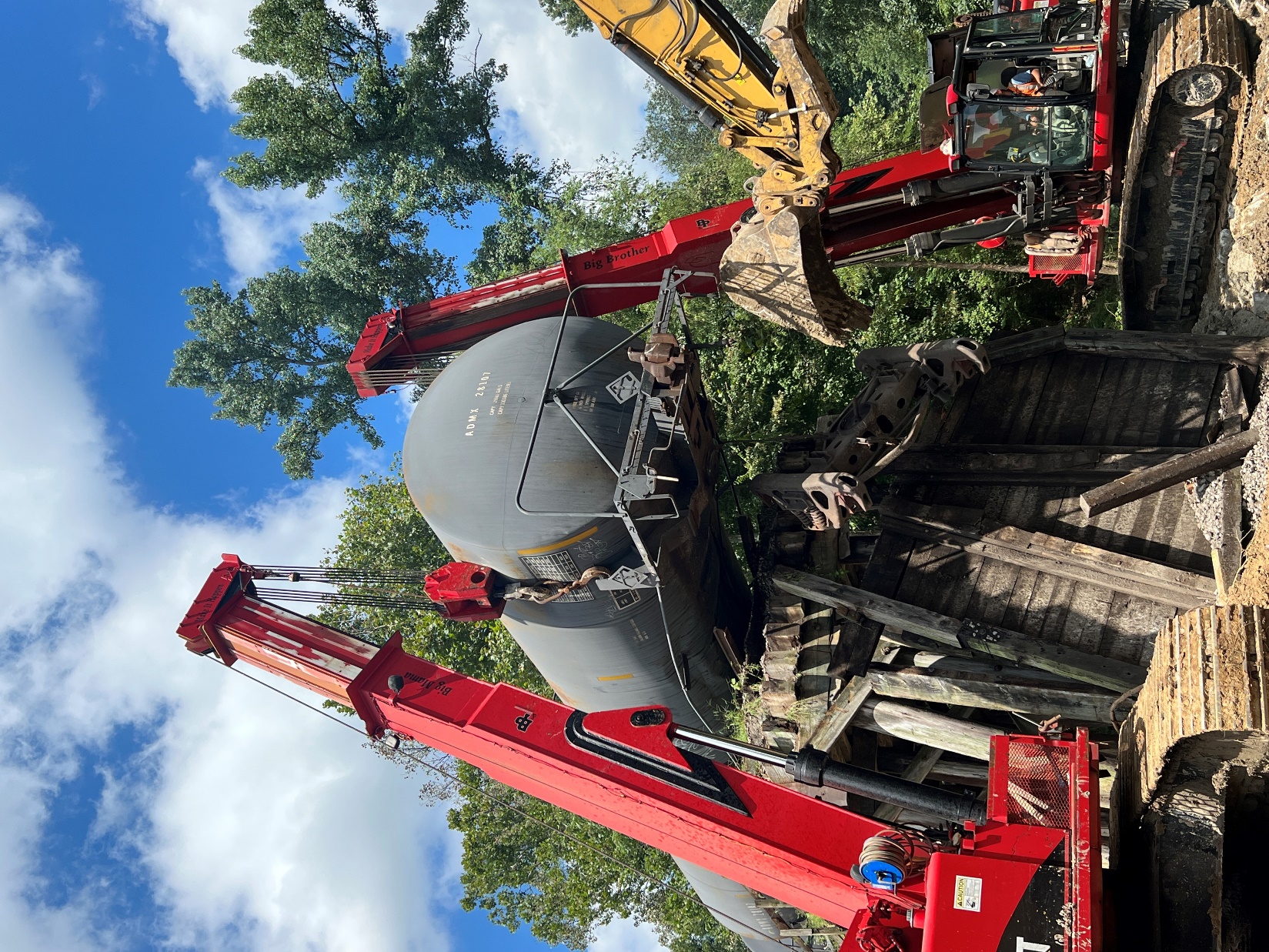 Other Railroad Departments
Engineering
On-site throughout, preparing to route the derailment, track restoration,
Signals
Restoring signals, track equipment
Bridges, Tunnels, & Structures
Mechanical
On-site throughout, re-railing, wreck clearing operations, staging wrecked calls
ICS
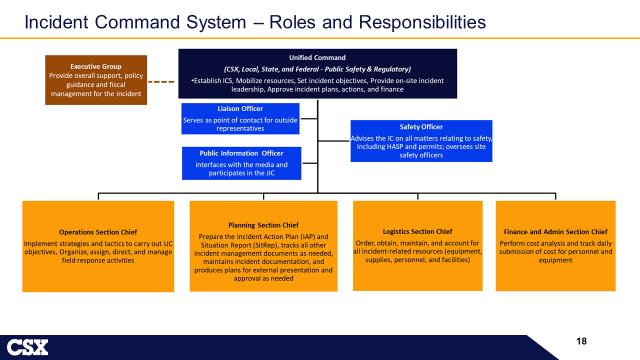 Response
Response
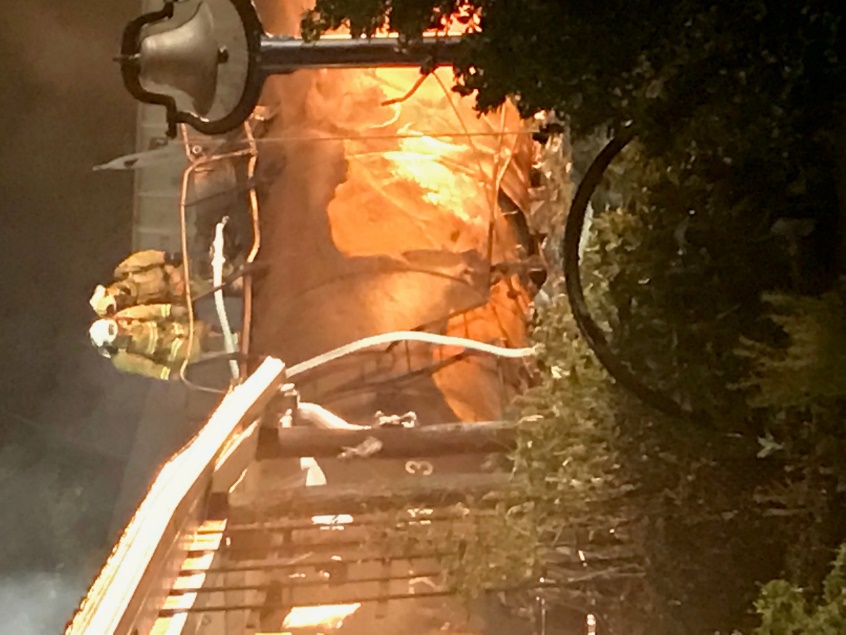 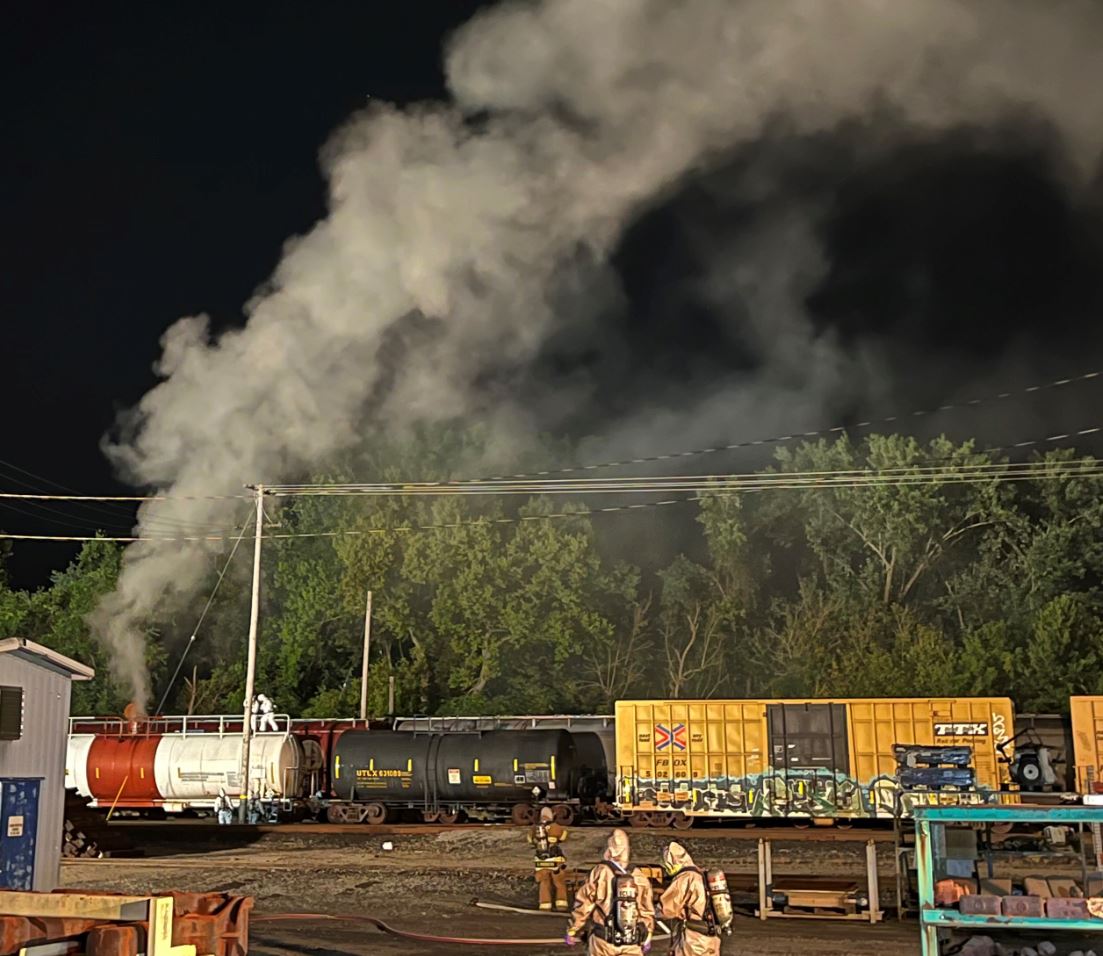 CSX Crews begin to show up – What to Expect?  How to work together?
Initial scene size-up
Evaluating Resources
Establishing contact with responders
ICS – Set up Unified Command
Develop a plan
Implement Plan
Directing Resources
Re-evaluate
Repeat
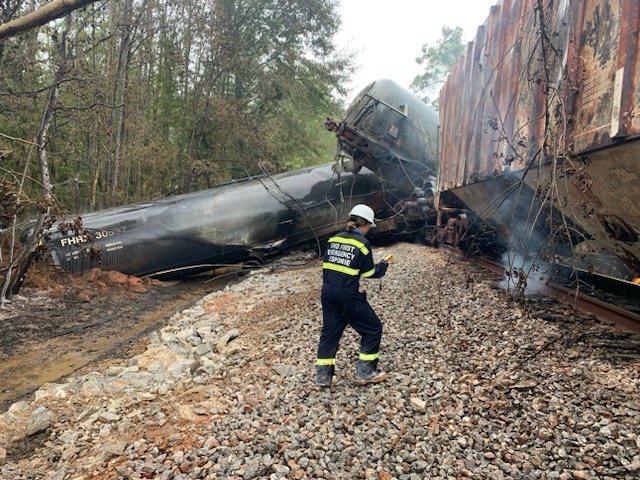 Crew Entrapment
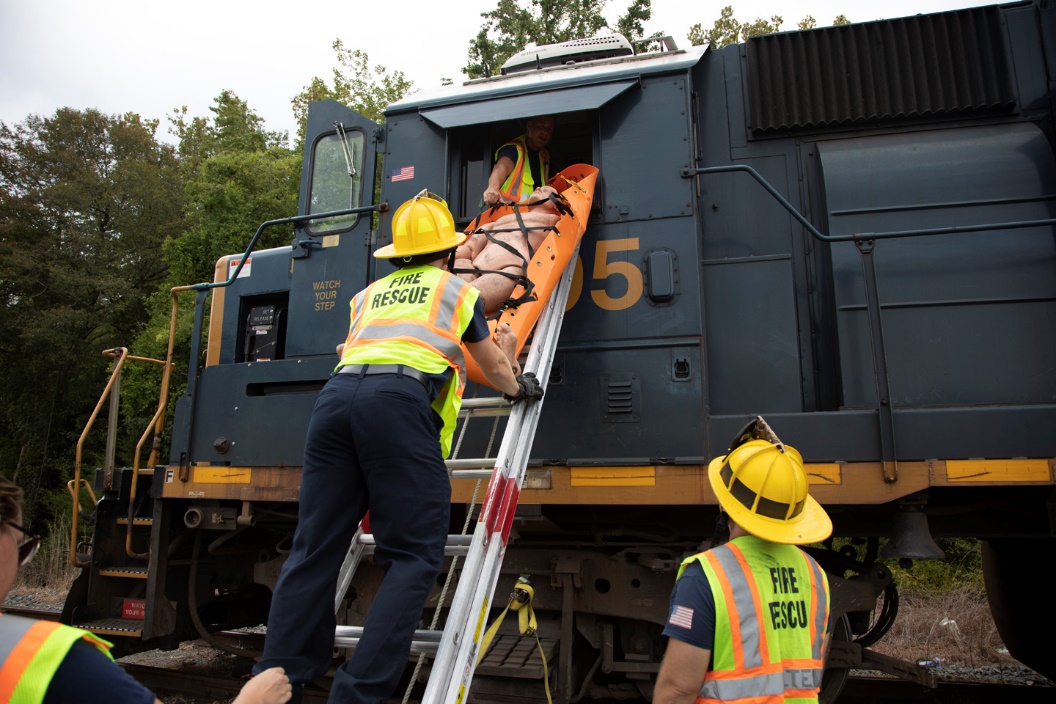 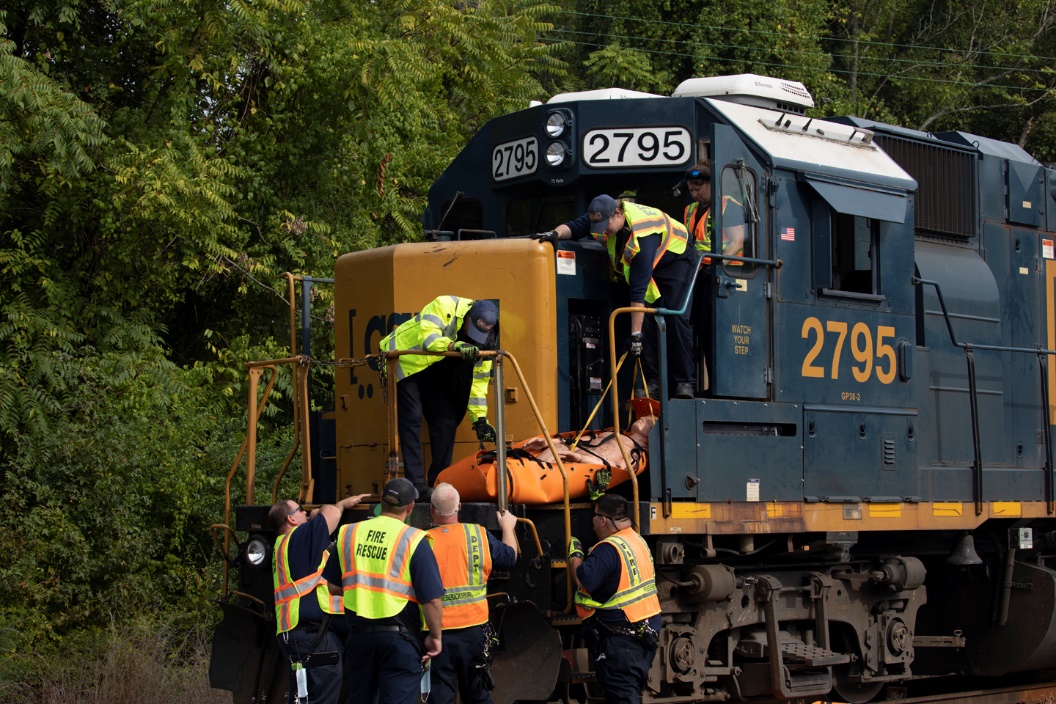 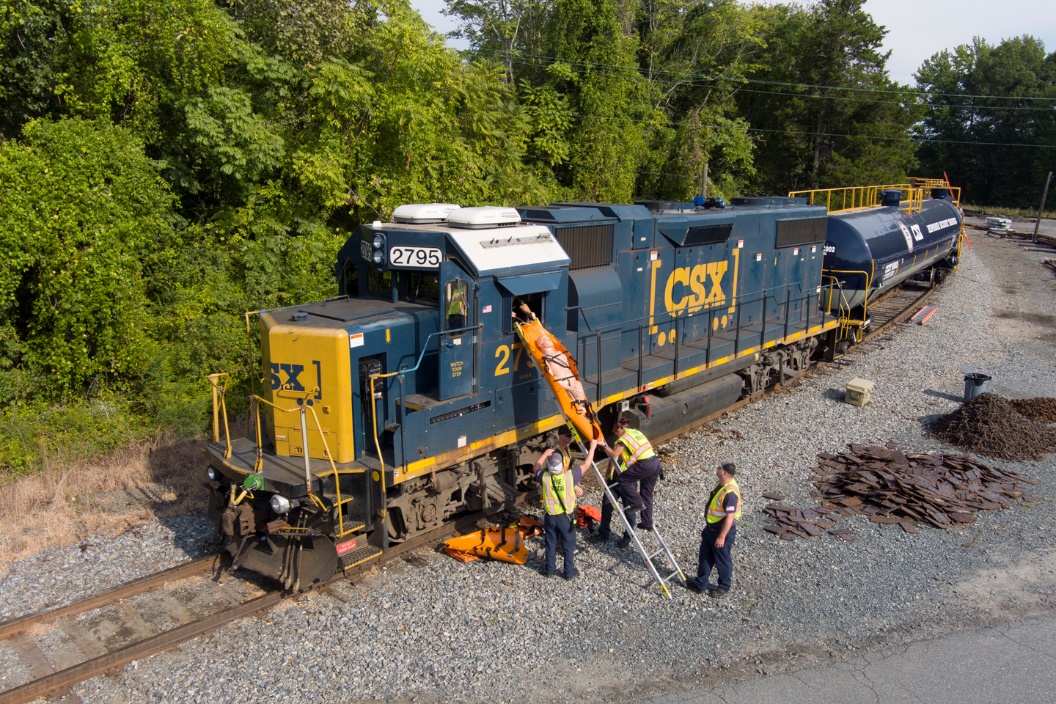 [Speaker Notes: Crew Entrapment

What are the unique challenges associated with entrapped crew?
-Different types of locomotives and access points
-Where to cut if need be?  How to cut?
-Dangers to First Responders]
Sights from large Derailments
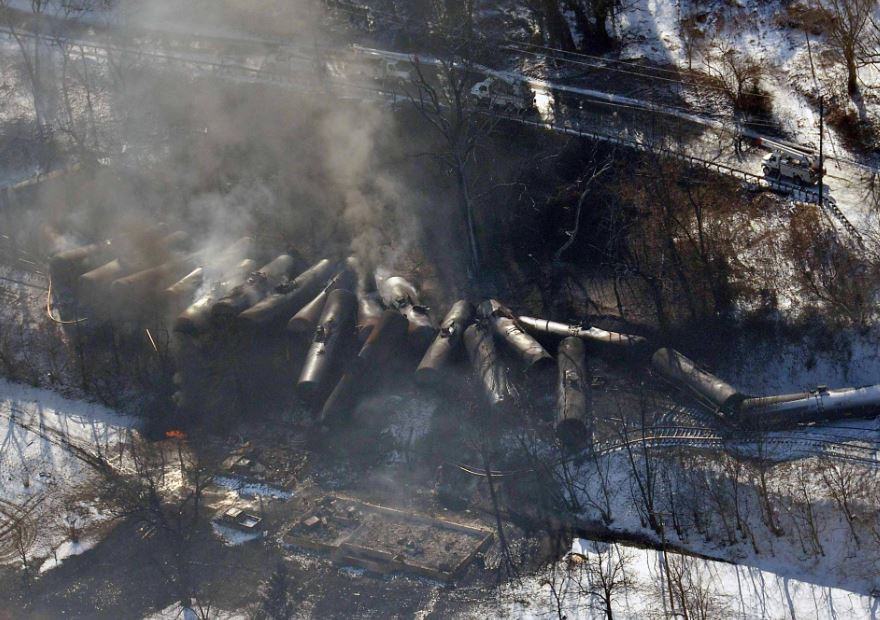 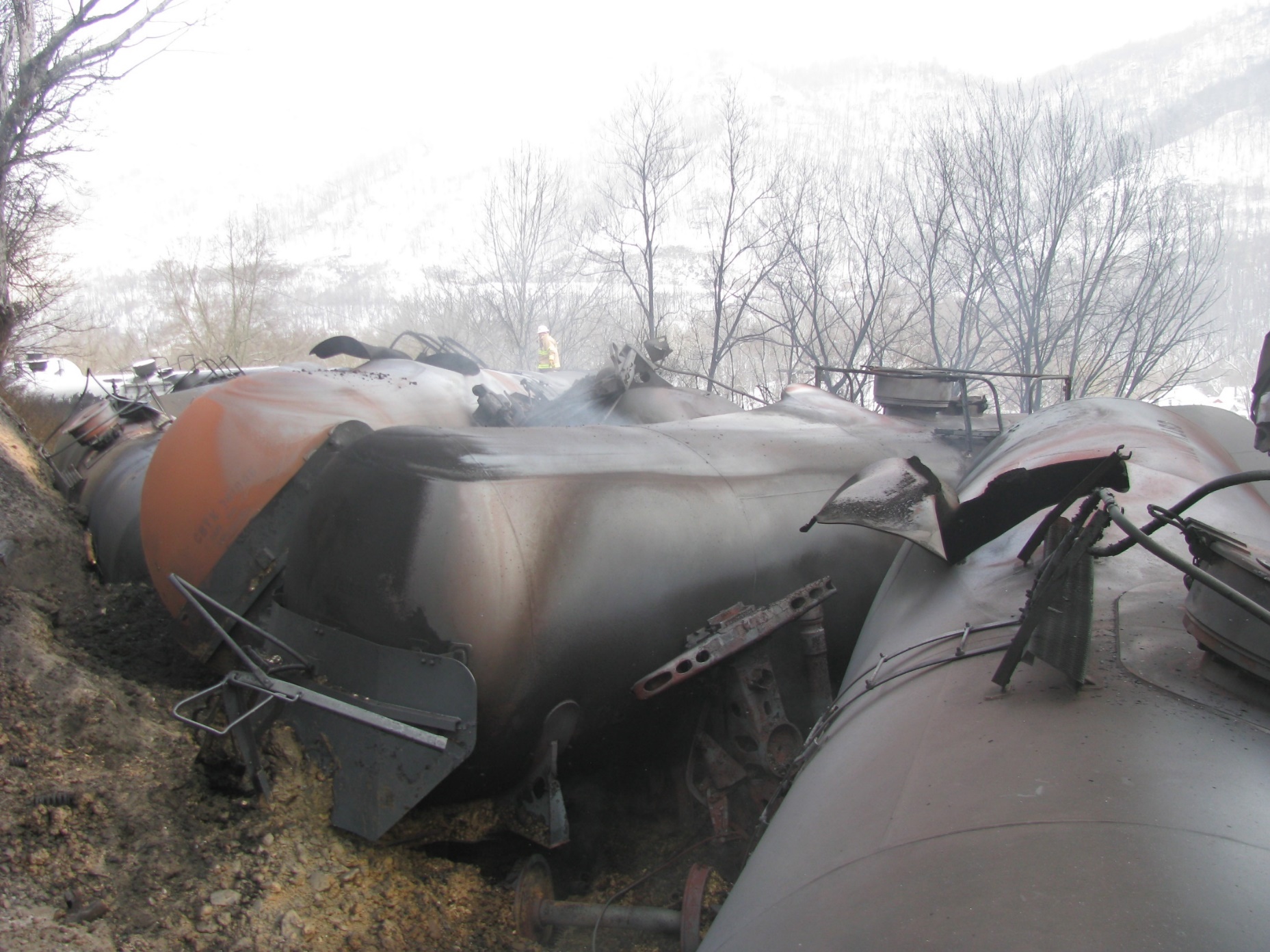 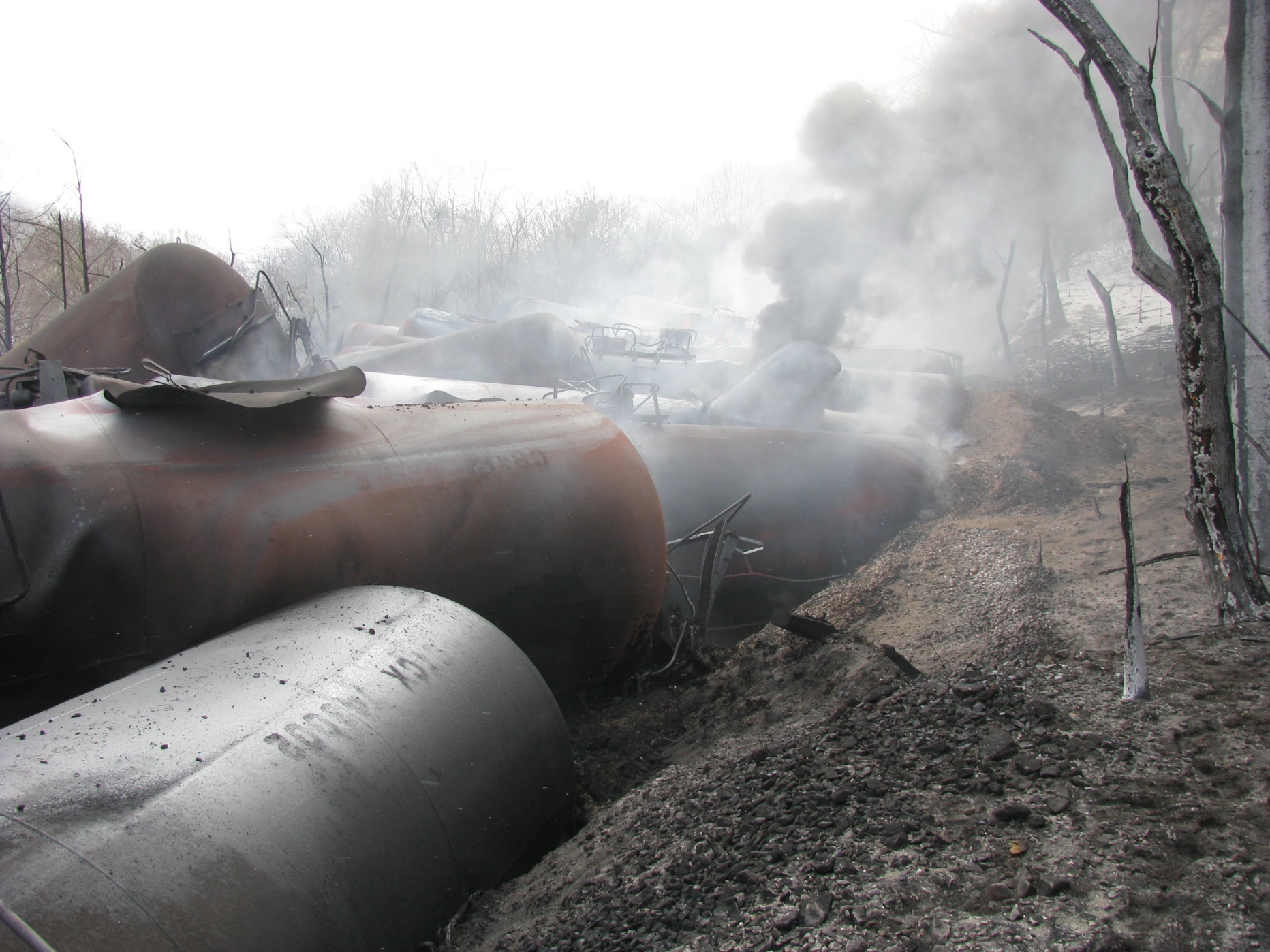 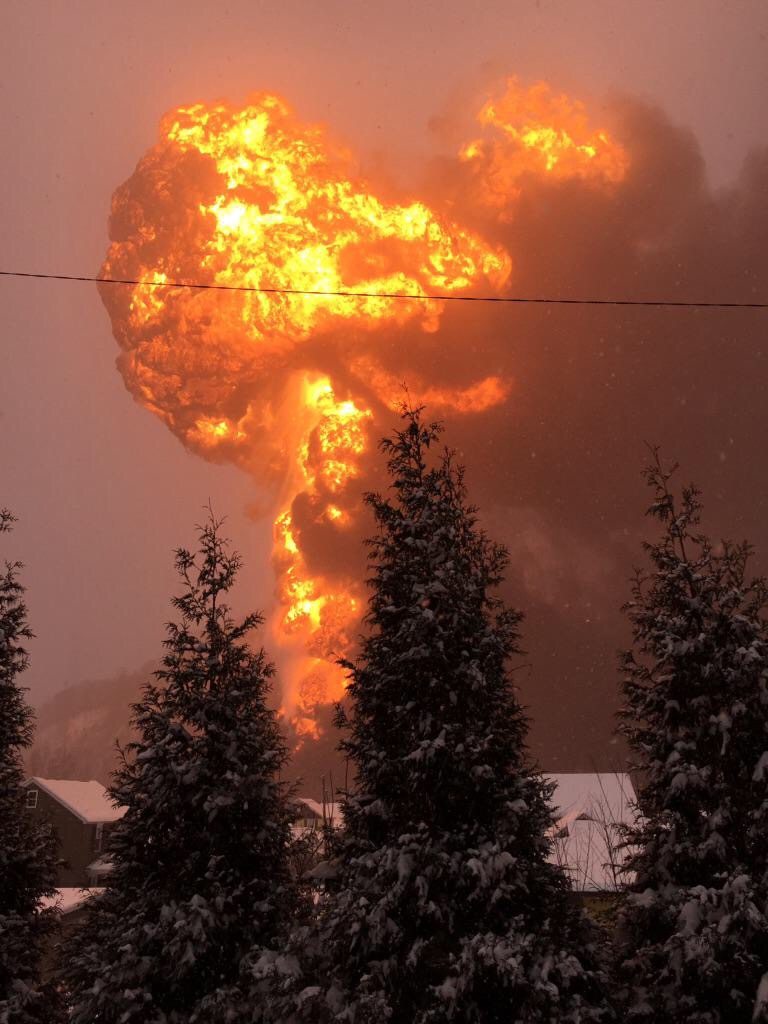 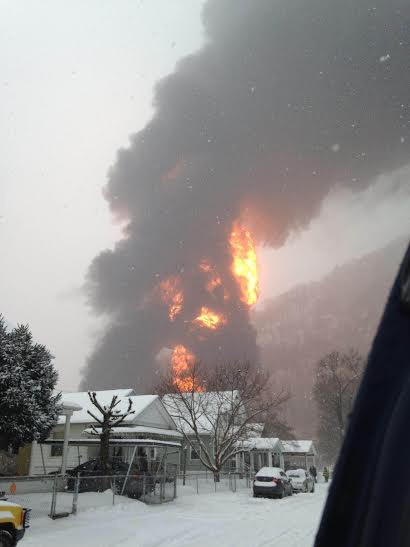 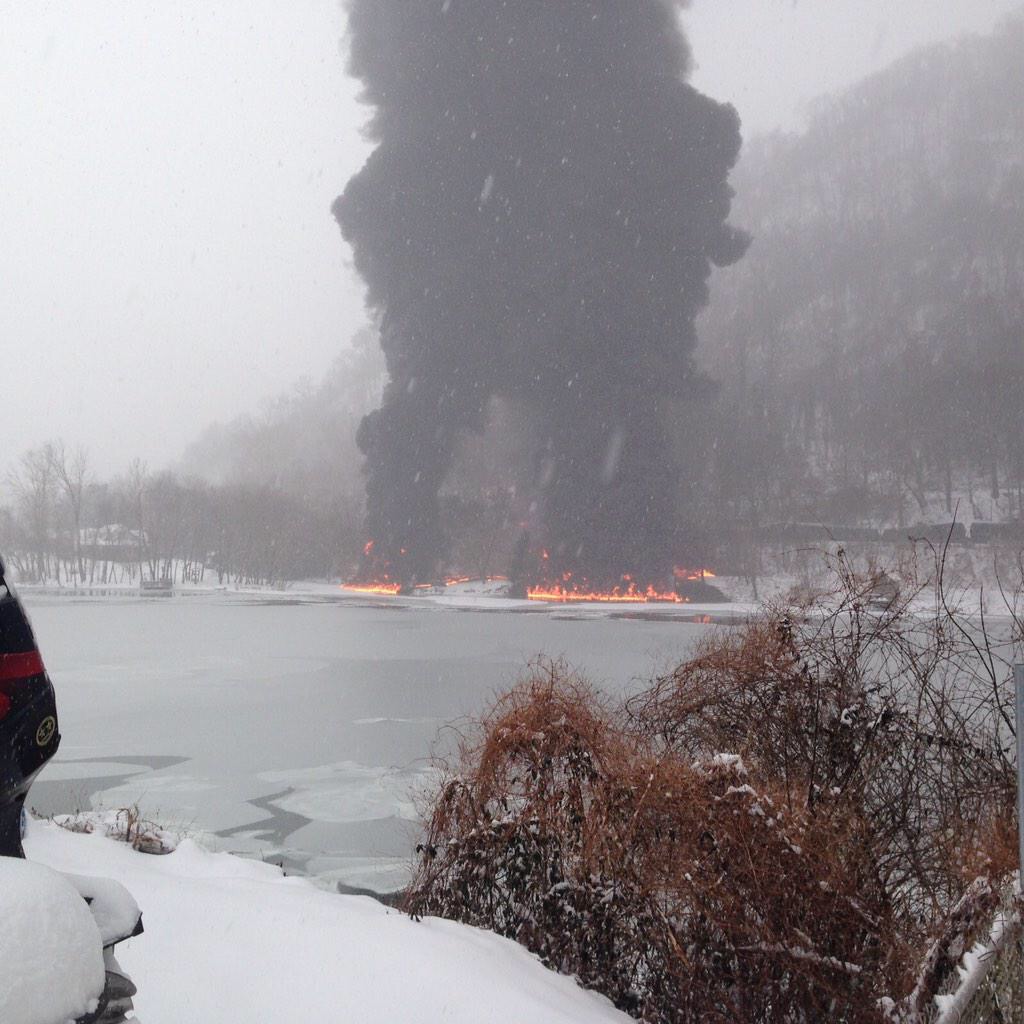 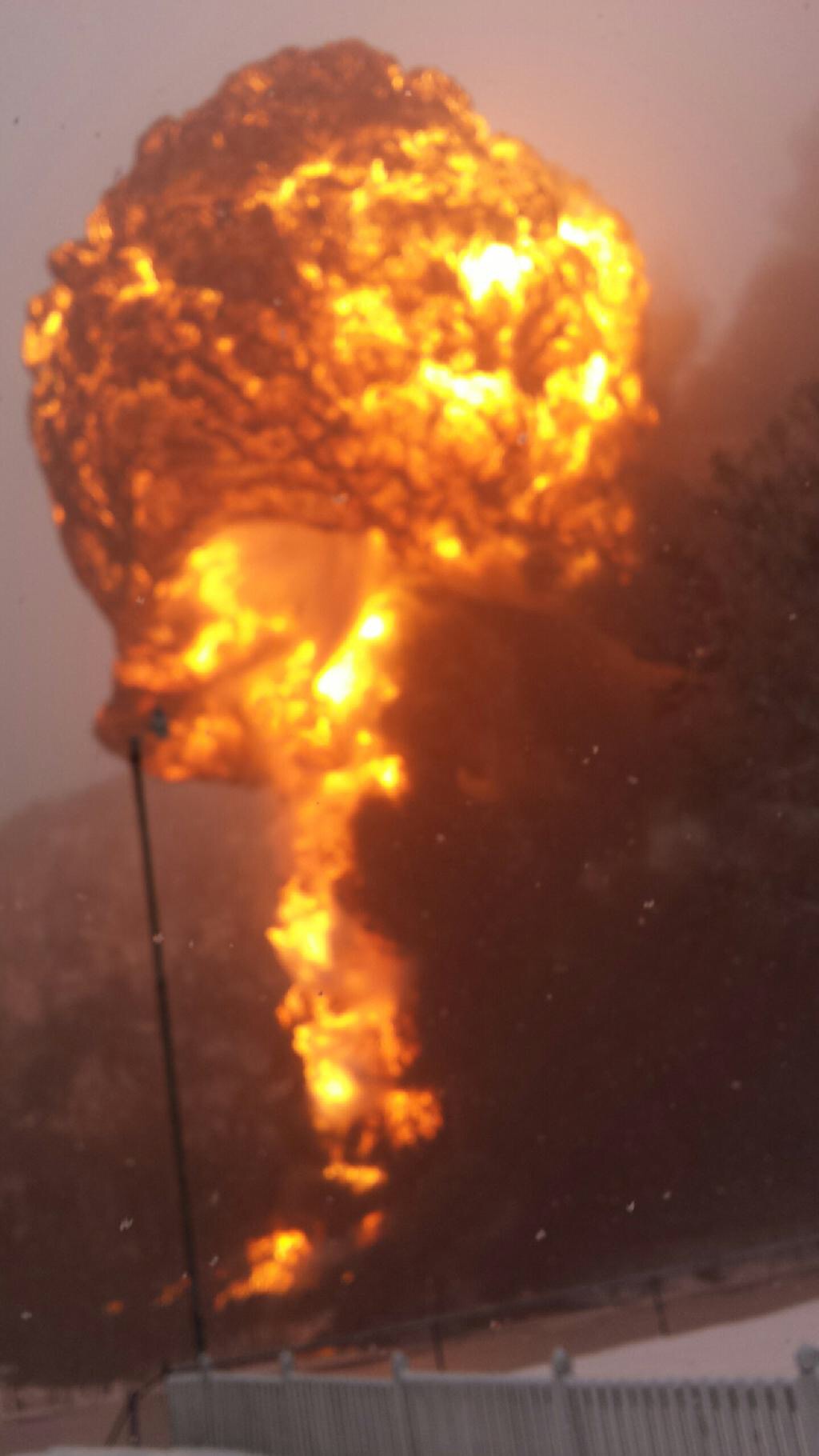 [Speaker Notes: Mt. Carbon, WV – 2015

During the Response Phase where would the responder fit in here?]
Incident Photos & Open Discussion
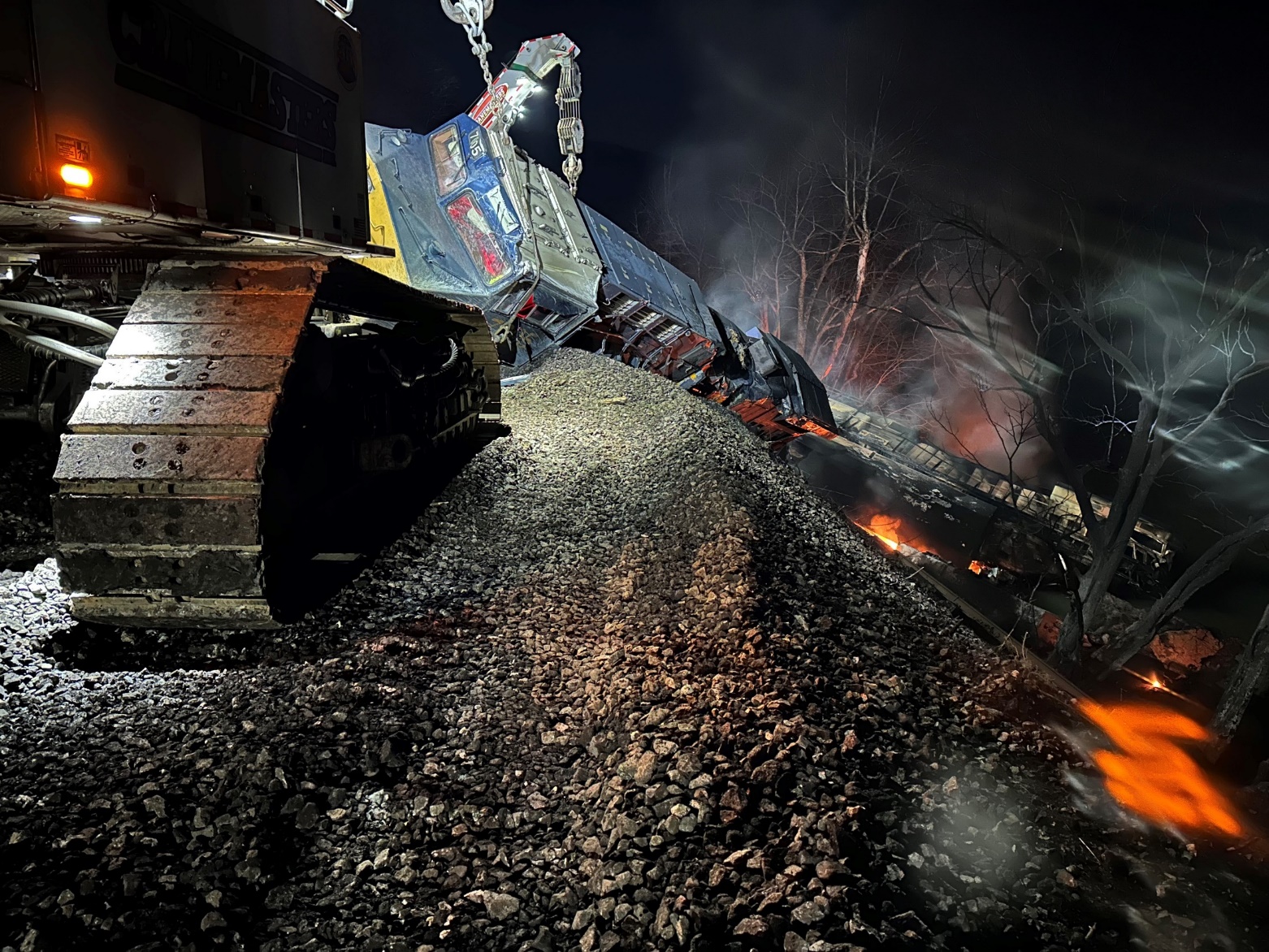 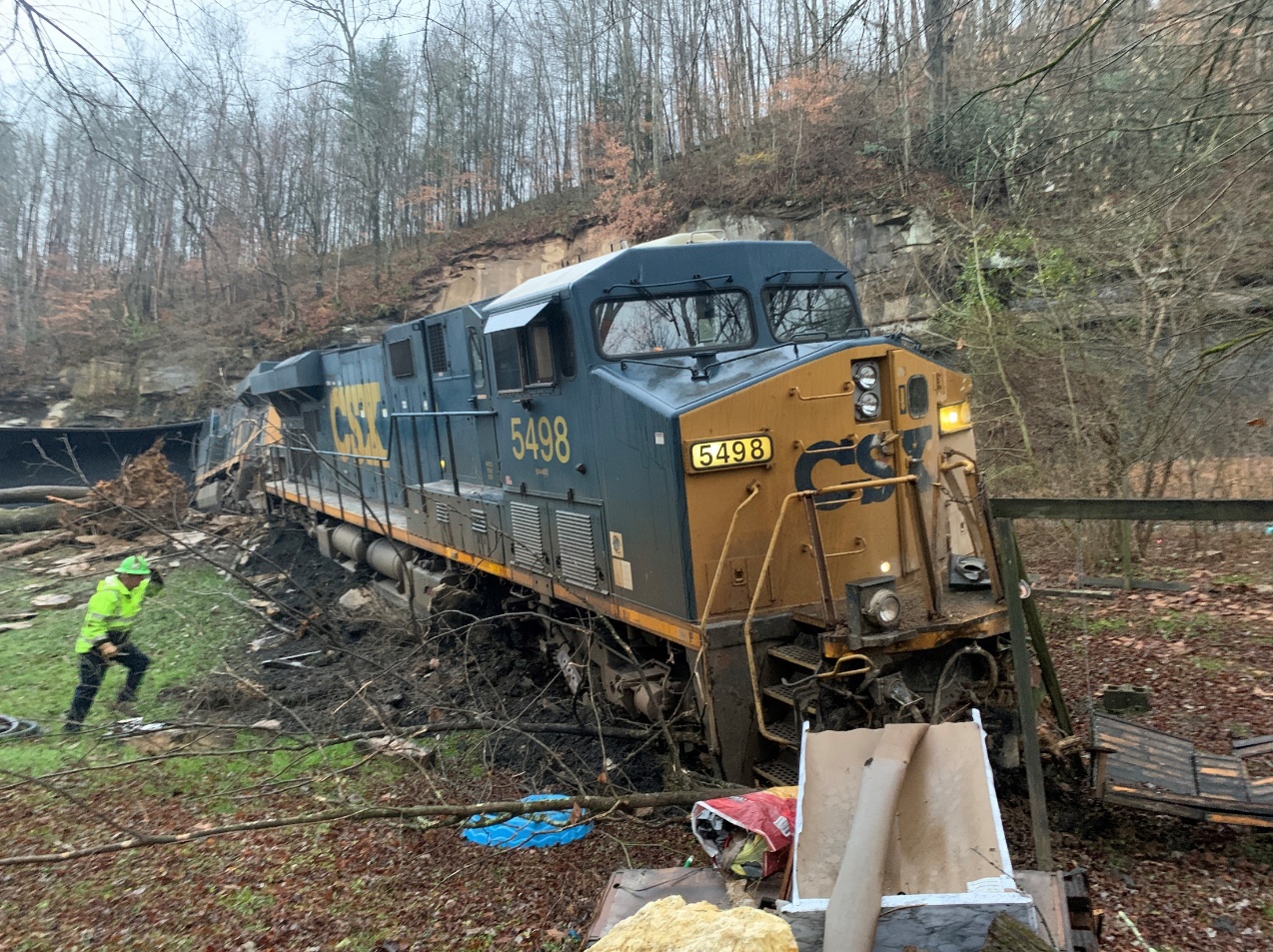 Incident Photos & Open Discussion
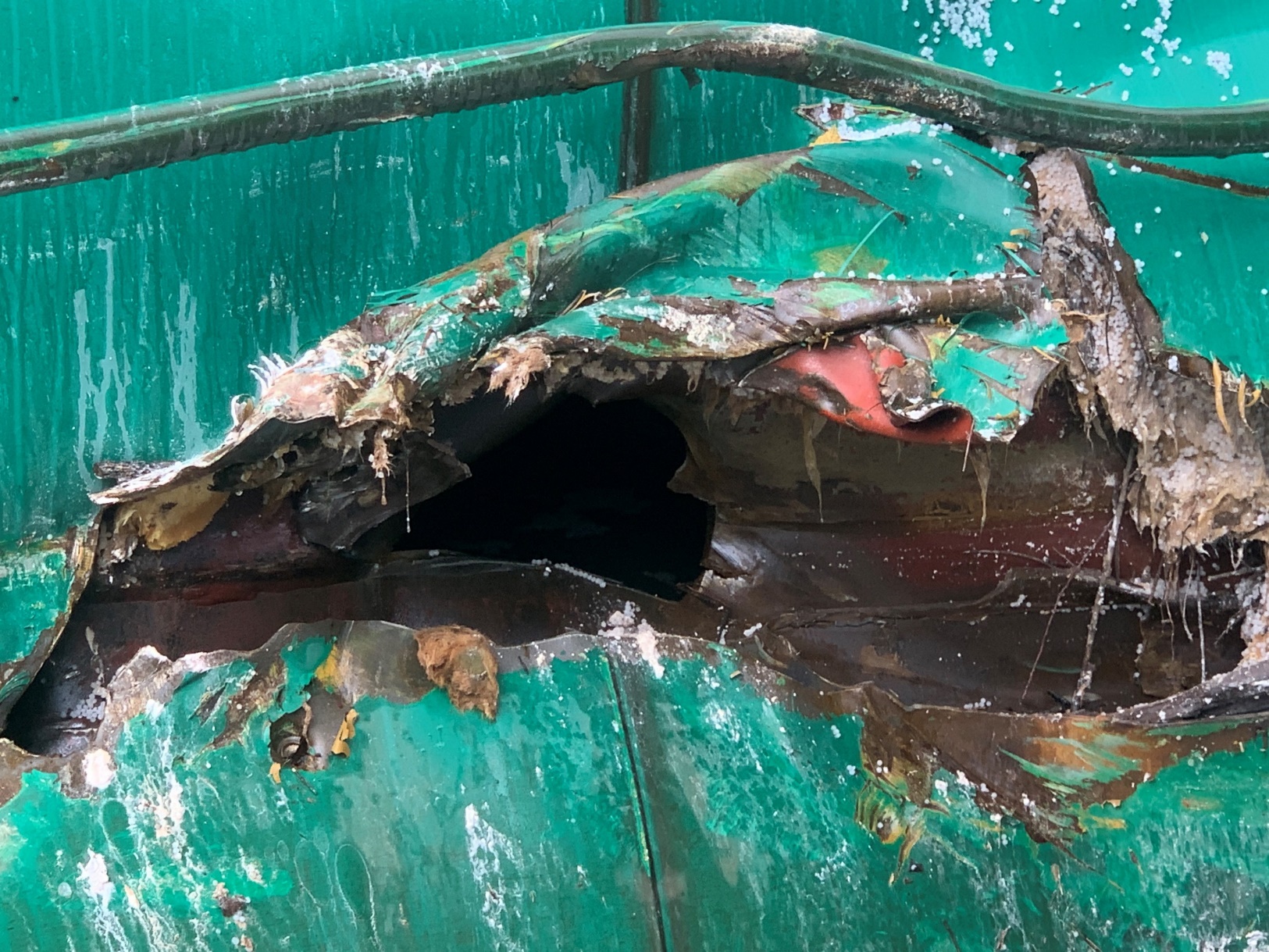 Incident Photos & Open Discussion
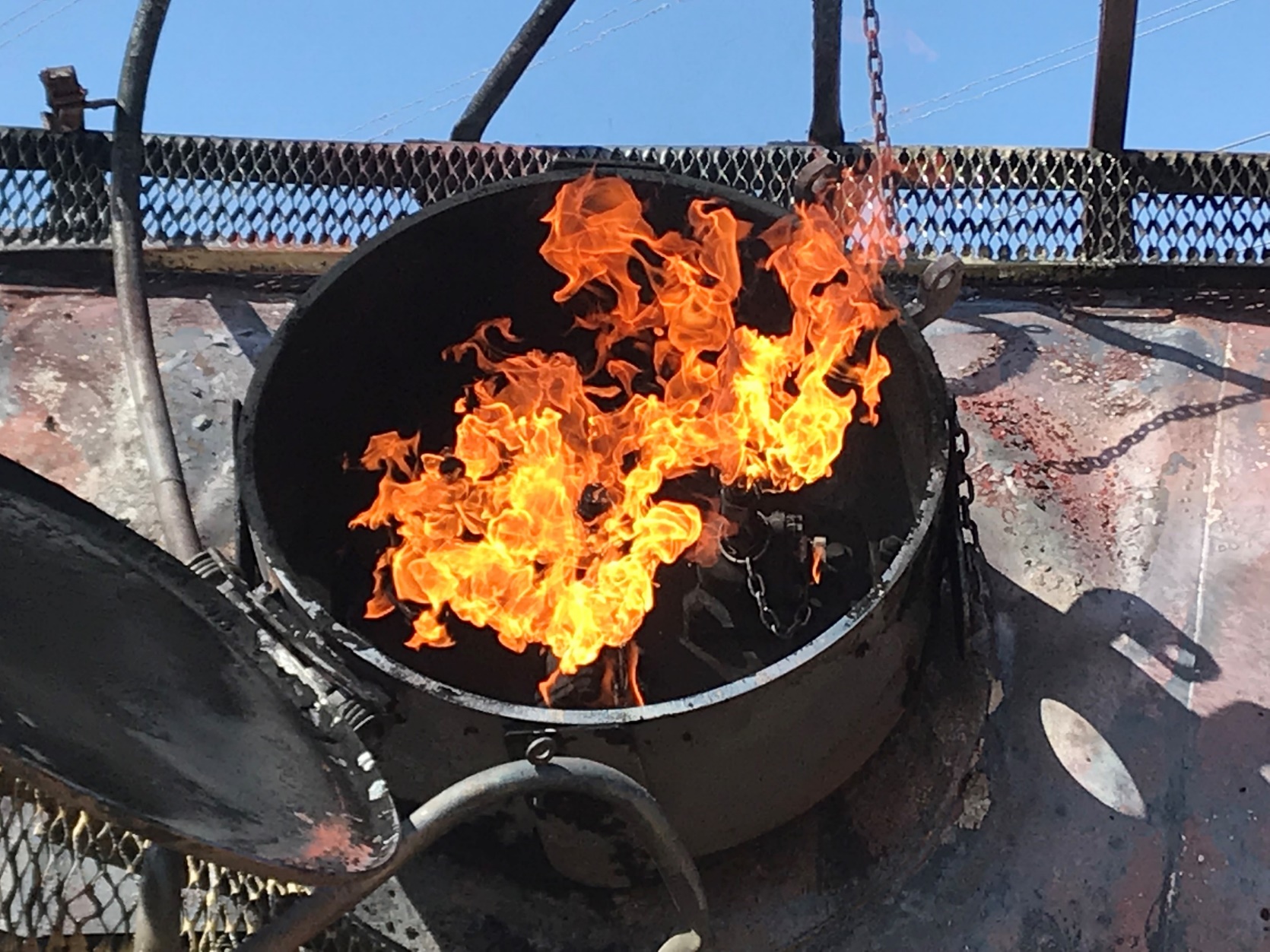 Incident Photos & Open Discussion
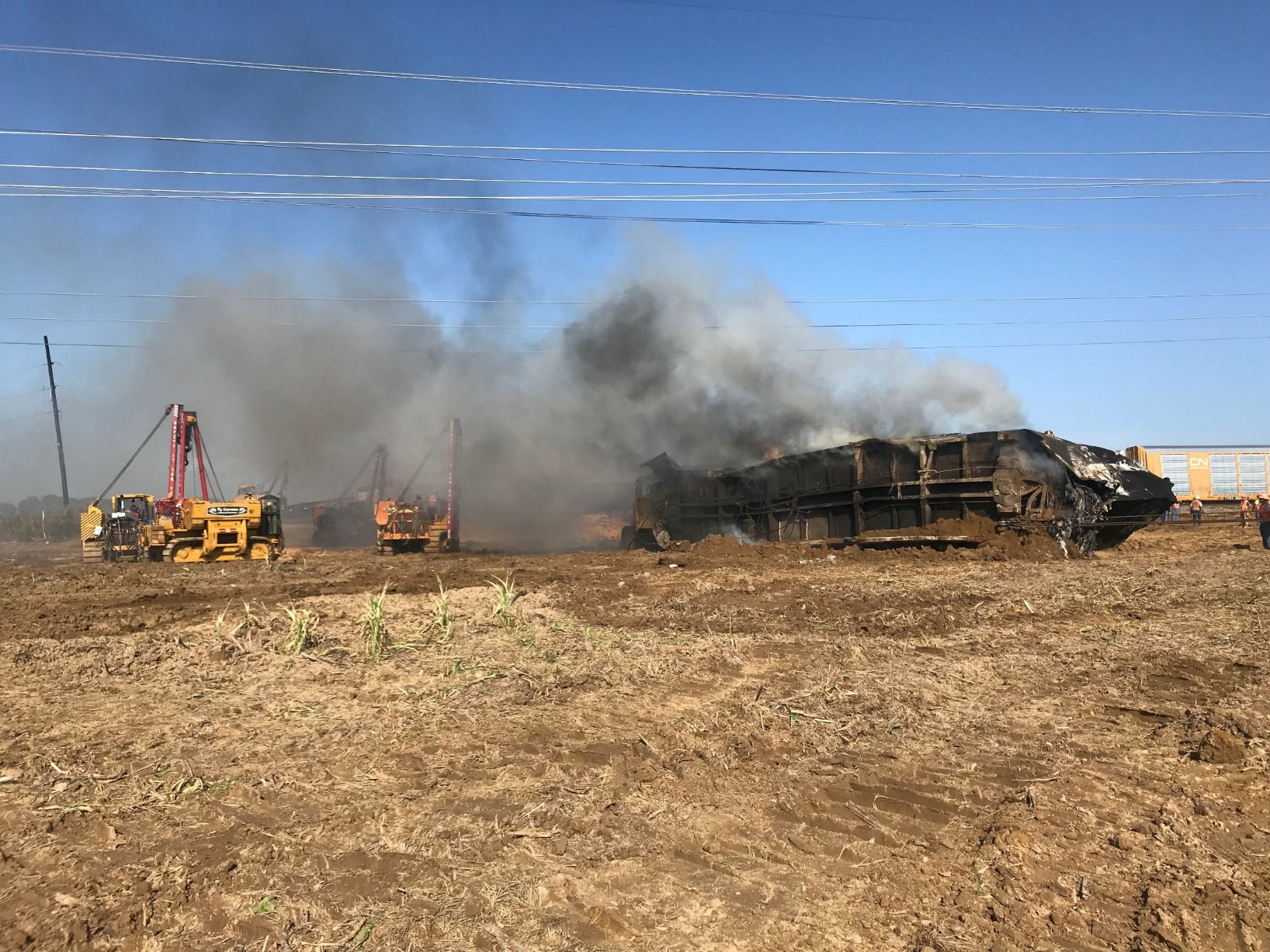 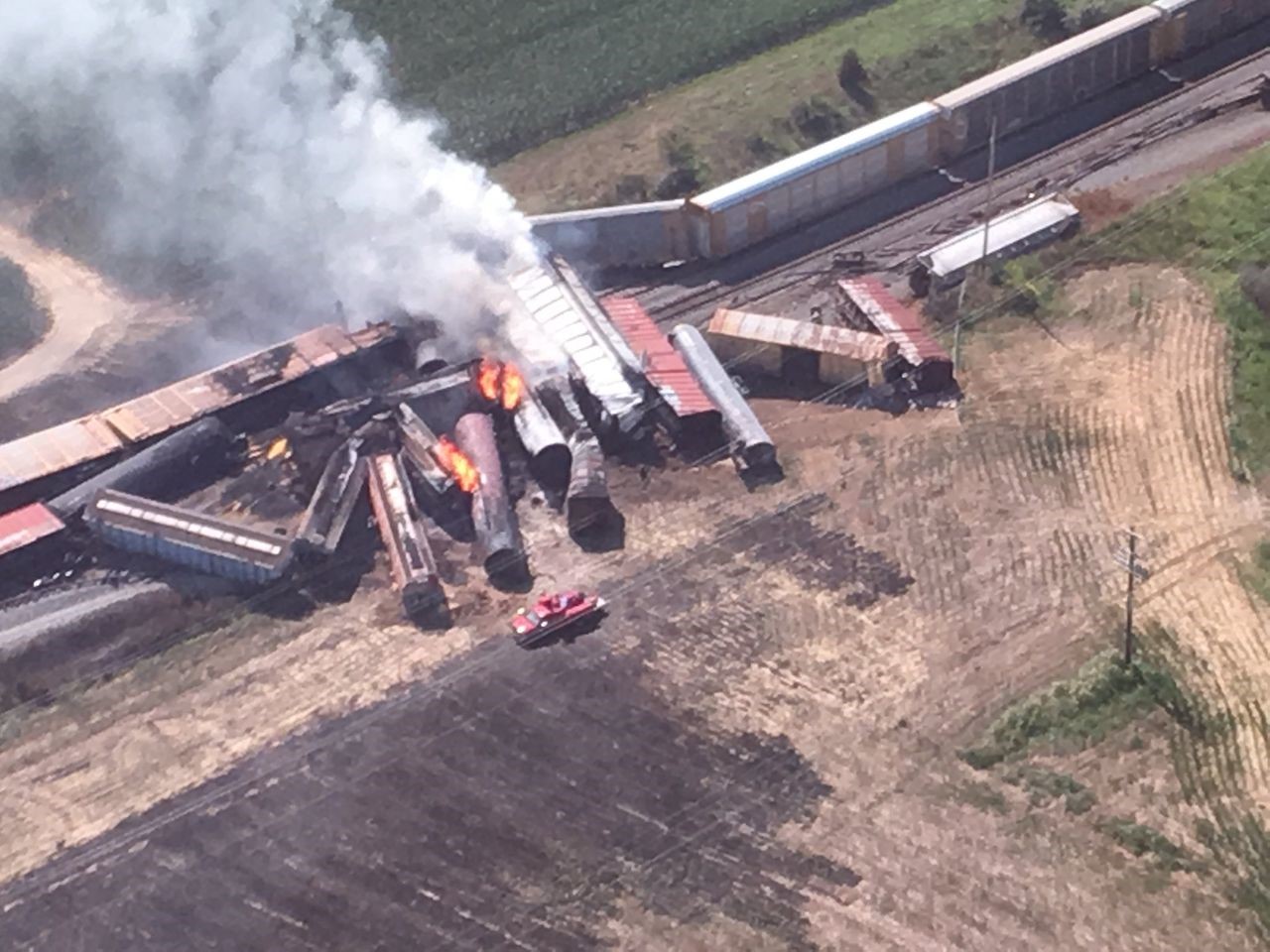 Phase 3 – Response, Incident Photos & Open Discussion
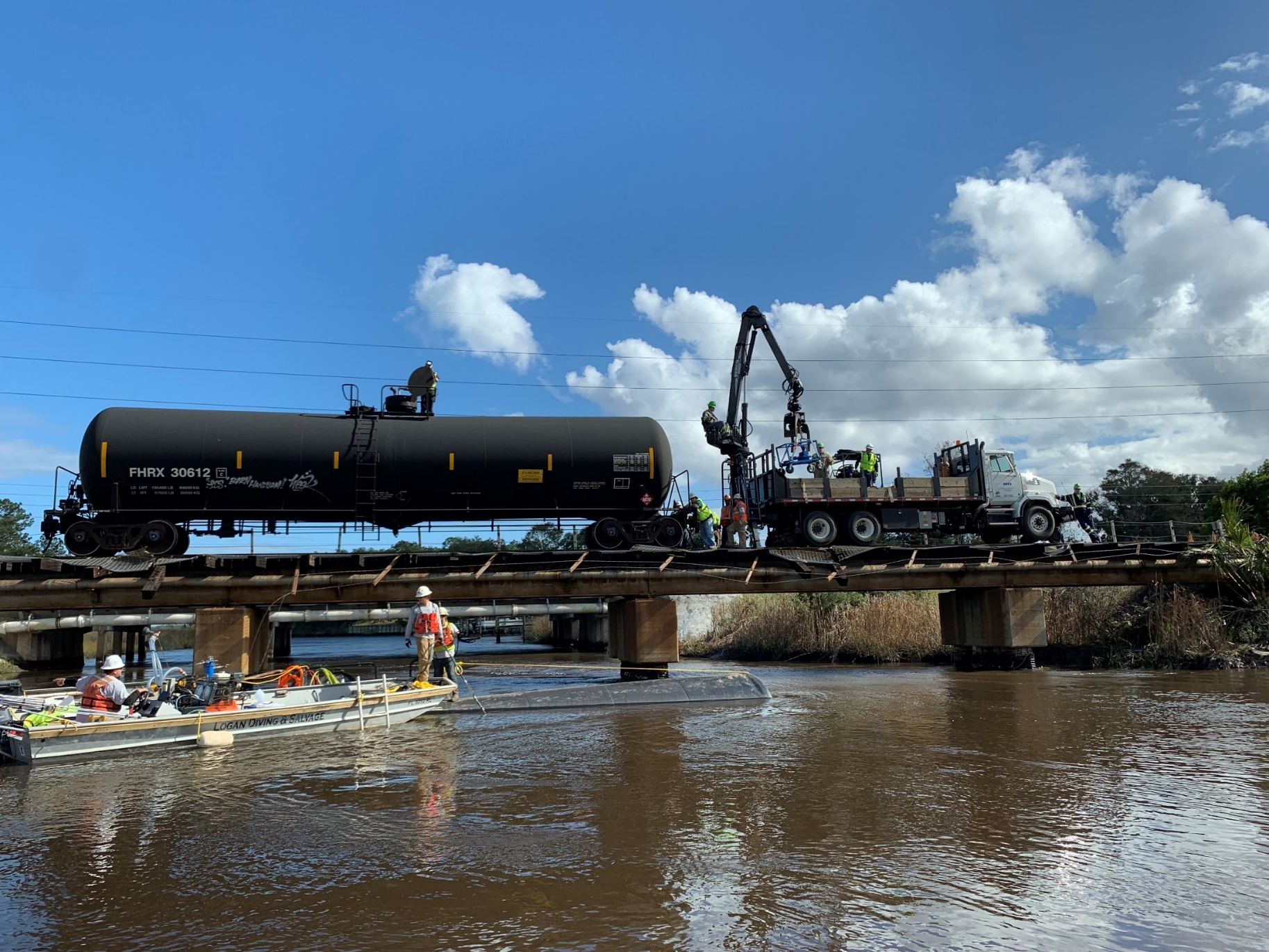 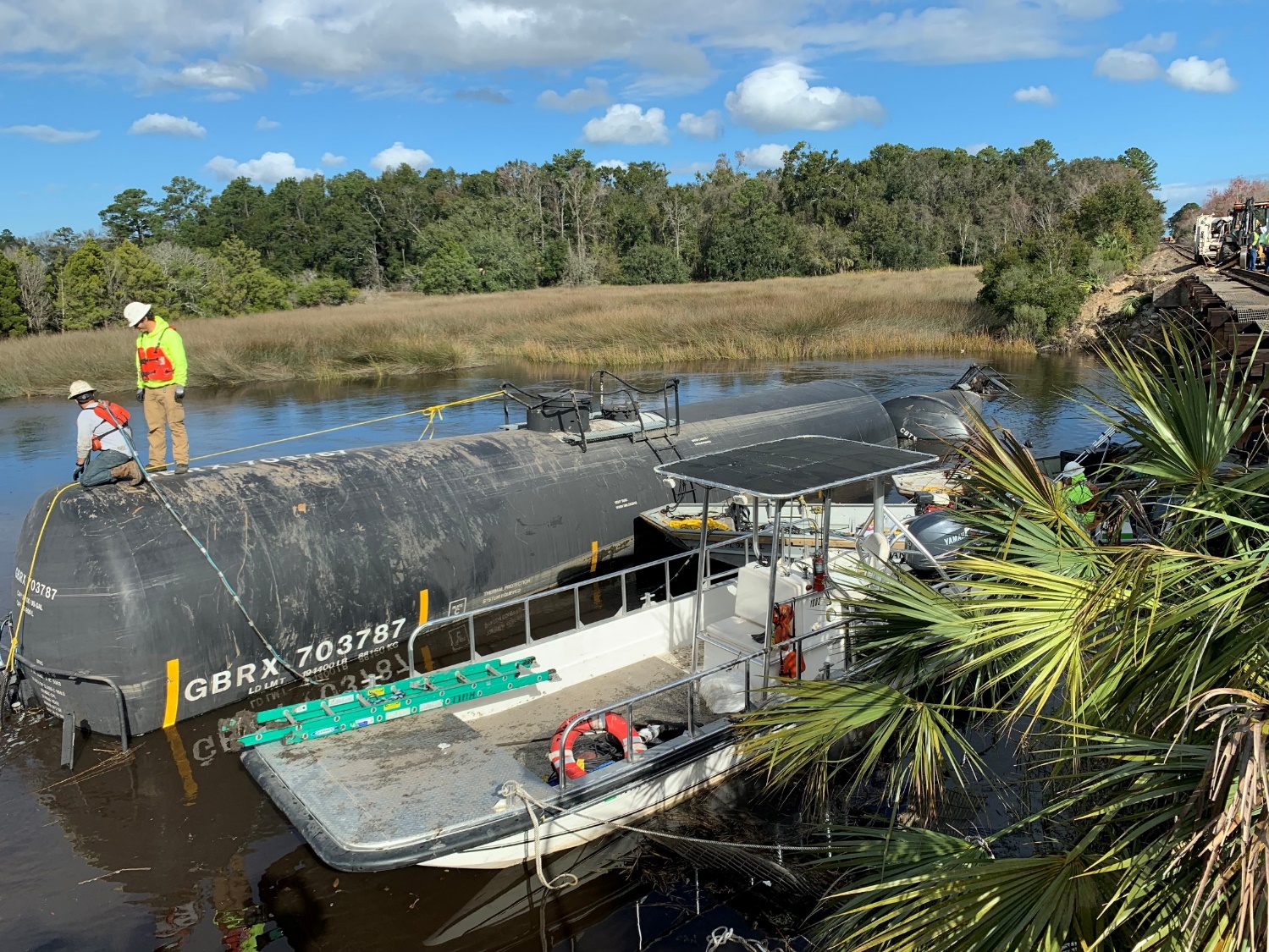 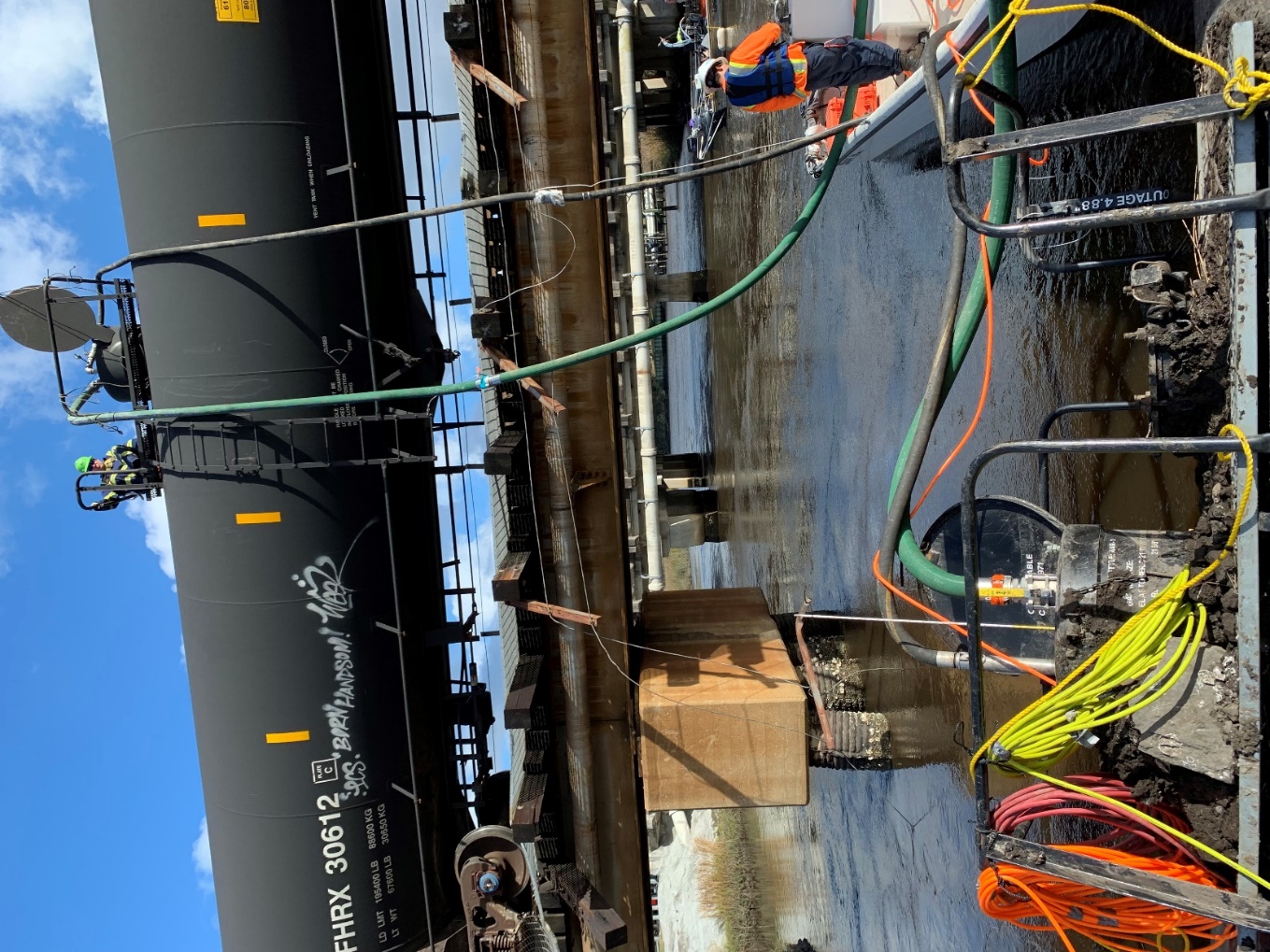 Incident Photos & Open Discussion
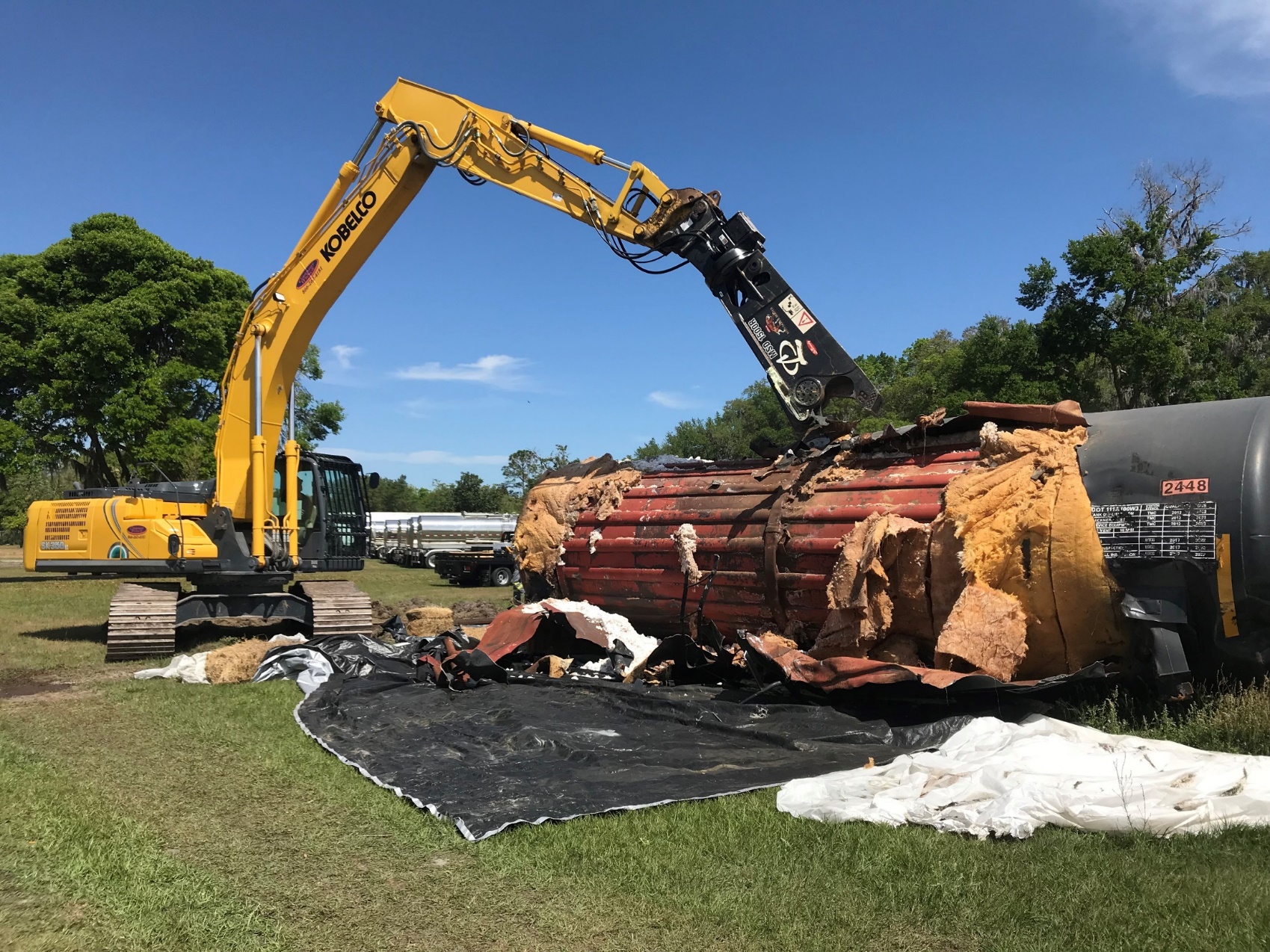 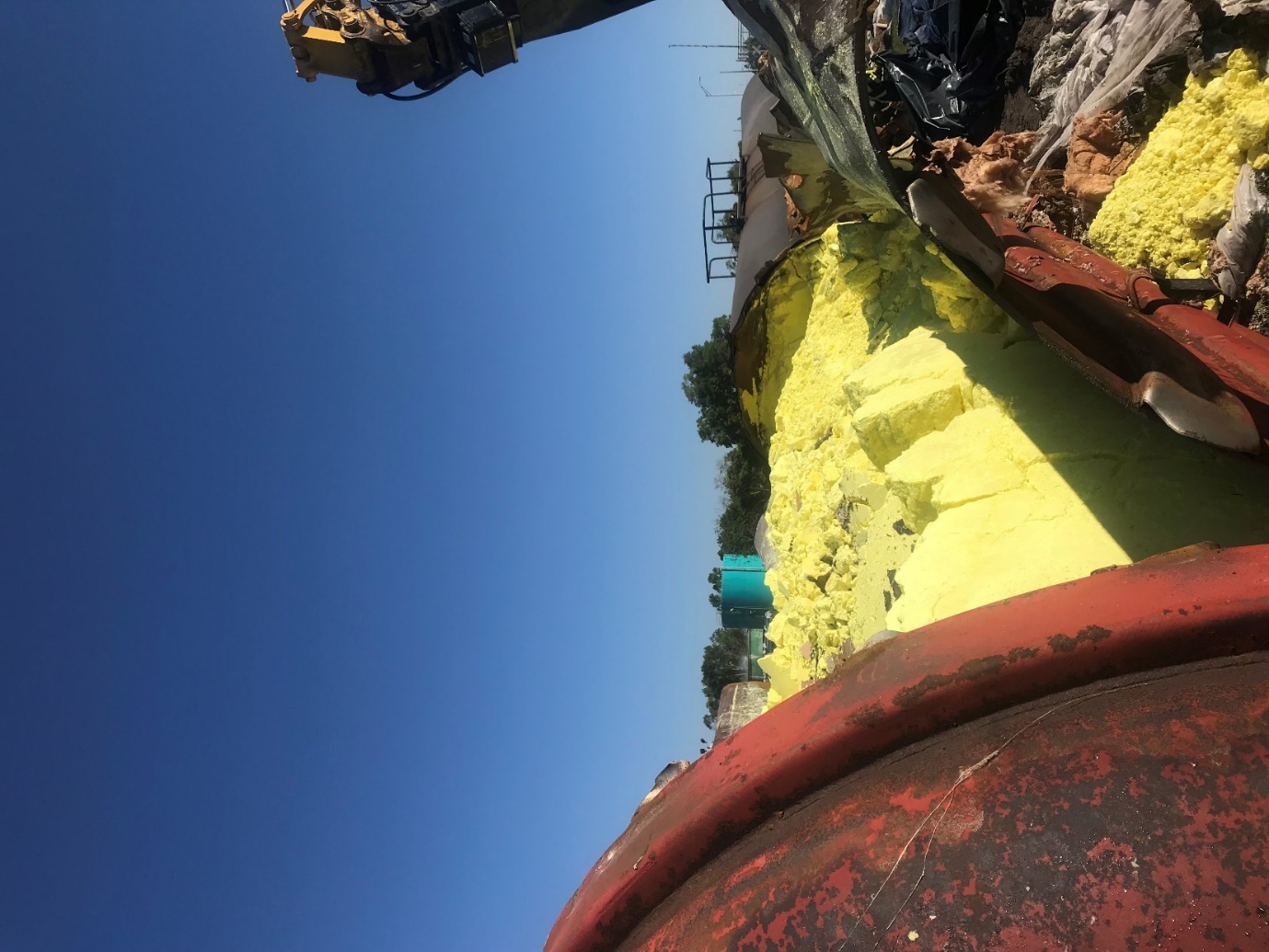 Incident Photos & Open Discussion
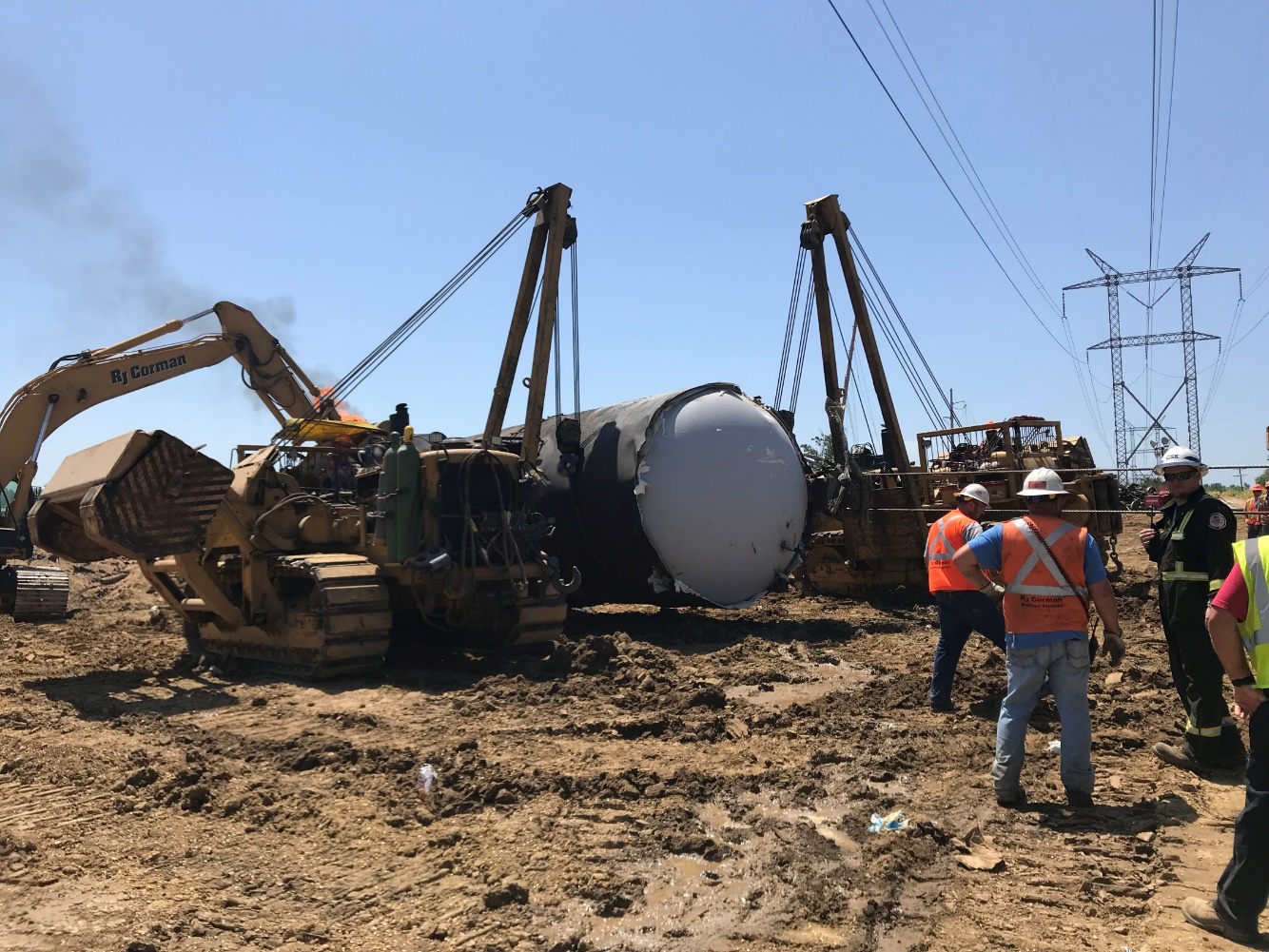 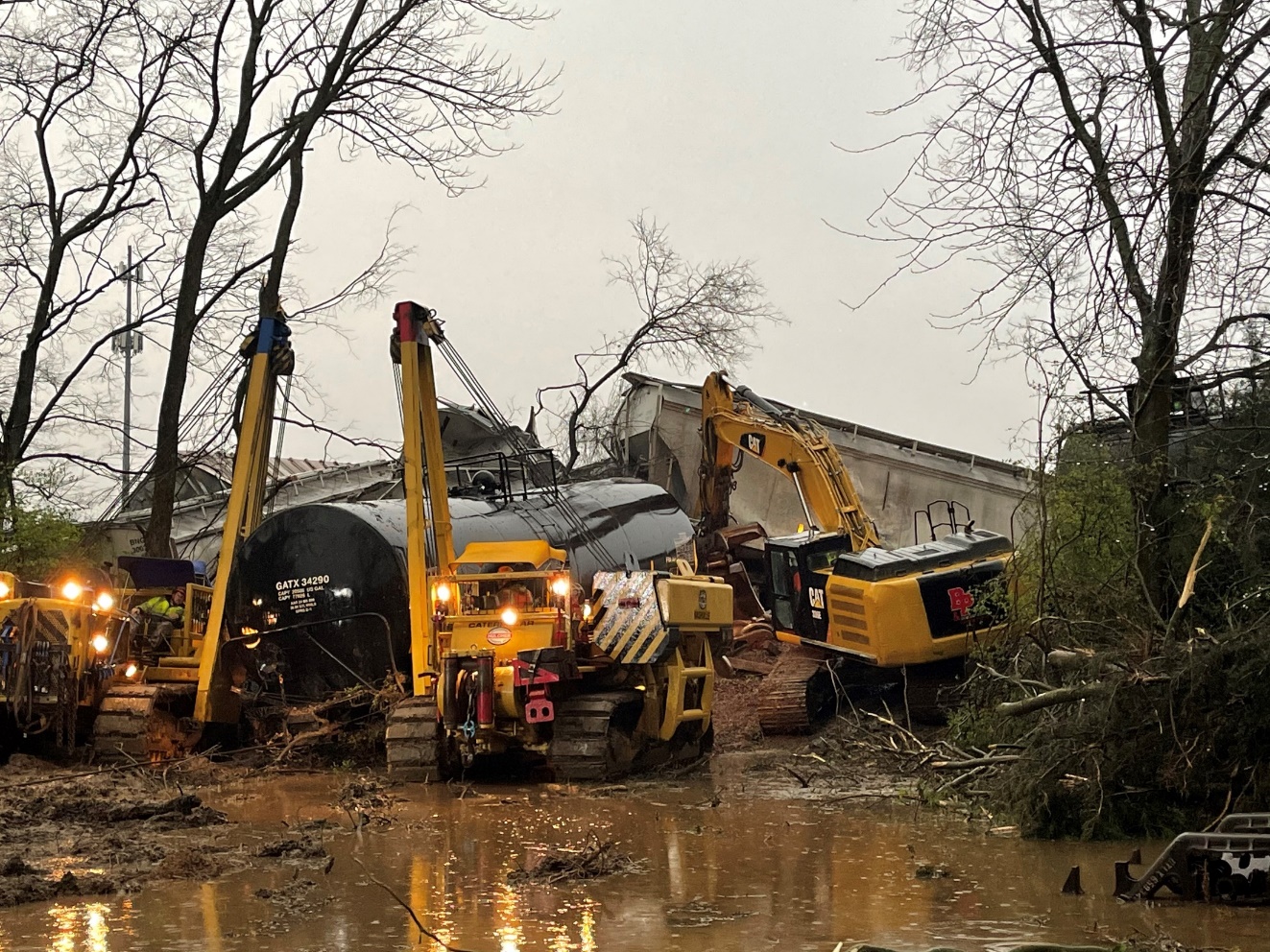 Phase 4 - Recovery
Site Remediation
Long Term
What happens here?
Cleaning & Wrecking of cars
Environmental remediation and monitoring
Soil & water sampling
CSX Remediation Team
What resources are used
Cranes
Torching Operations
Vac Trucks
Frac Tanks		
Where do responders fit in?
Standby Operations
Phase 4 - Recovery
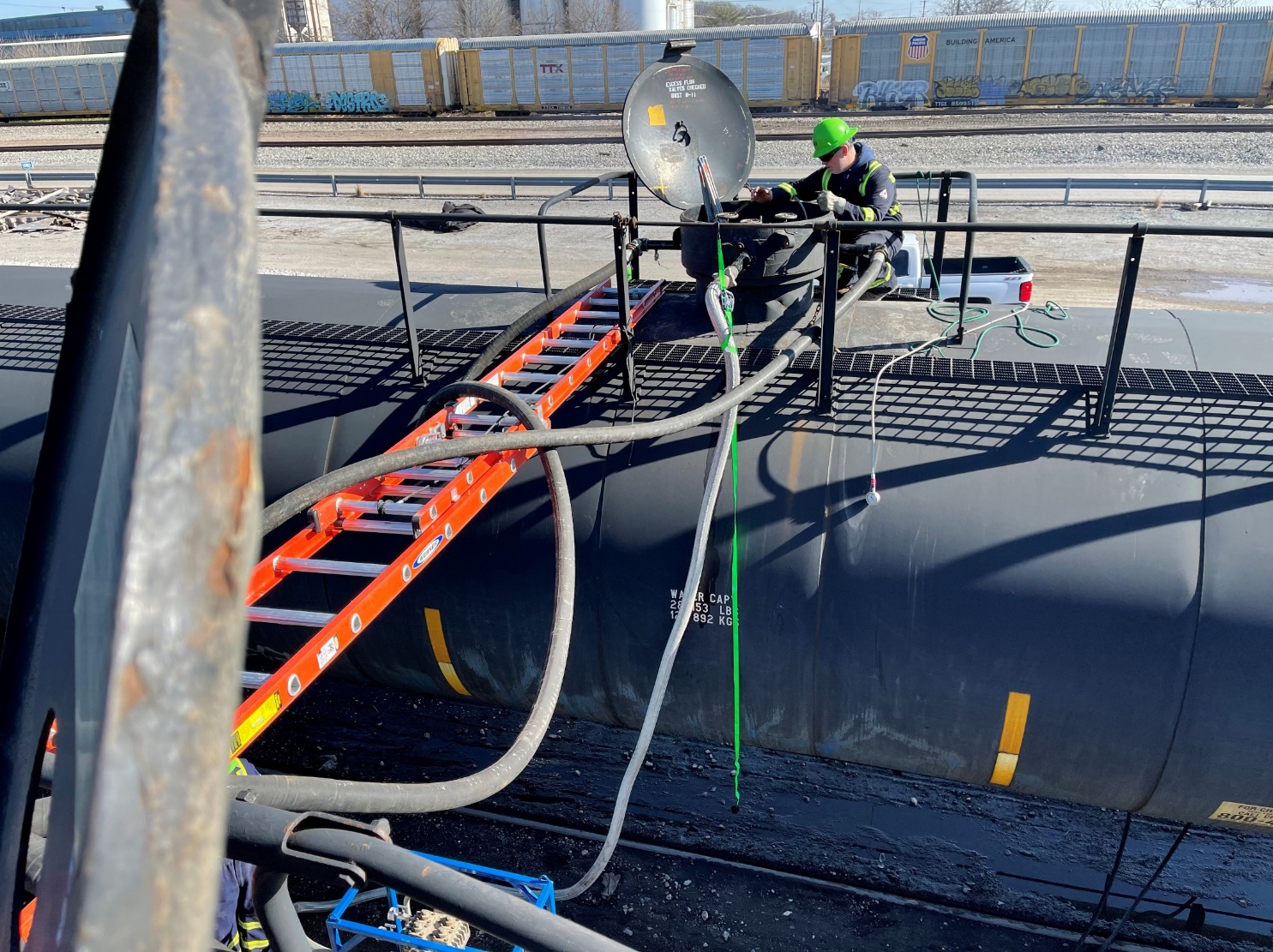 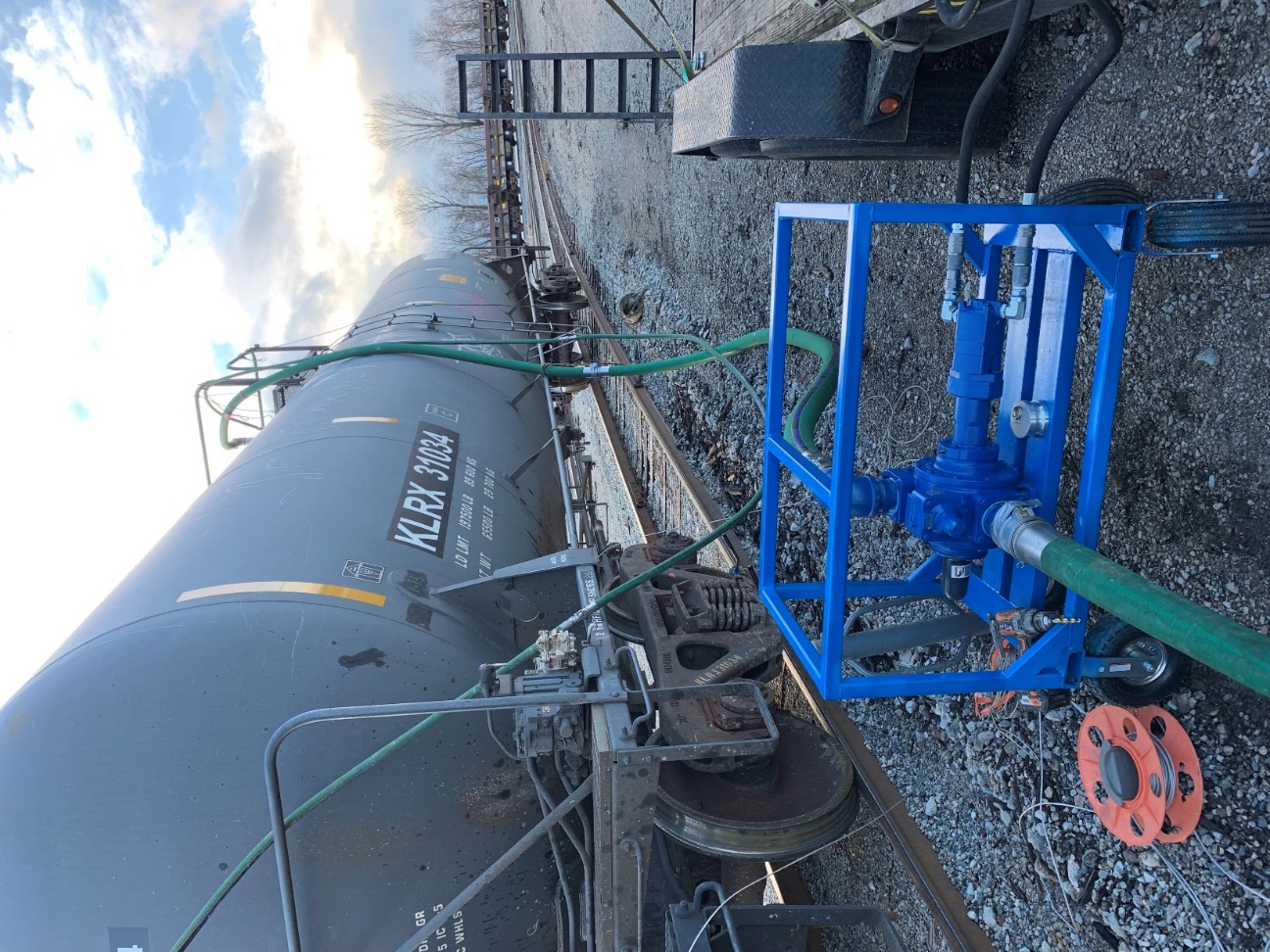 [Speaker Notes: Once the Emergency Response Phase is over, now begins the work on damaged / non-compliant rail cars.

Transfers, repairs, etc.]
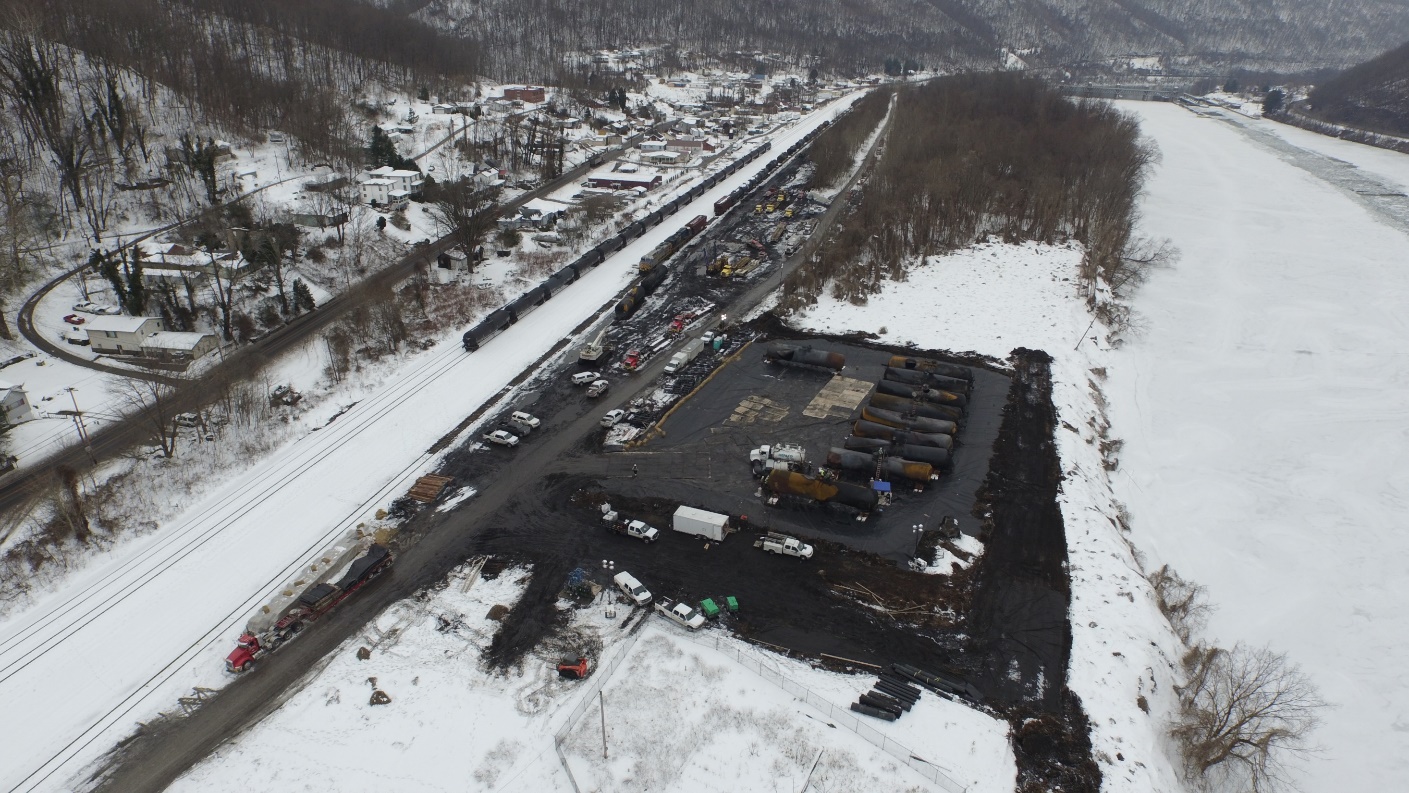 Phase 4 - Recovery
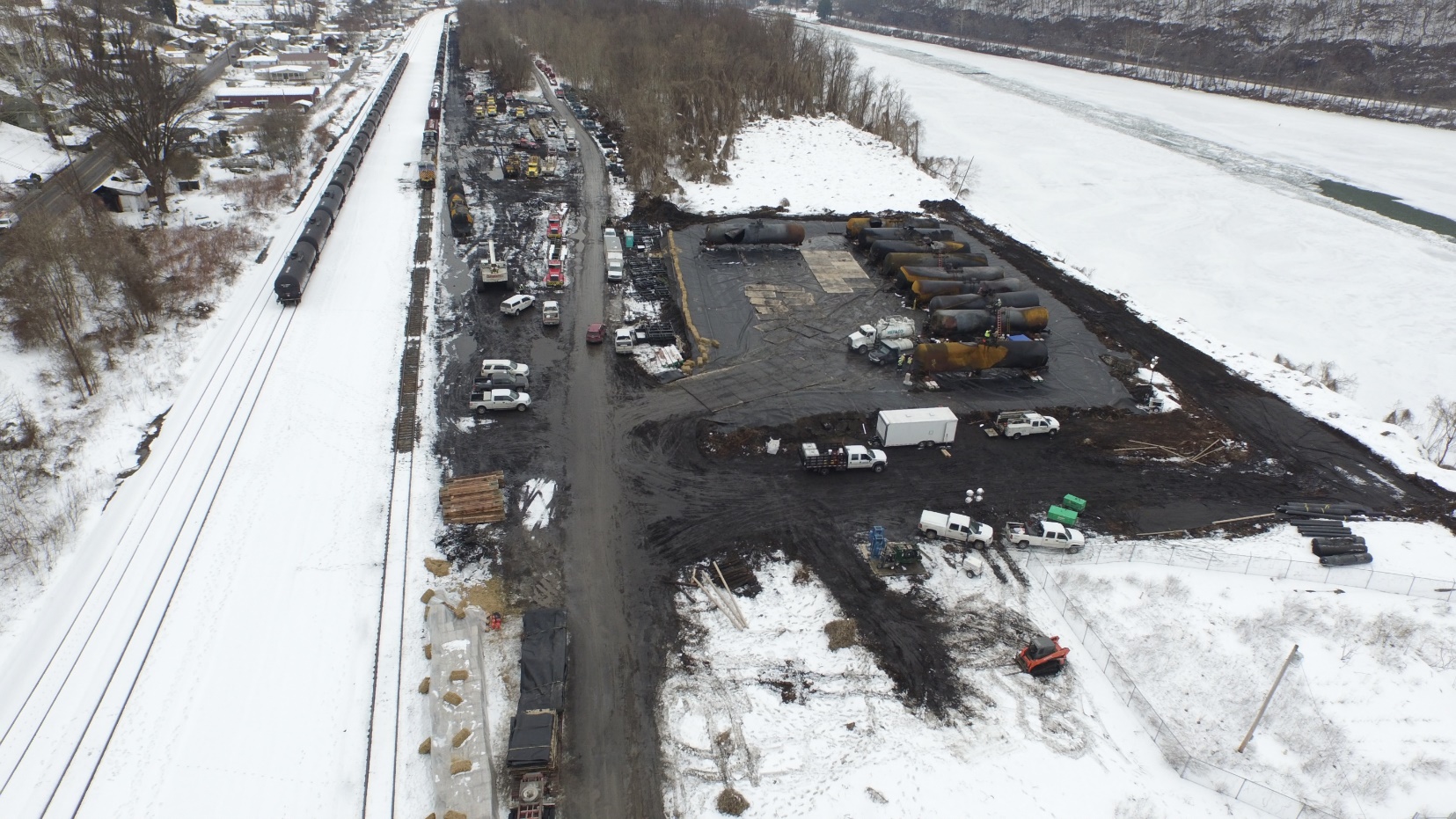 [Speaker Notes: Tank Cars being staged for cleaning and purging. 

Tracks are open at this point.]
Phase 4 - Recovery
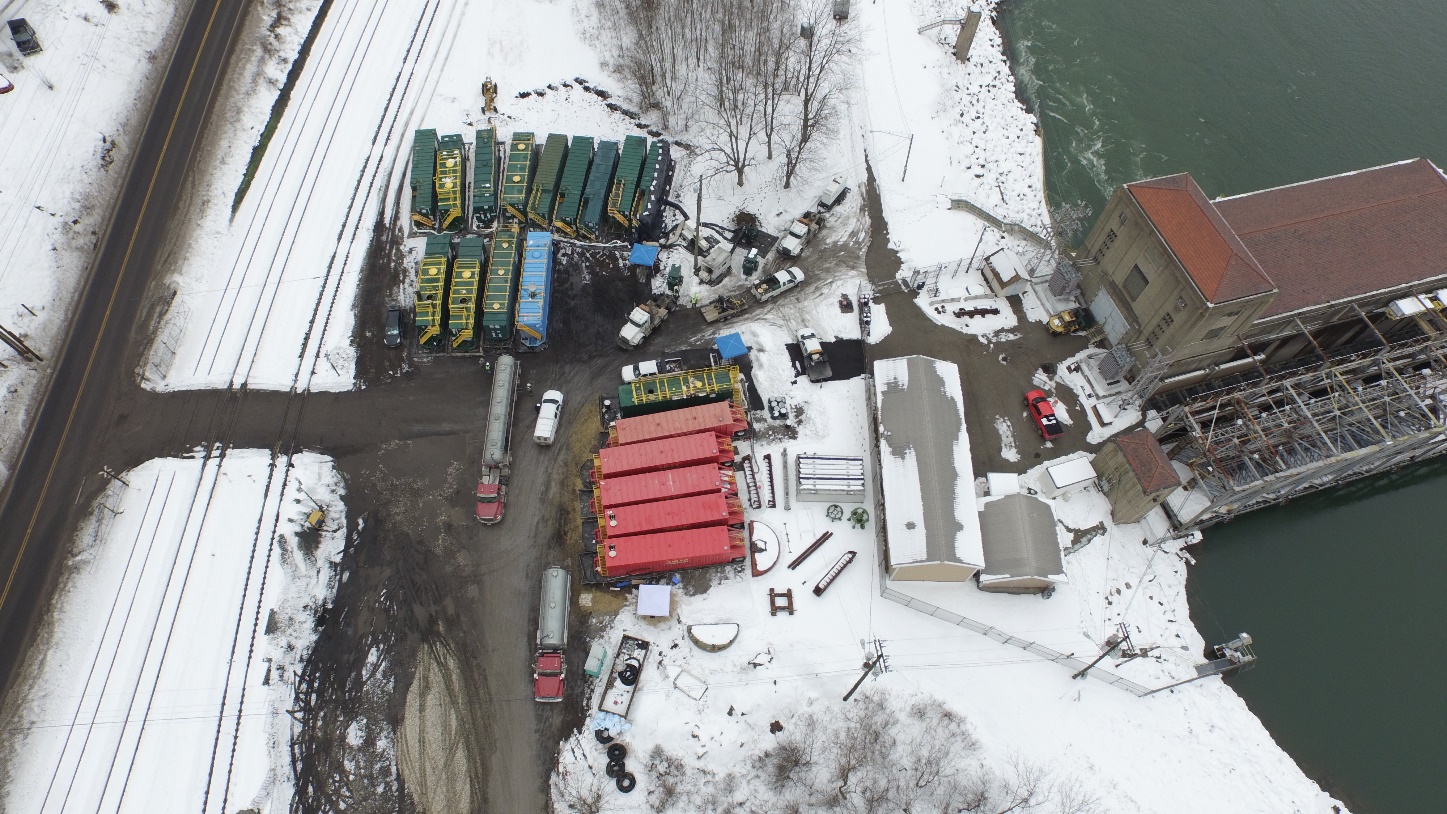 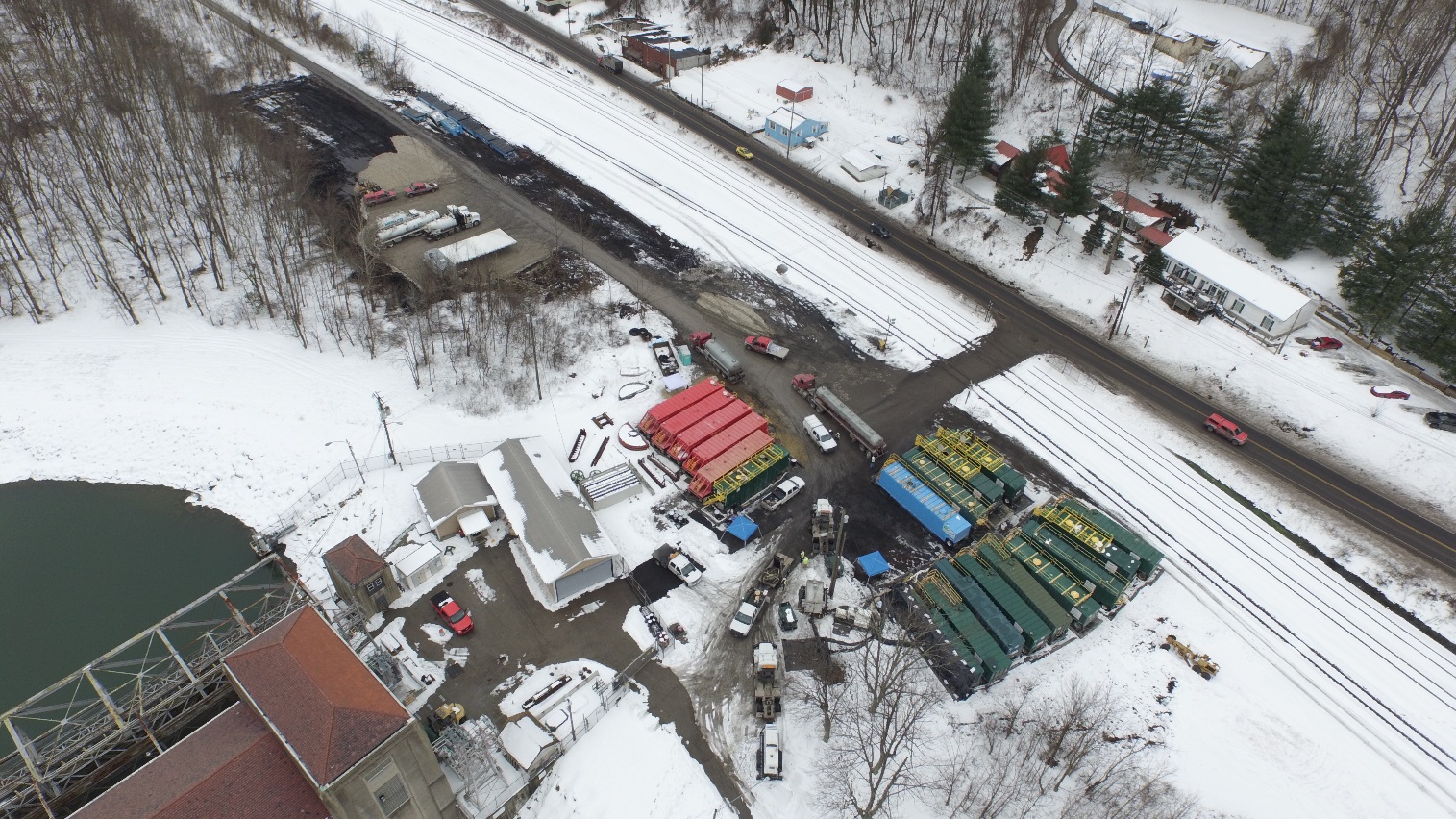 [Speaker Notes: Waste is being stored for later off-site removal]
Phase 4 - Recovery
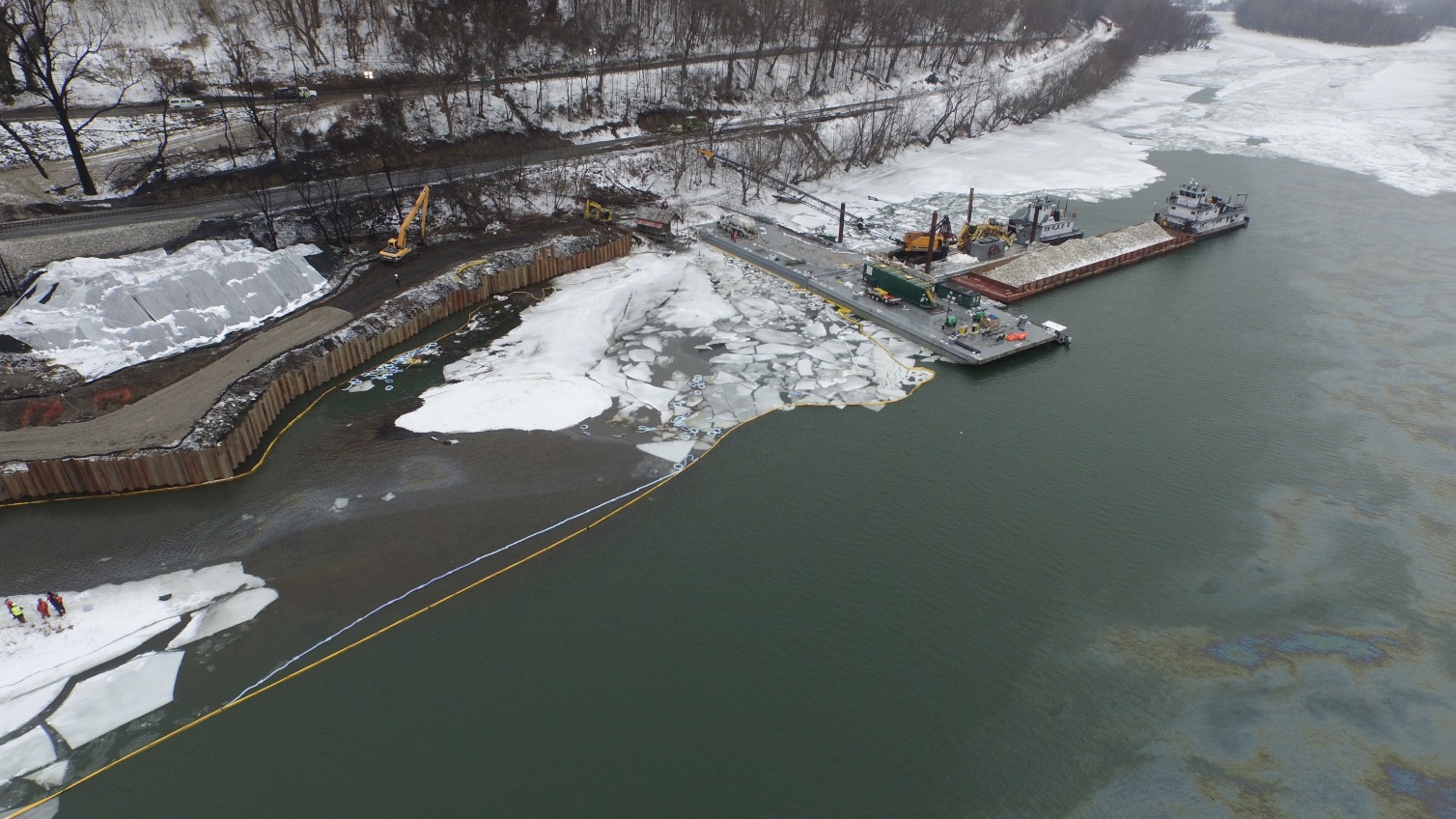 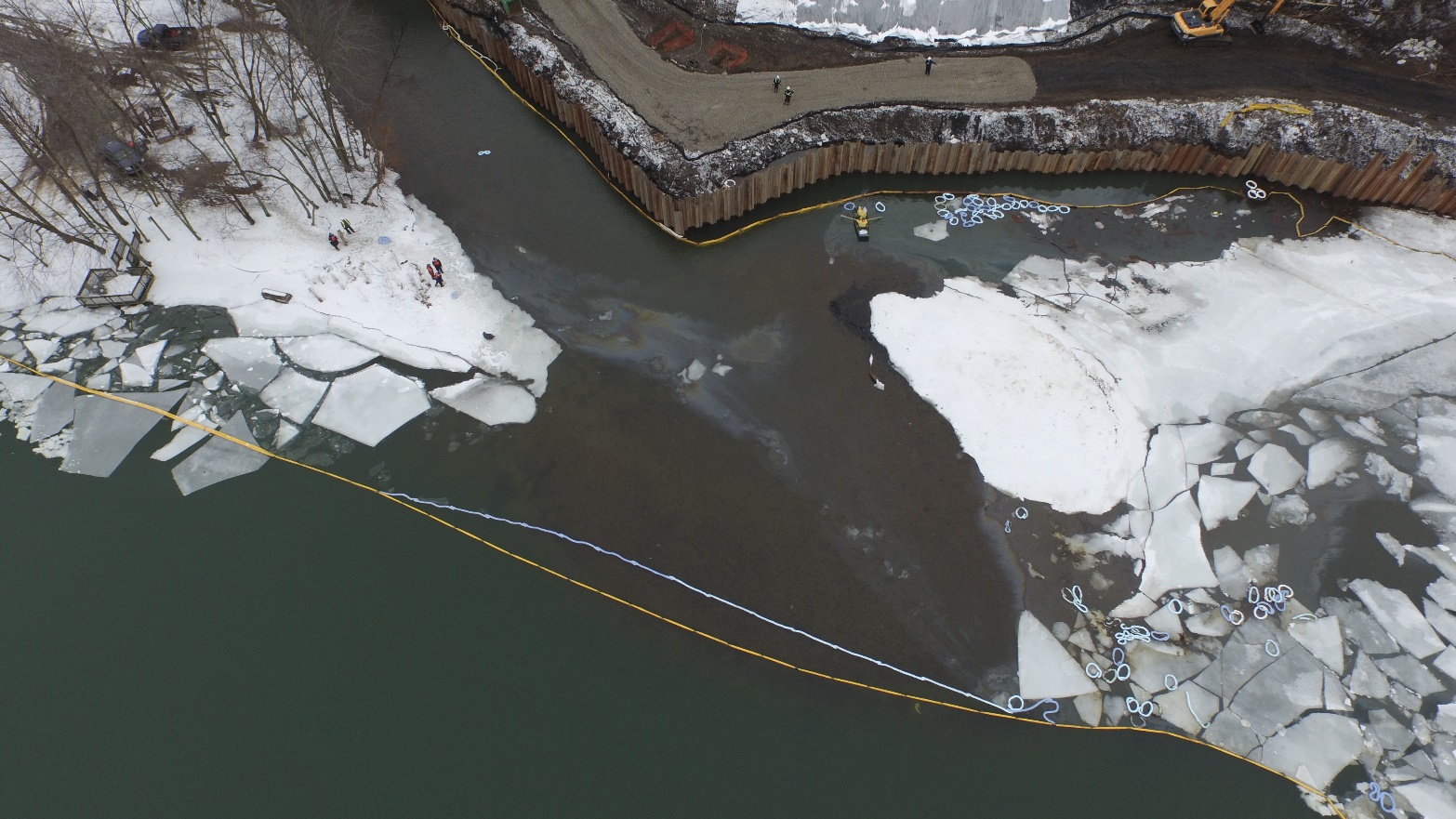 [Speaker Notes: The CSX Remediation Team is on site long-term, handling environmental cleanup and restoration efforts]